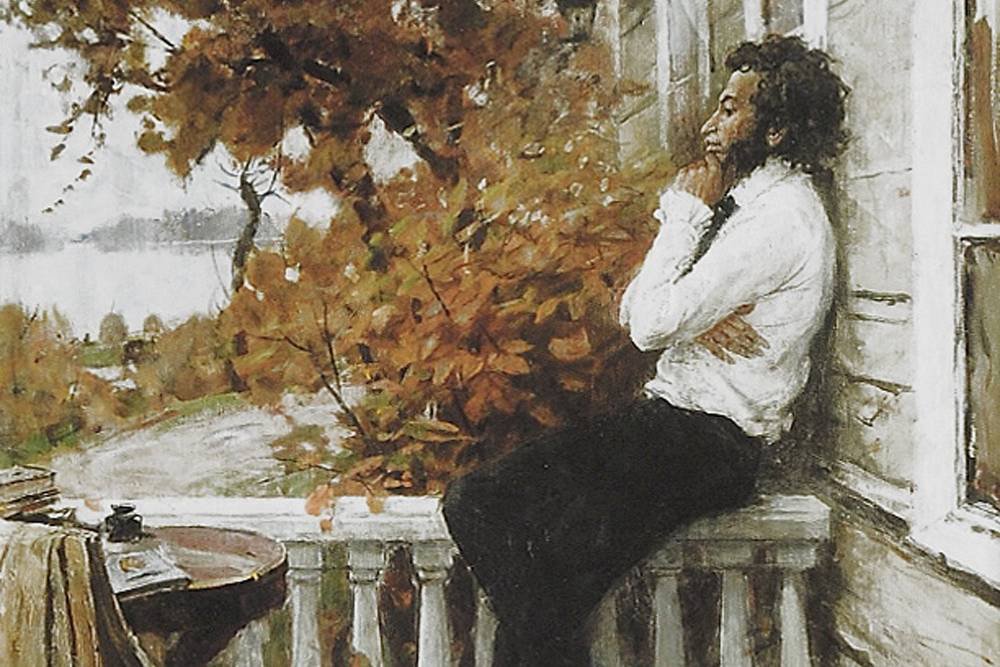 В краю великих вдохновений
Интеллектуальная игра о пребывании А.С. Пушкина в Болдине для учащихся 7-8 классов.
 Разработала: библиотекарь МАОУ СШ № 6 г. Бор Нижегородской области Рожкова Е.Ф.
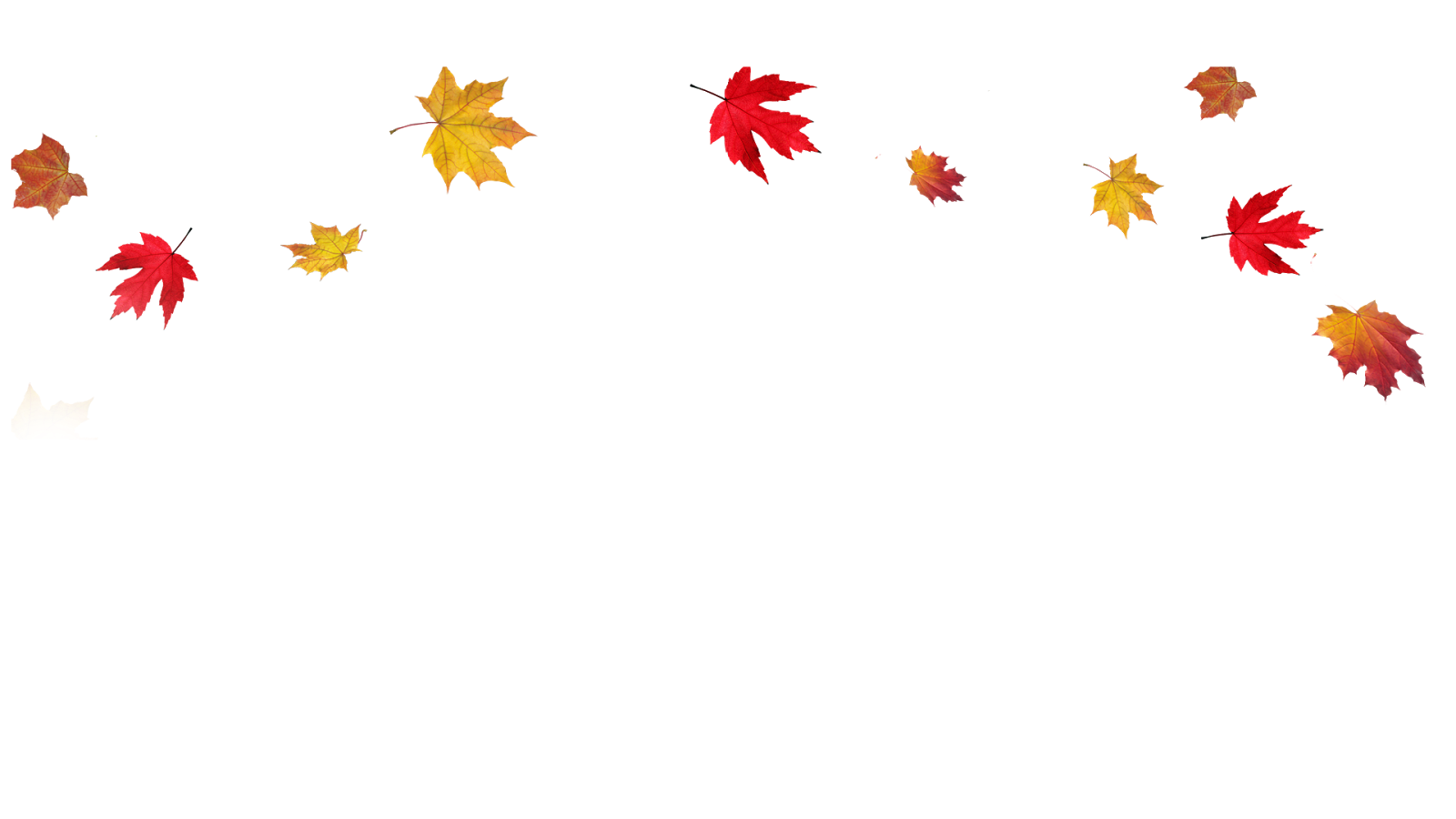 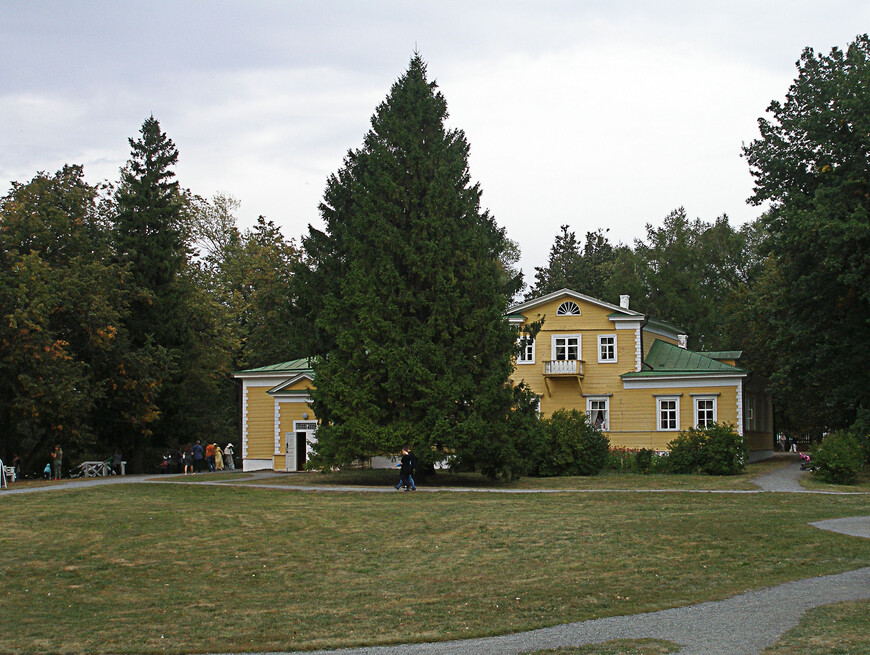 В каком году и кем усадьба Болдино была пожалована дворянскому роду Пушкиных?
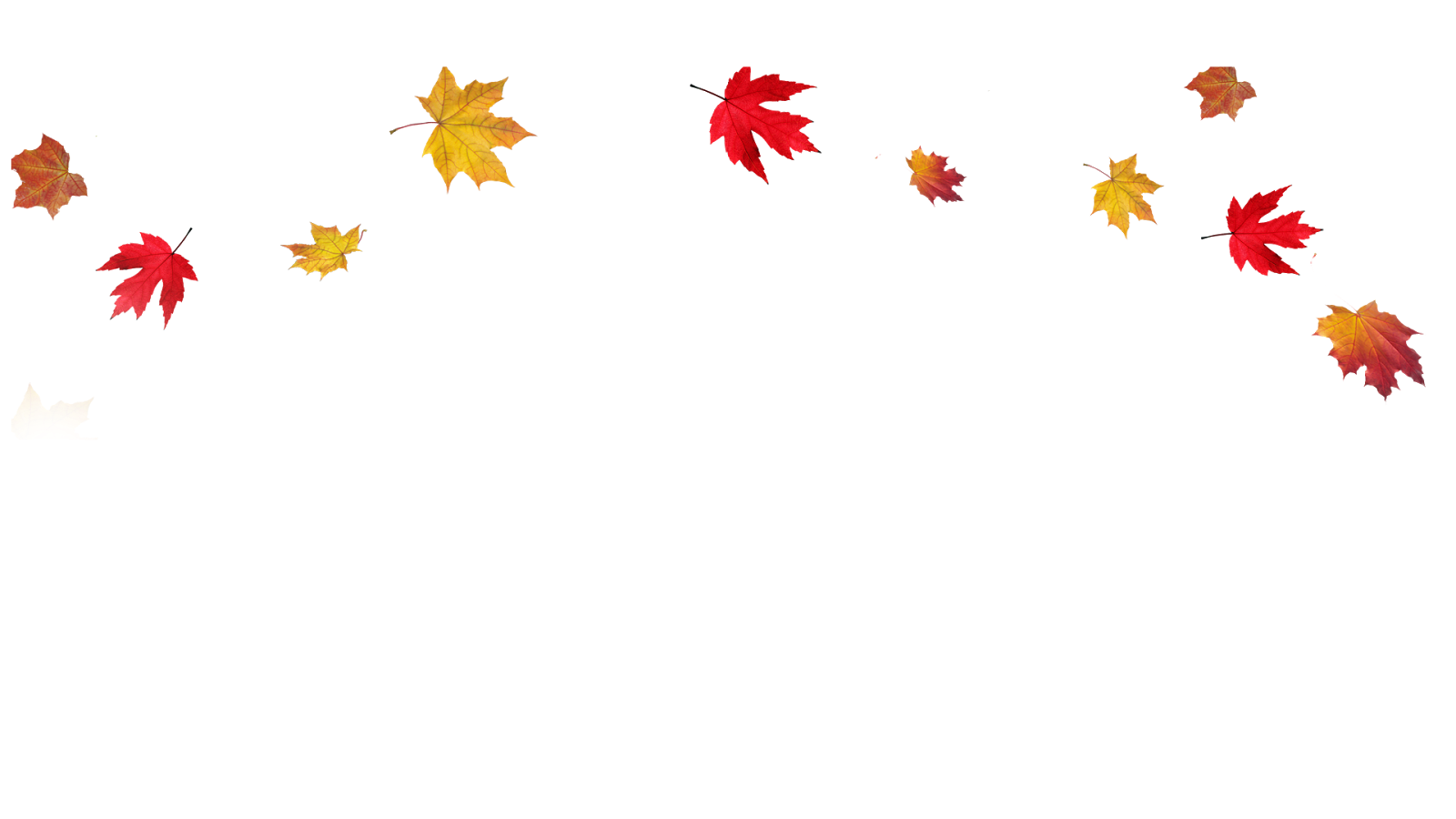 В 1585году Иваном Грозным
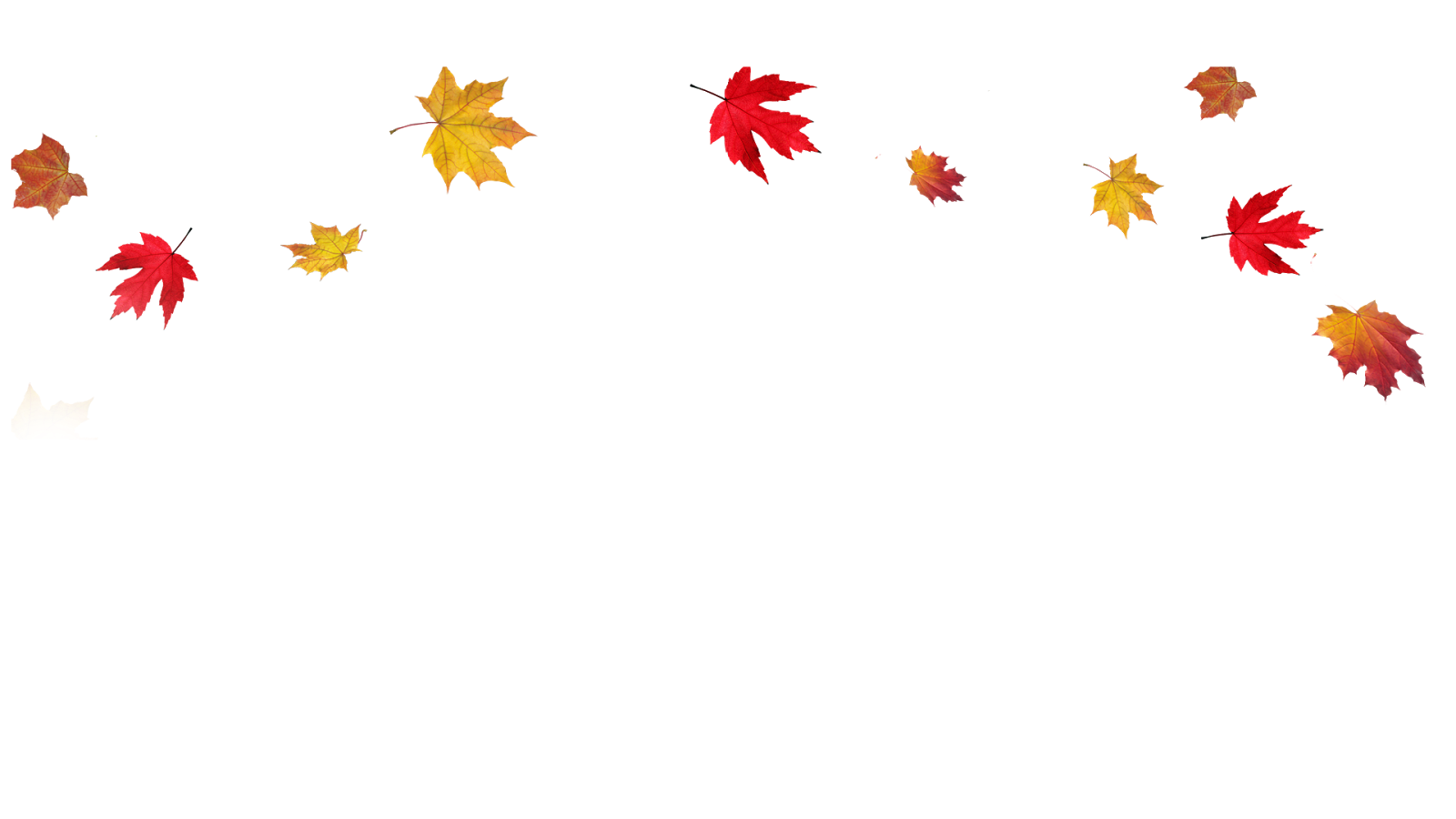 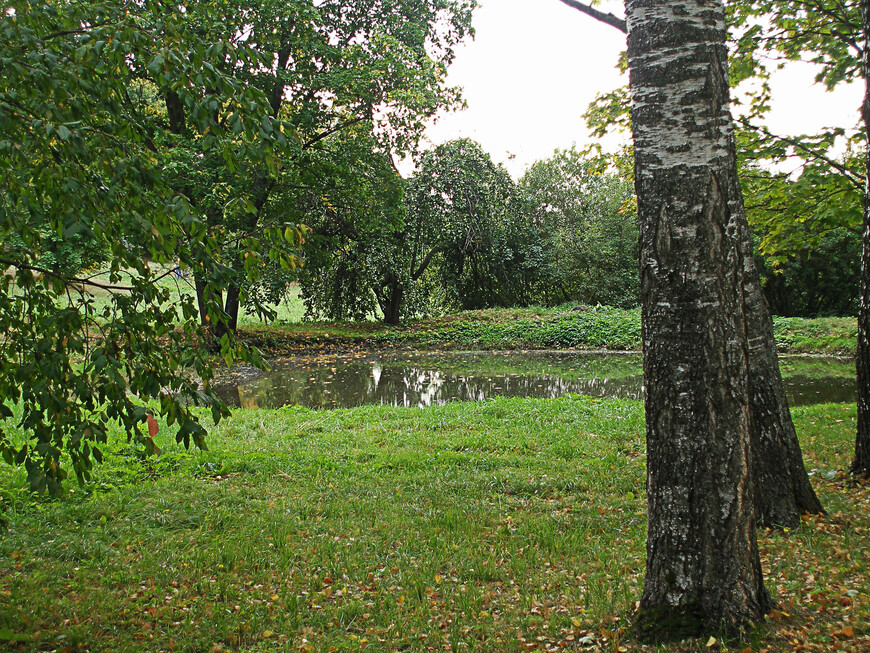 Кто был владельцем села Болдино после смерти А.С. Пушкина?
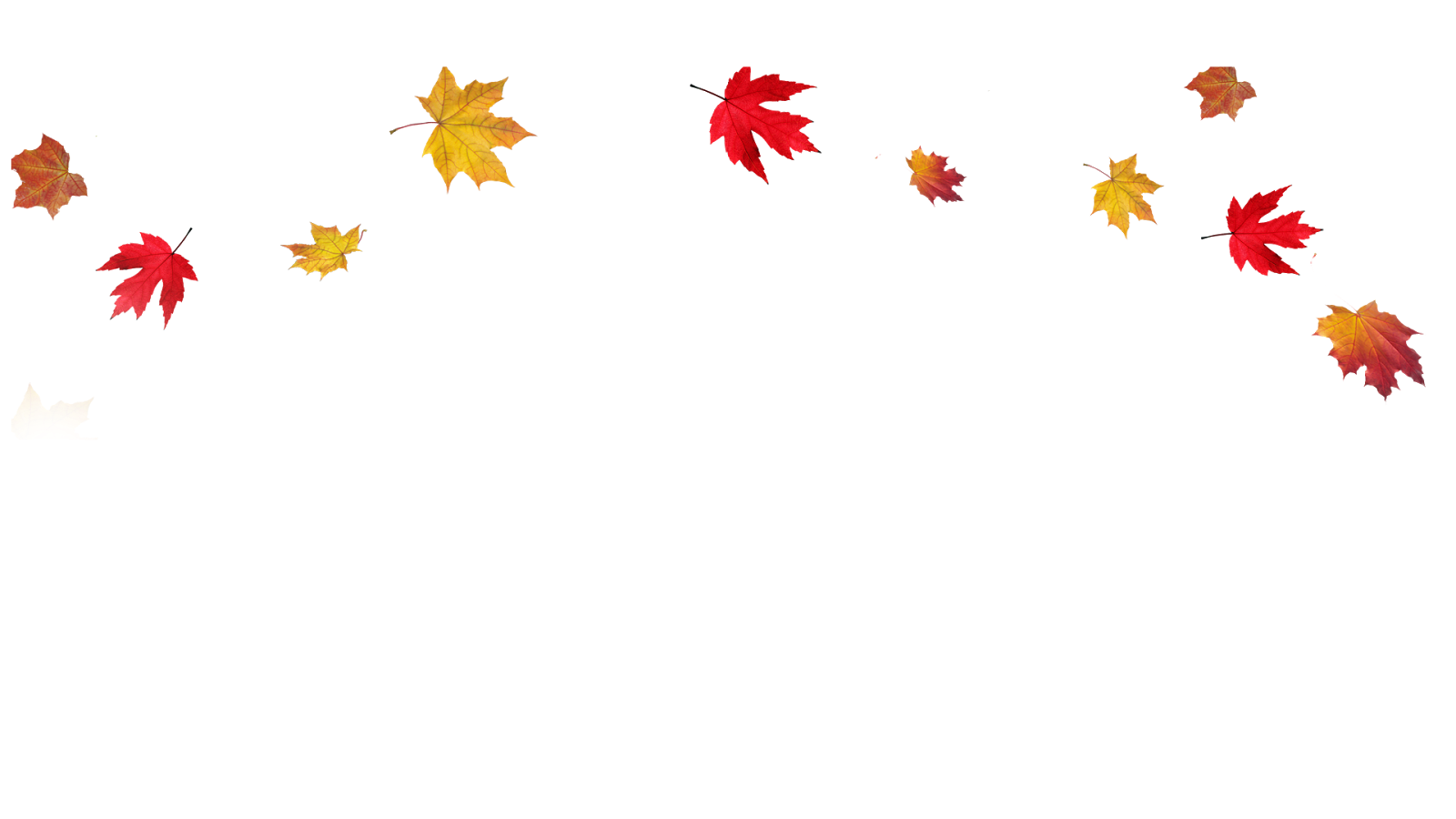 Село Болдино перешло в собственность Льва Сергеевича, младшего брата поэта
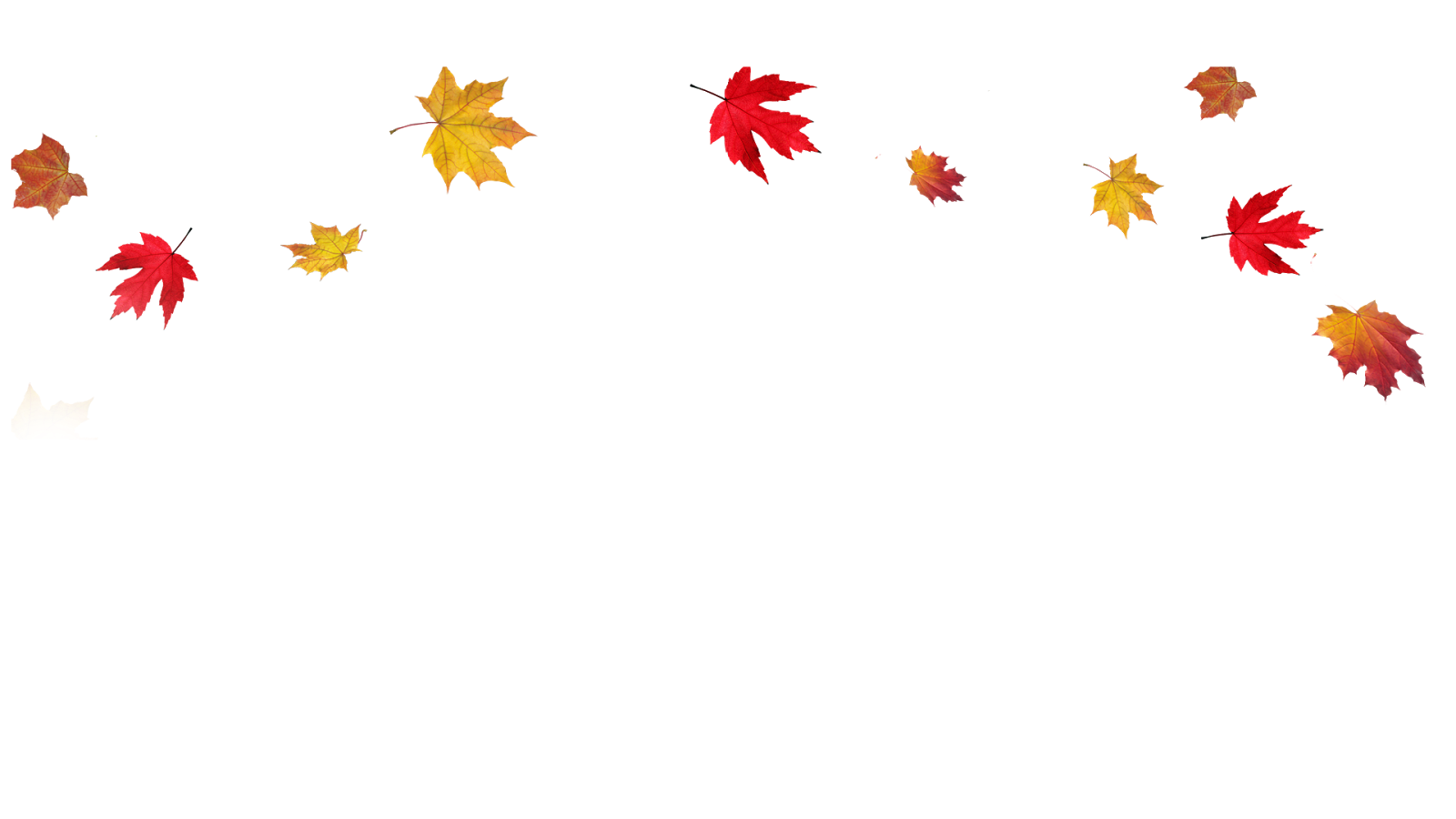 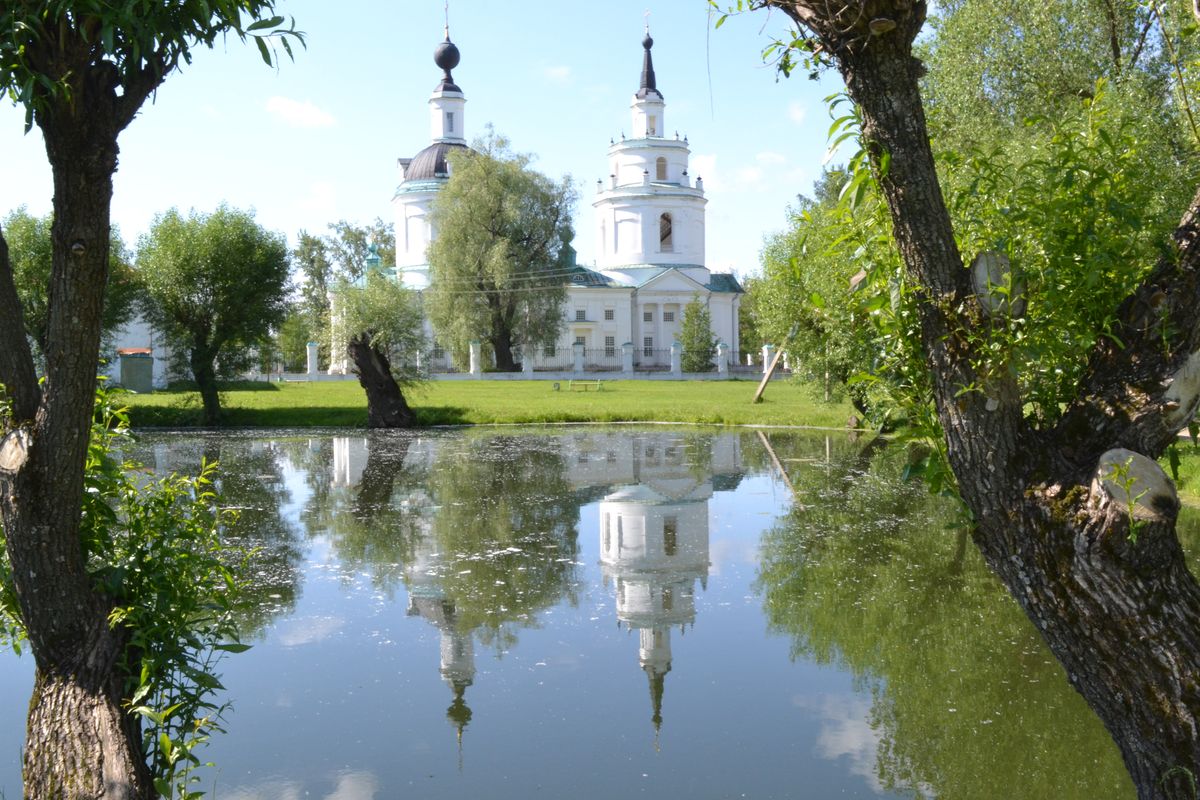 Где находится Болдино?
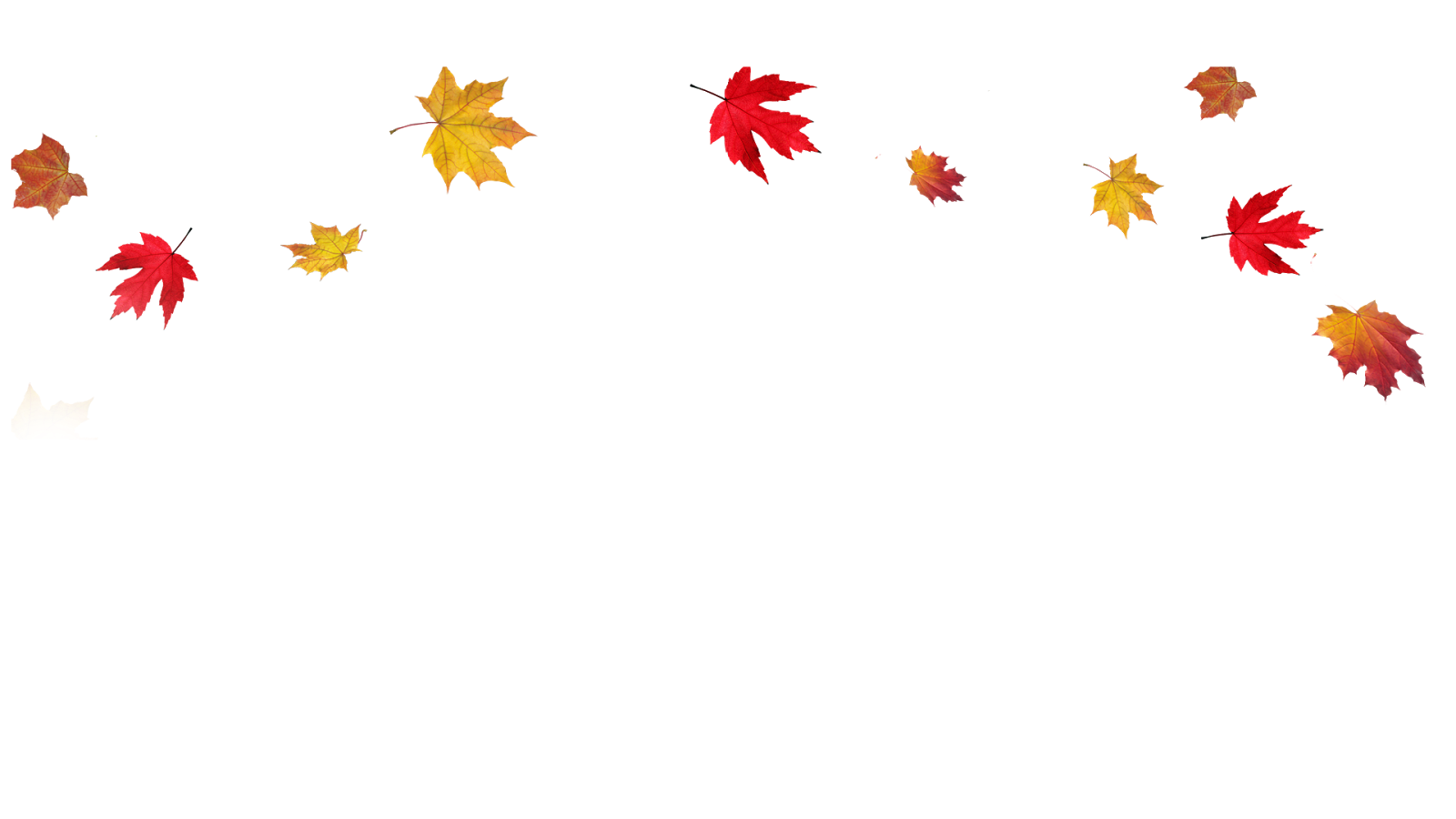 Нижегородская область Большеболдинский район
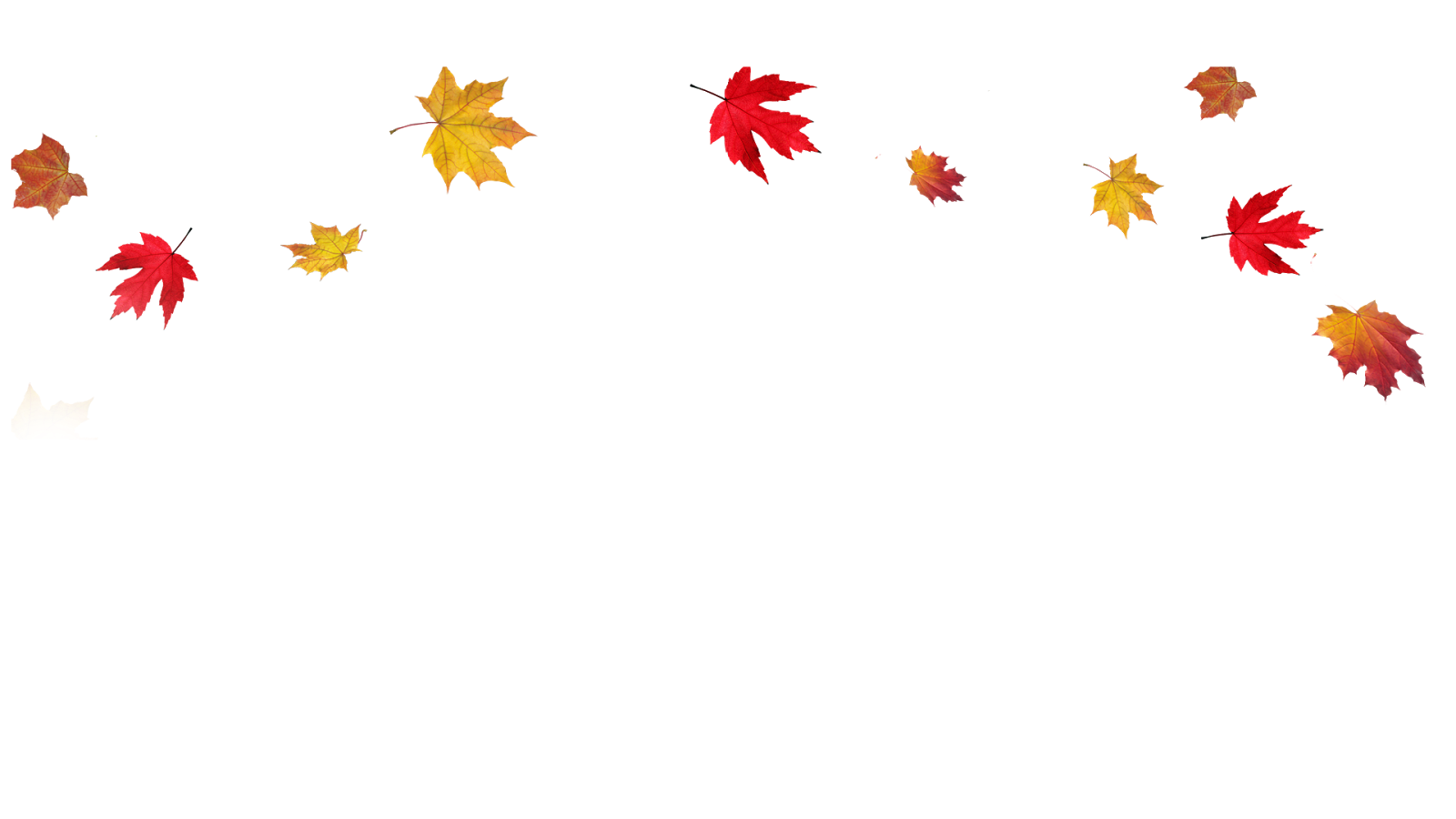 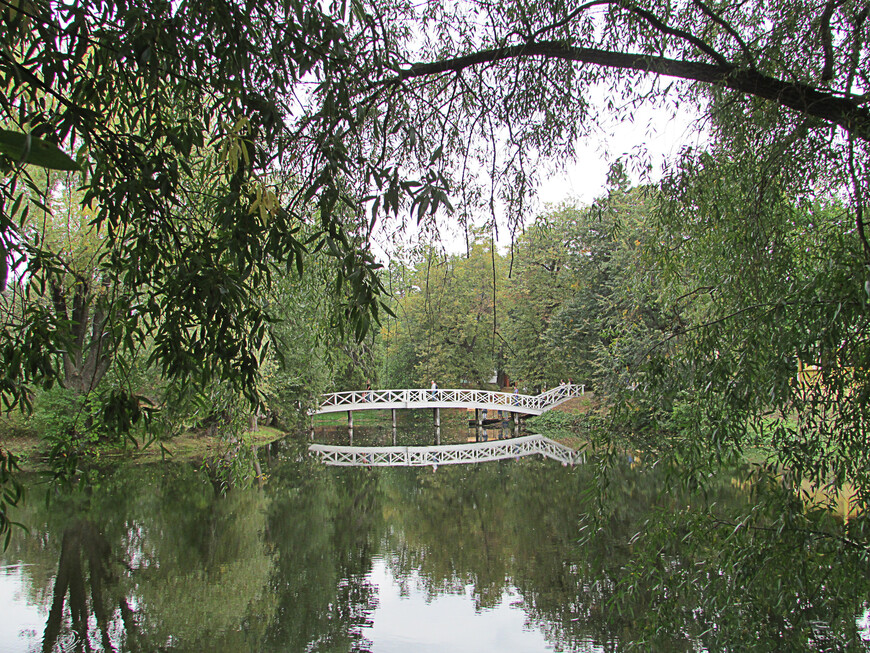 Какую деревеньку вблизи Болдина выделил Сергей Львович своему сыну Александру и по какой причине?
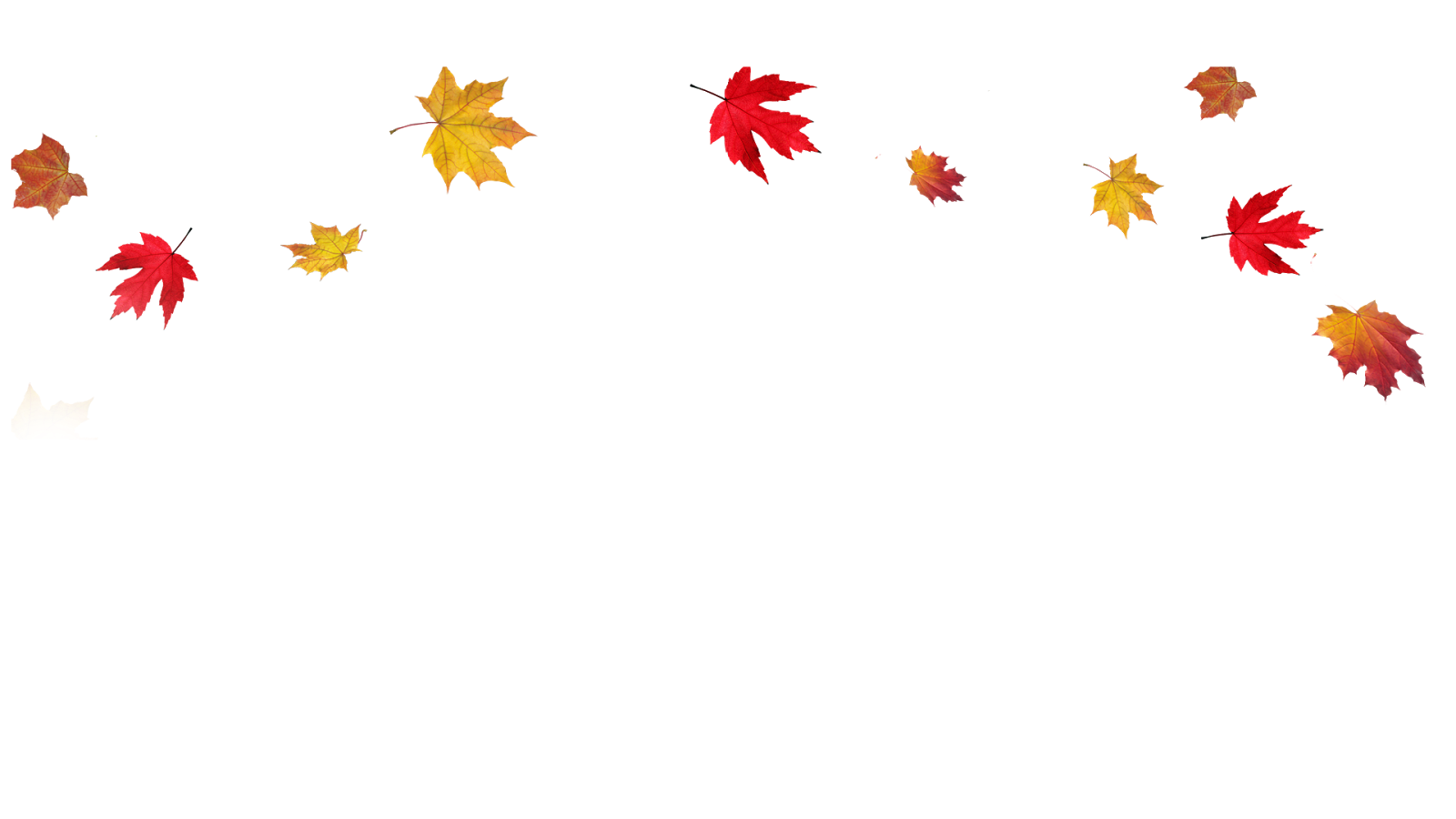 6 мая 1830 г. состоялась, помолвка А.С. Пушкина с Н.Н.Гончаровой. Отец выделил ему деревеньку Кистеневку с 200 душами крестьян, расположенную в Нижегородской губернии, вблизи от собственного его имения с.Болдино. Поэт отправился туда, чтобы оформить дела по введению во владение имением, рассчитывая быстро управиться, затем заложить имение и вернуться в Москву, чтобы справить свадьбу.
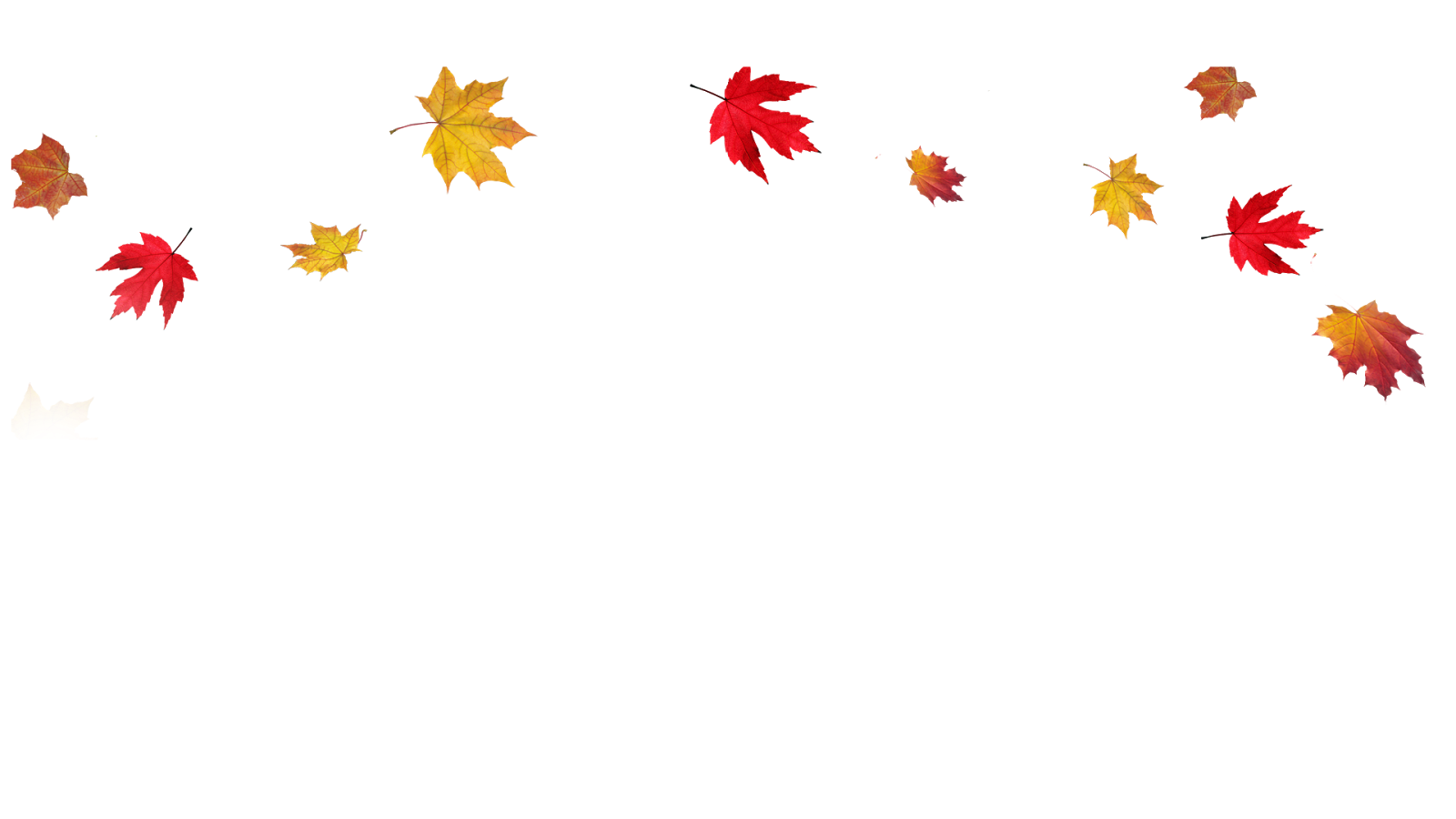 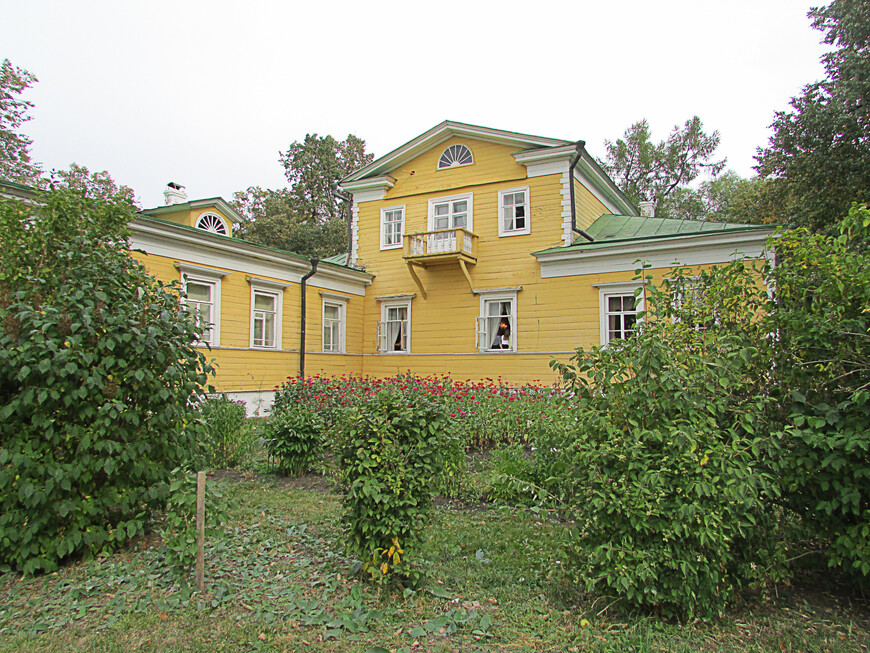 В каком году имение Пушкиных в Болдино стало музеем-заповедником?
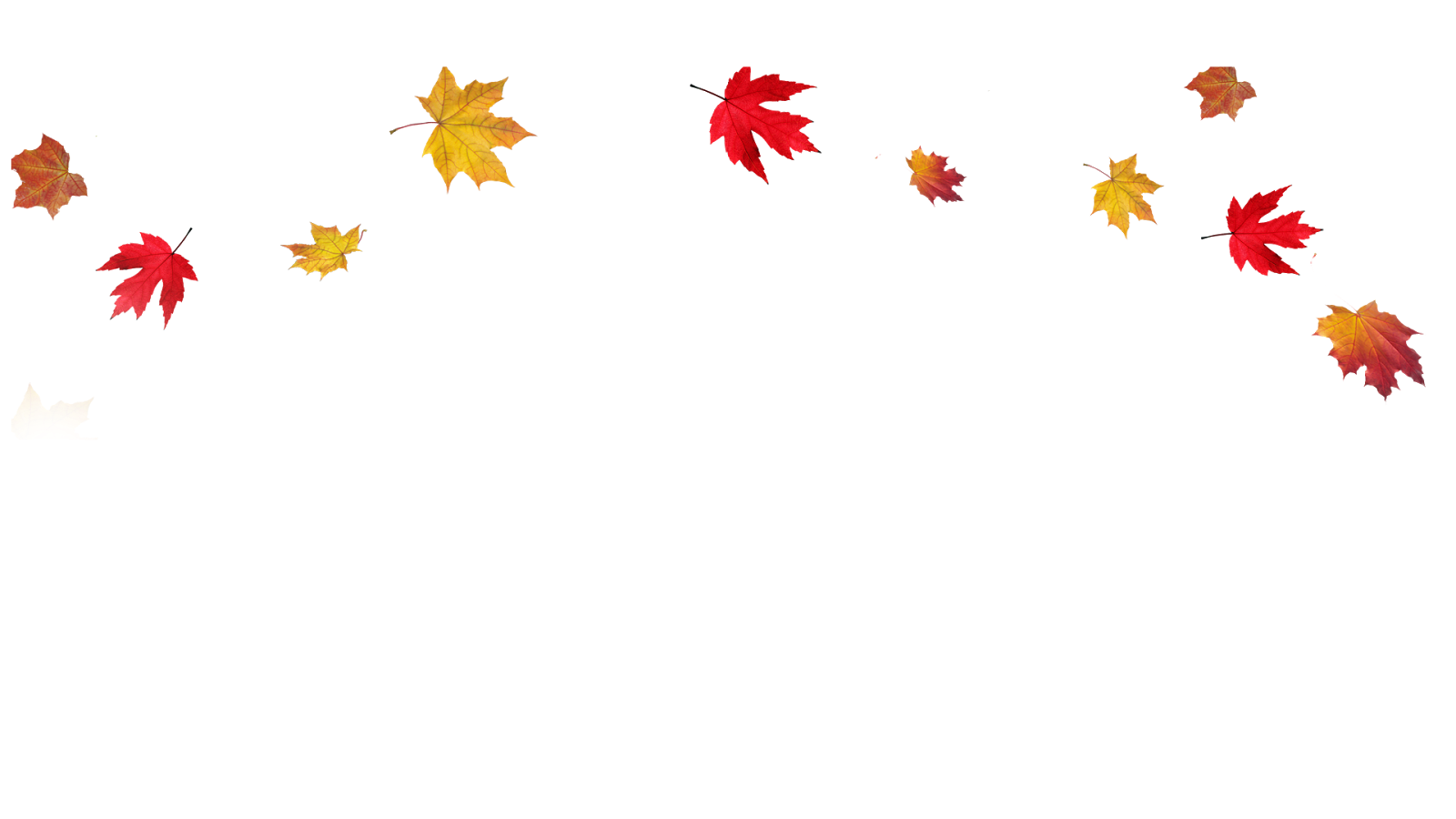 В 1949 году
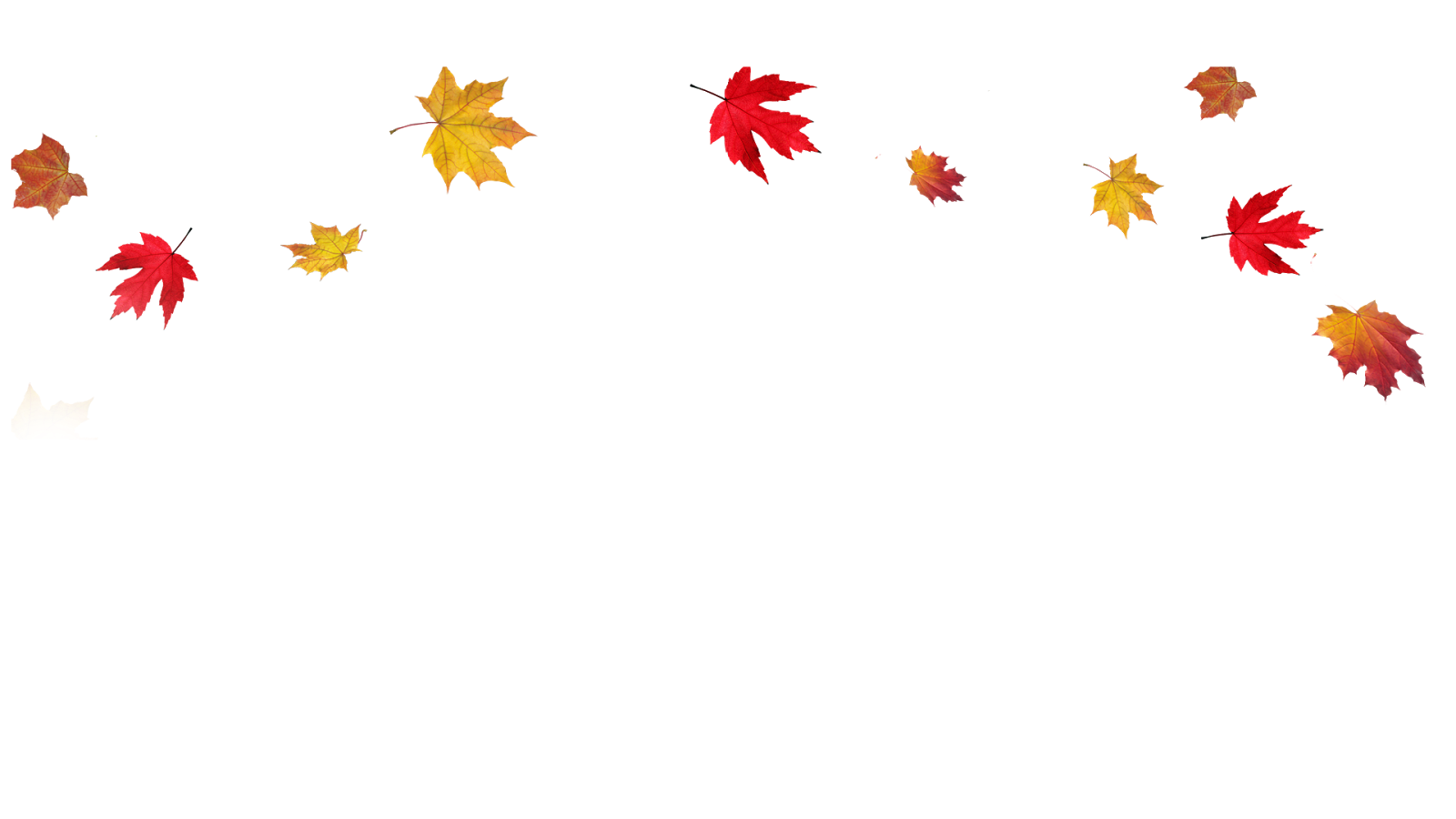 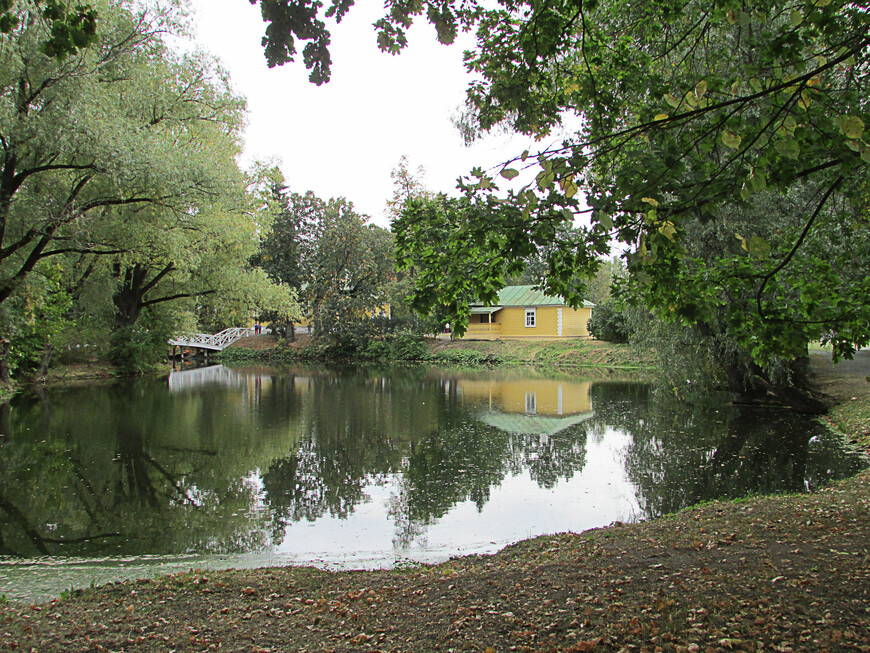 Что задержало  А.С. Пушкина в Болдине в самый первый его приезд туда осенью 1830 года?
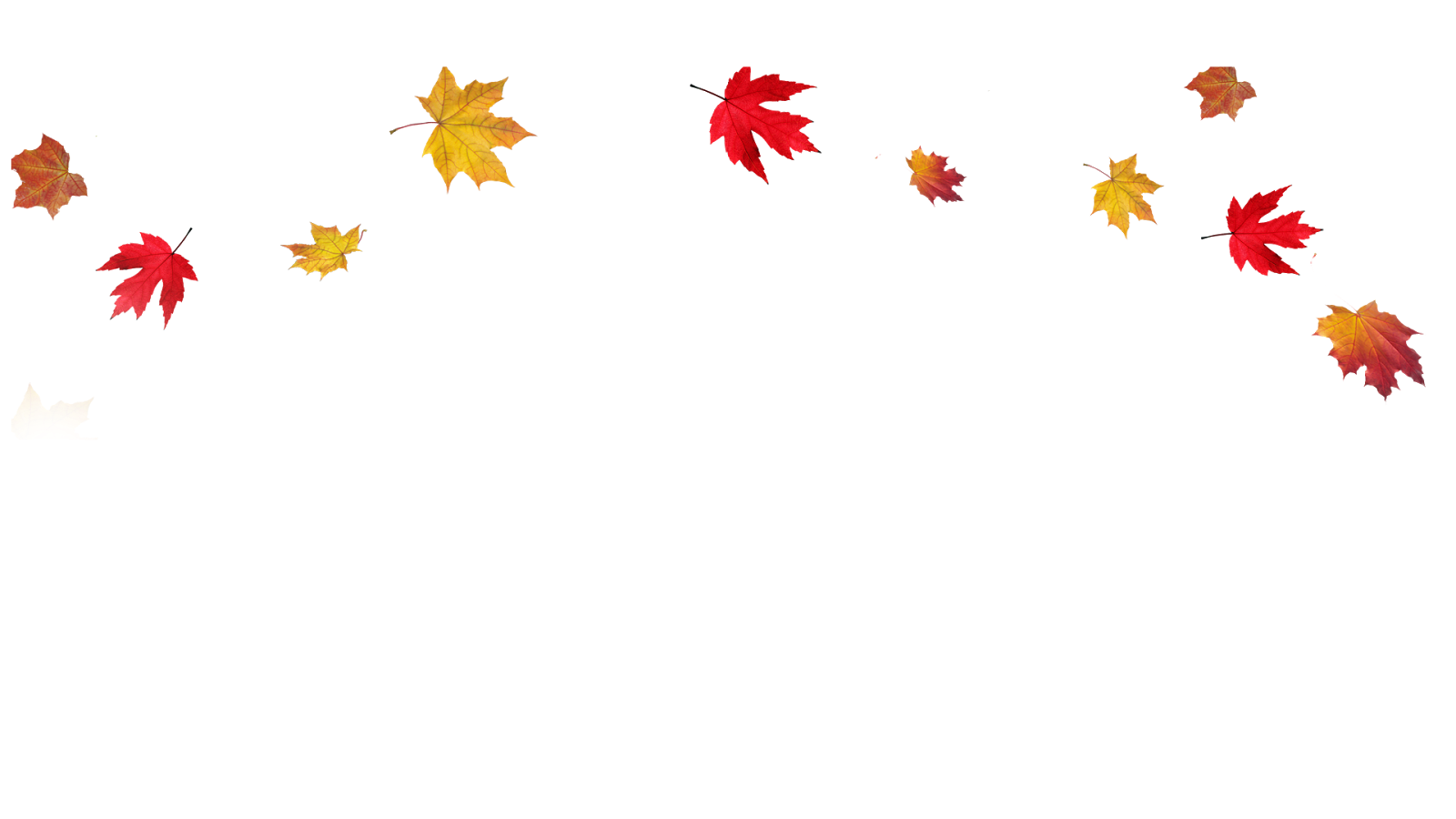 Начавшаяся в Москве эпидемия холеры и установленные повсюду карантины задержали Пушкина в Болдине с 7 сентября по 2 декабря 1830 г.
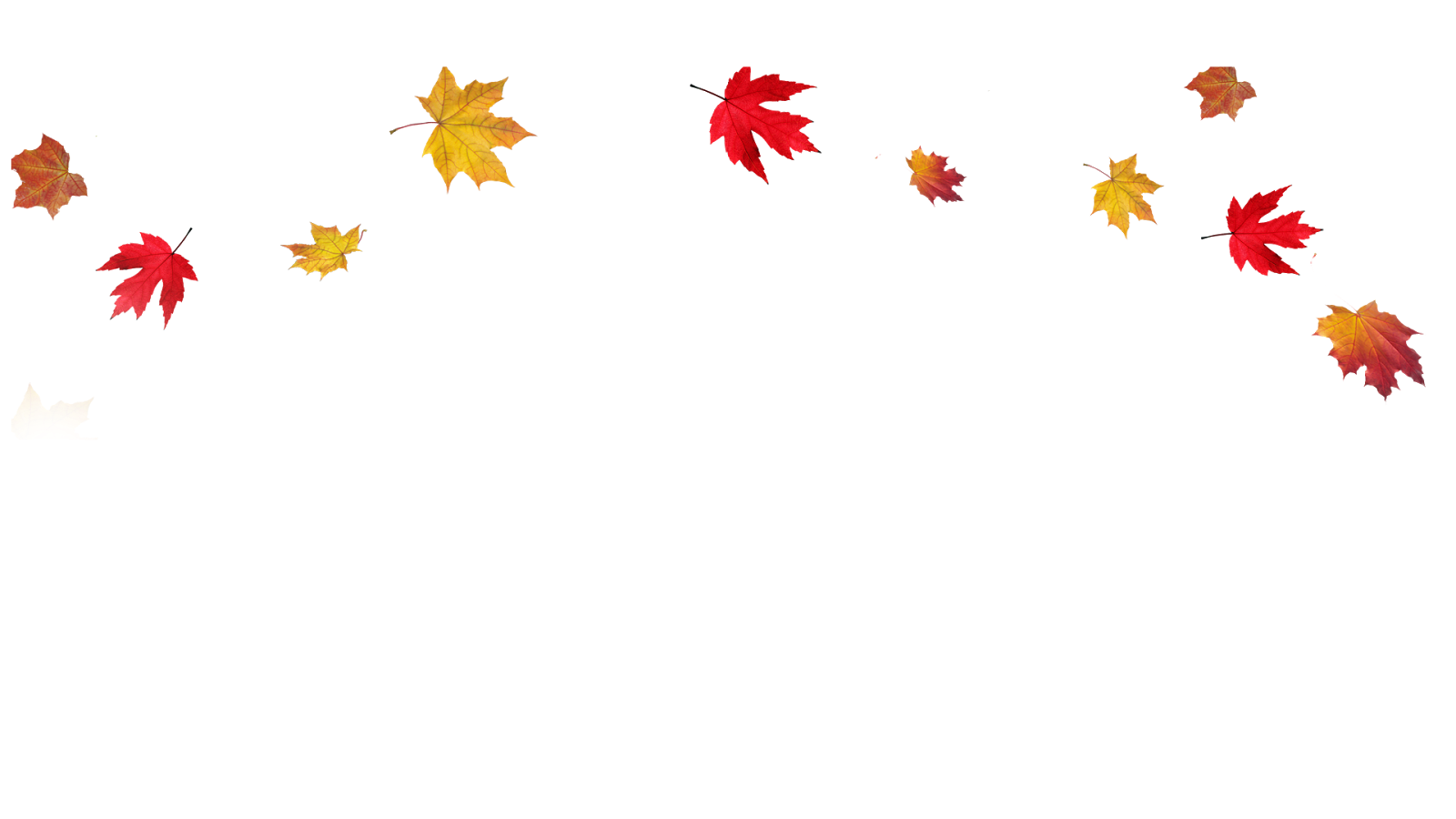 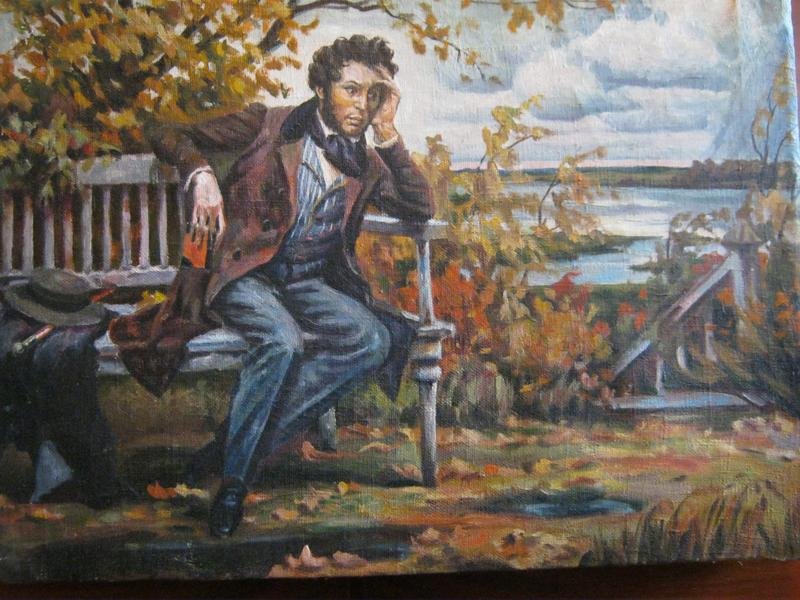 Какое произведение в стиле прозы А.С. Пушкин написал одним из первых во время «Болдинской осени»?
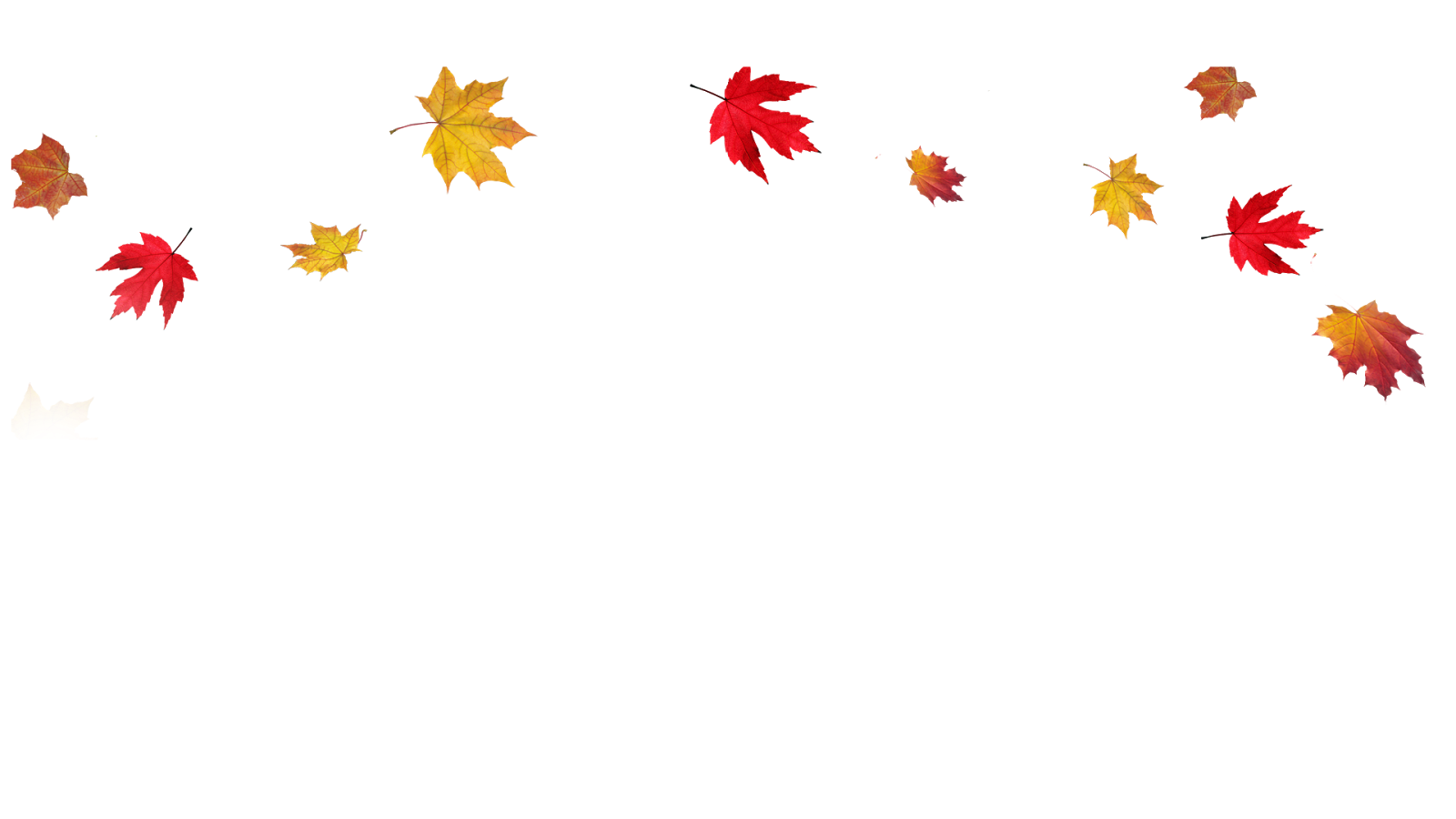 «Повести Белкина»
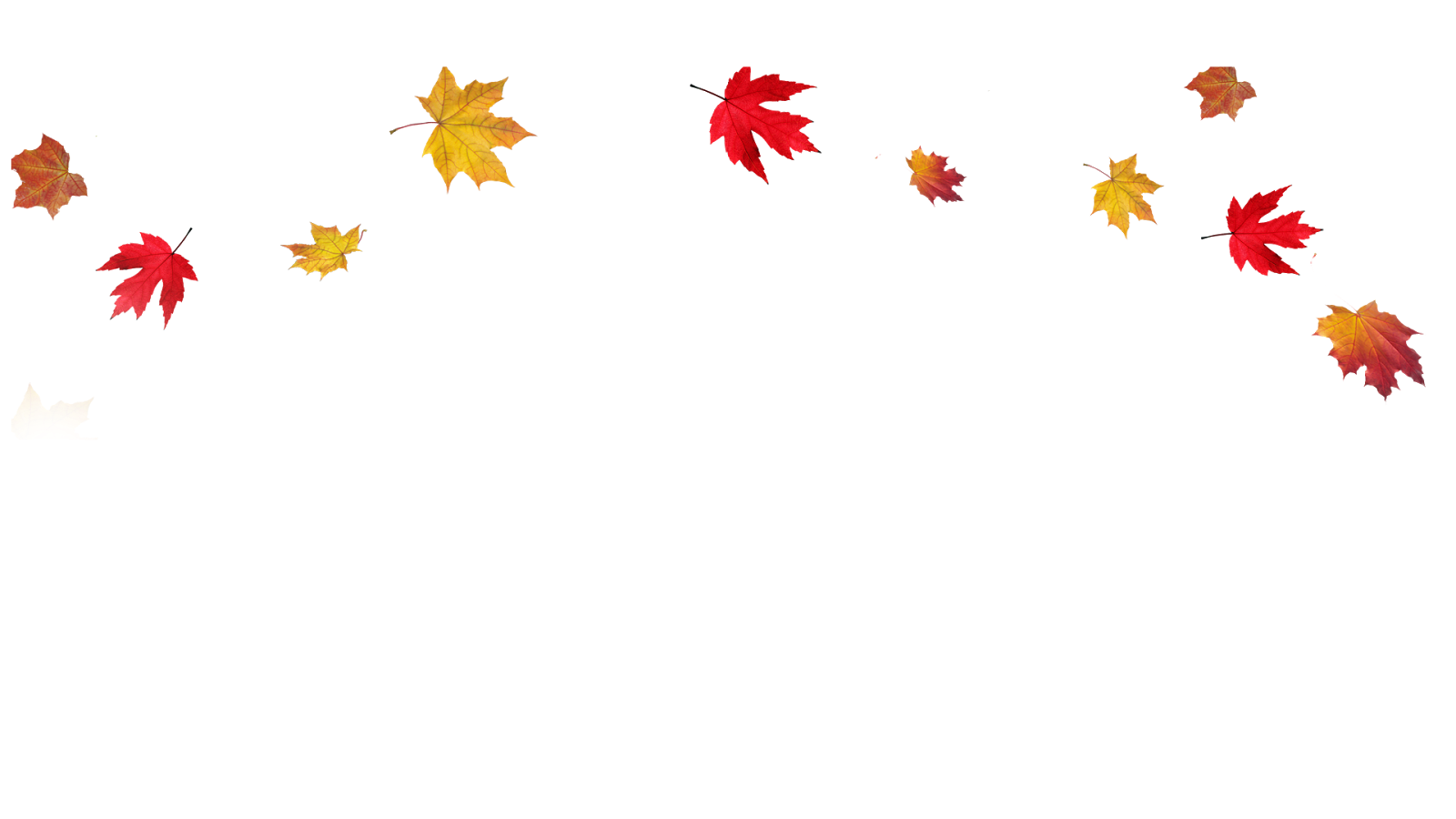 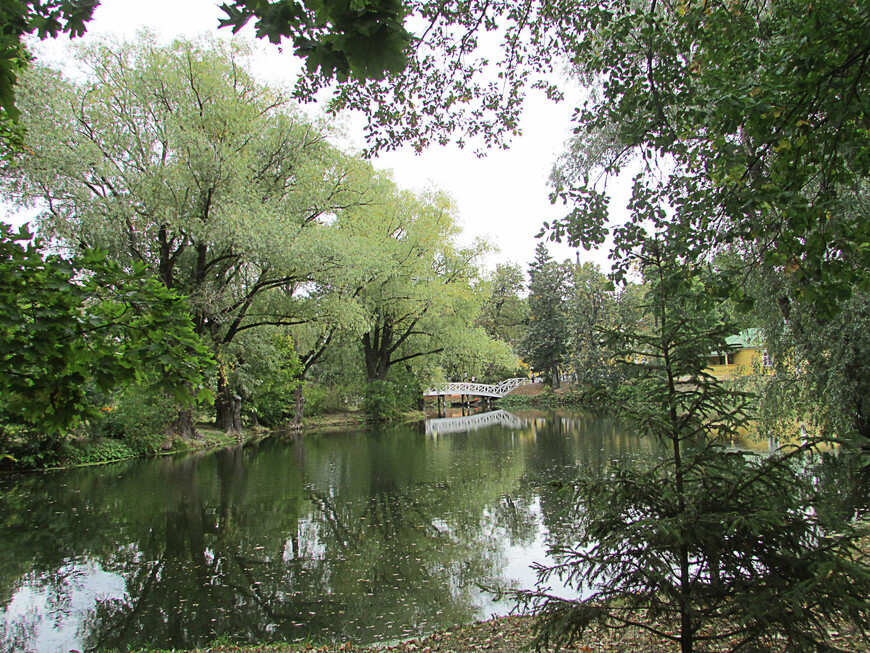 Каким стихотворением открылась 1-ая «Болдинская осень»?
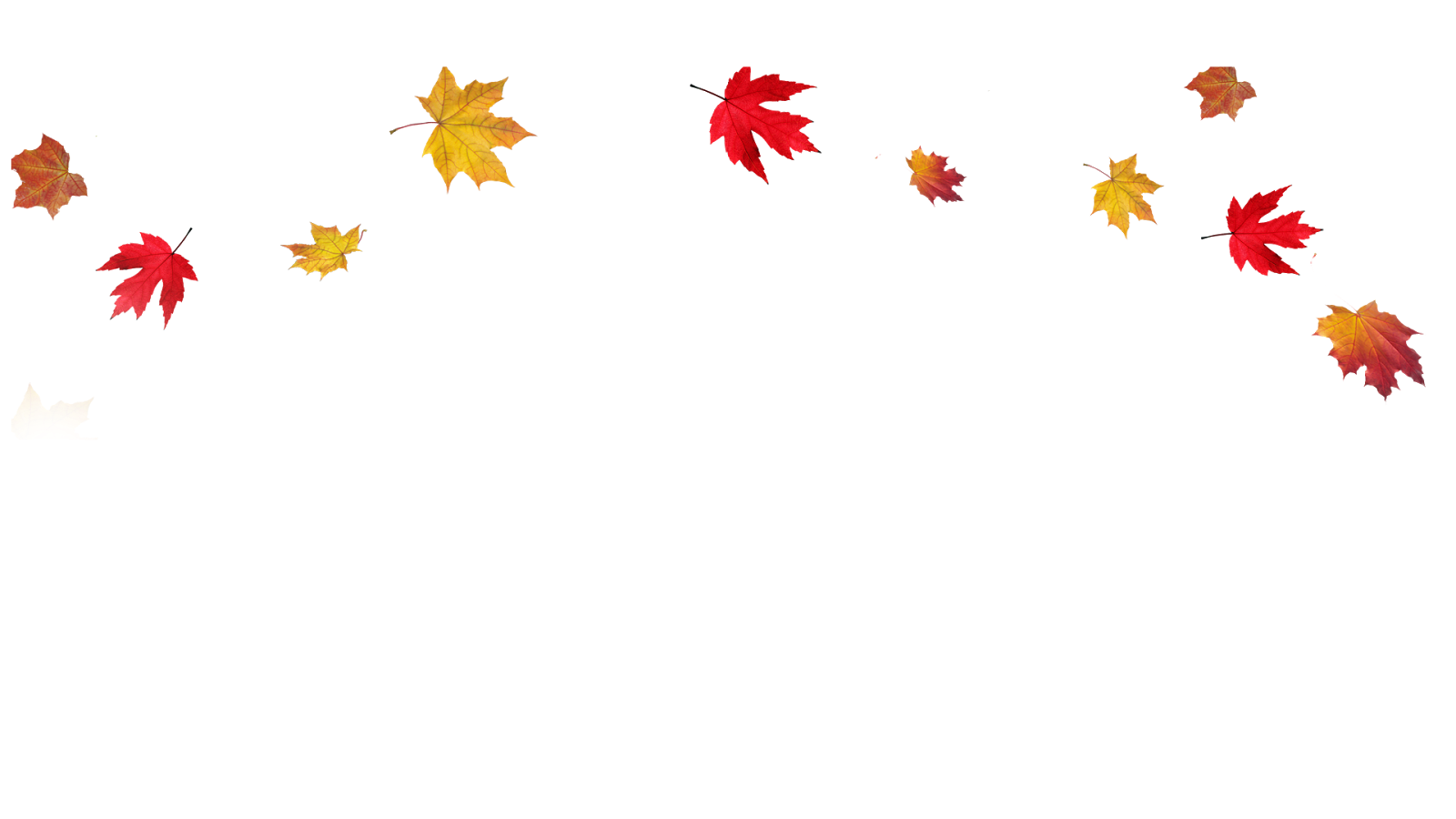 «Бесы»
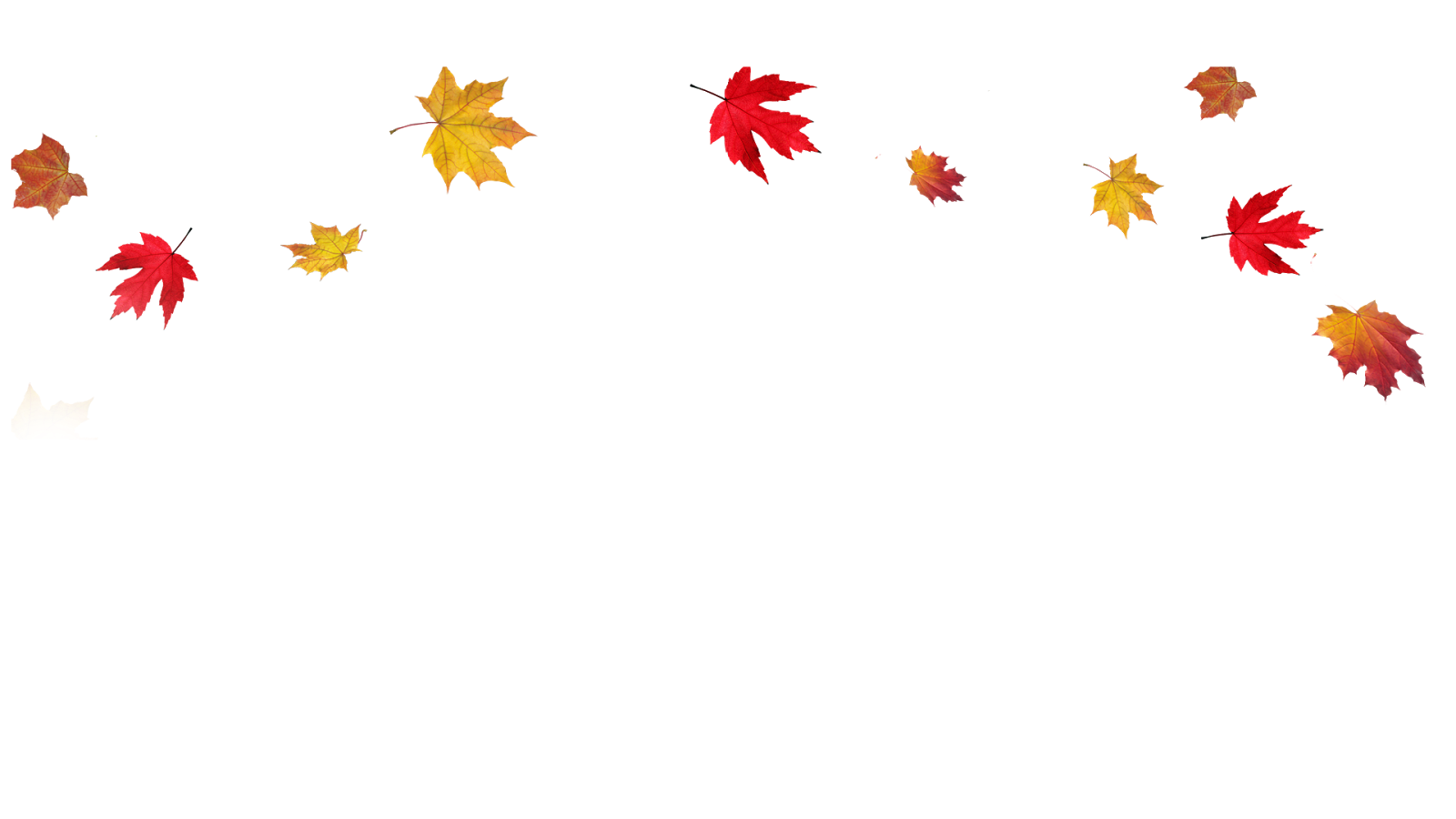 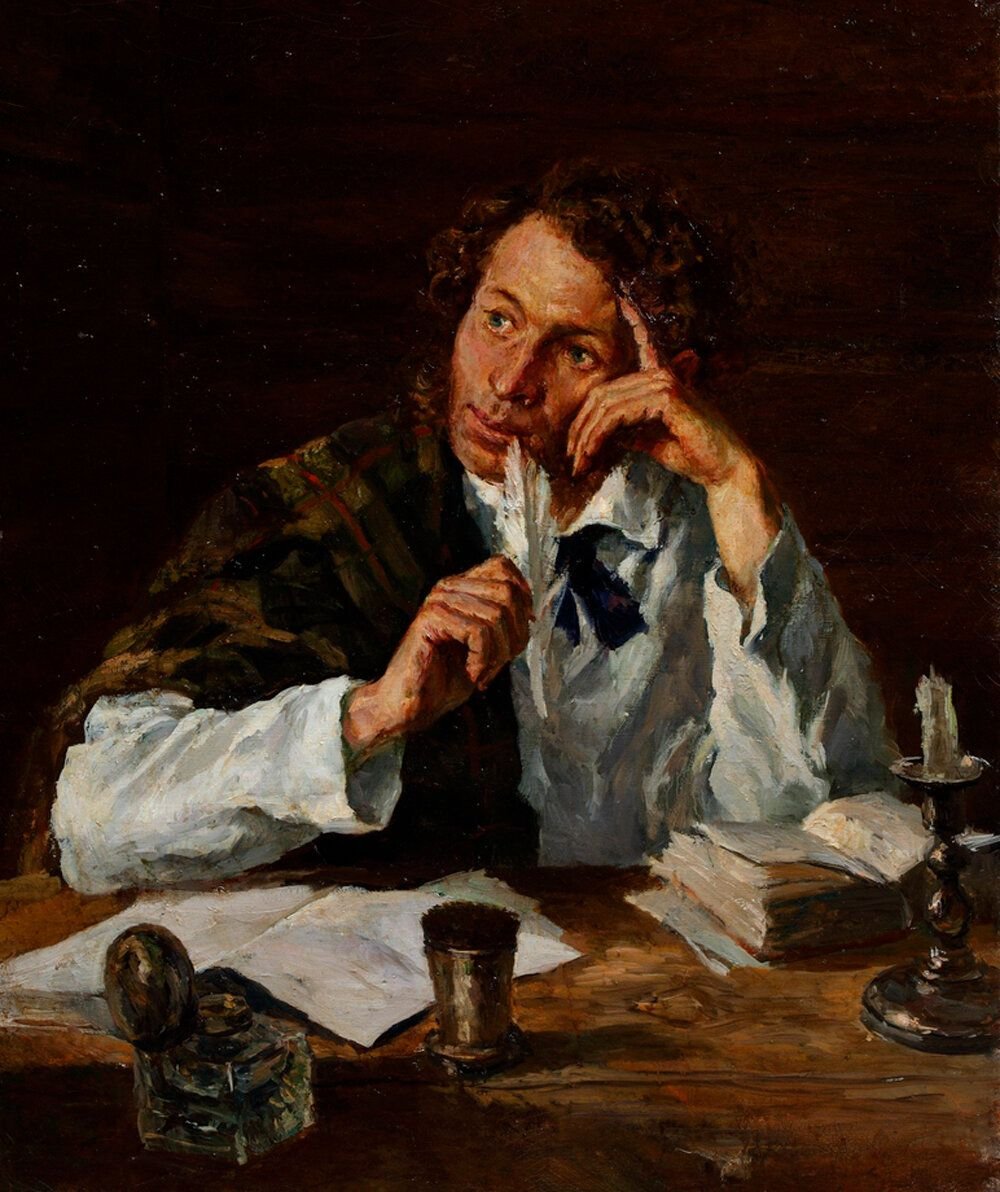 Какие произведения были написаны А.С. Пушкиным  в 1-ую болдинскую осень?
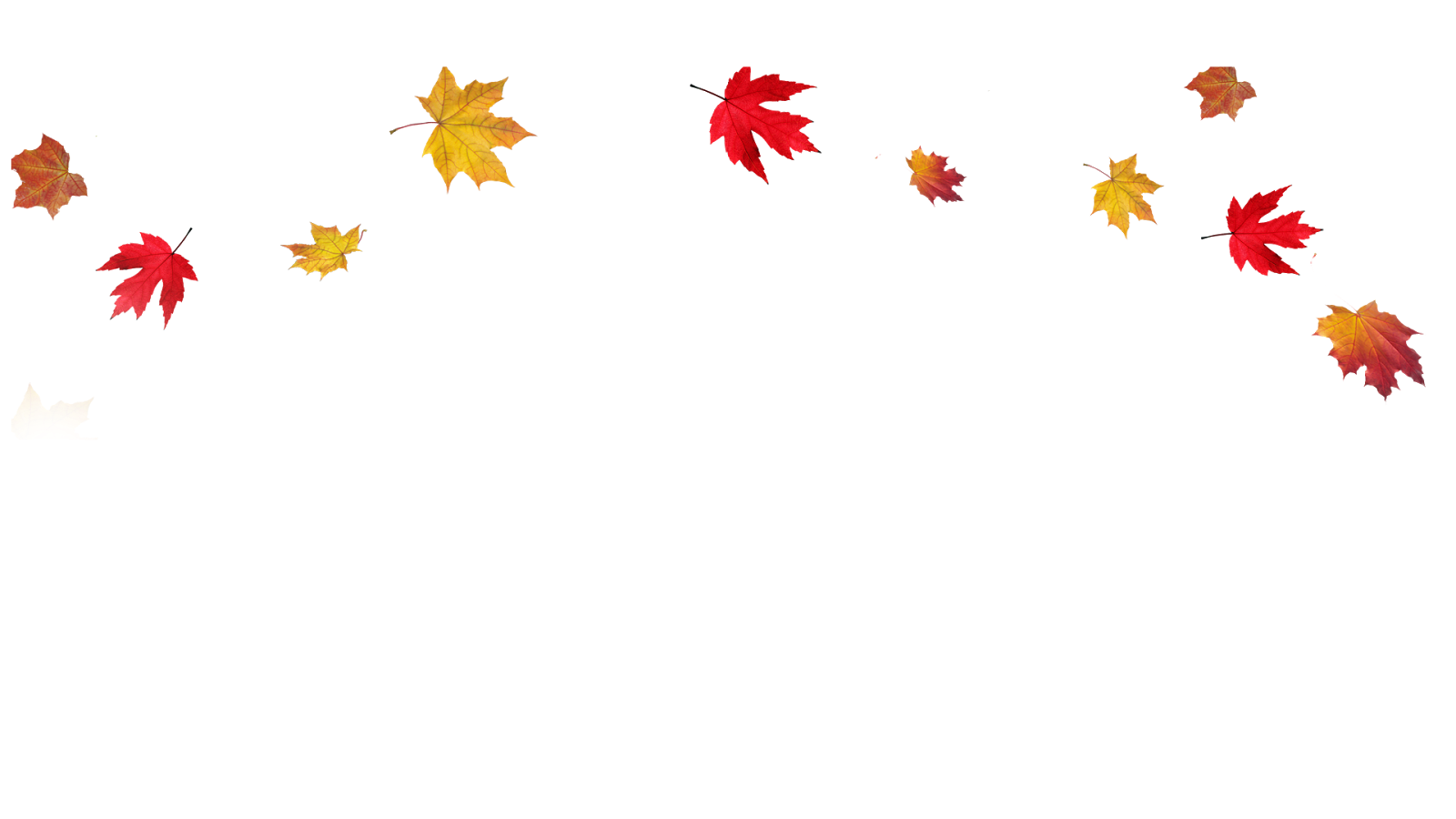 около тридцати стихотворений, в том числе: "Бесы", "Элегия" («Безумных лет угасшее веселье…»), "Труд", "Ответ анониму", "Моя родословная", "Два чувства дивно близки нам…", "Рифма", "Прощание", "Заклинание", "На перевод Илиады", "Стихи, сочиненные ночью во время бессонницы";"Повести Белкина" ("Барышня-крестьянка", "Гробовщик", "Станционный смотритель", "Выстрел", "Метель");поэма "Домик в Коломне";пьесы "Каменный гость", "Моцарт и Сальери", "Пир во время чумы", "Скупой рыцарь";две заключительные главы "Евгения Онегина";"Сказка о попе и о работнике его Балде"
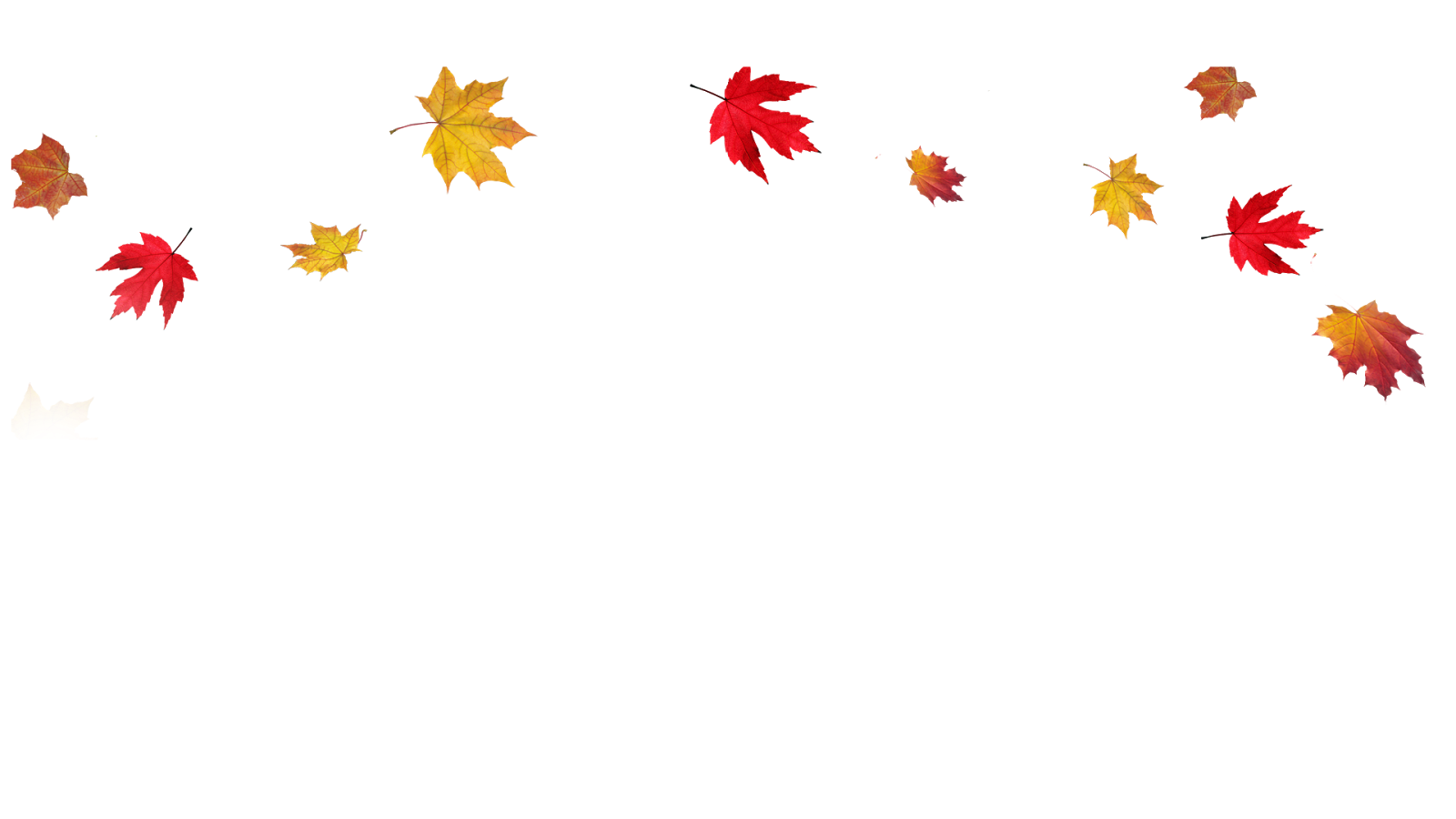 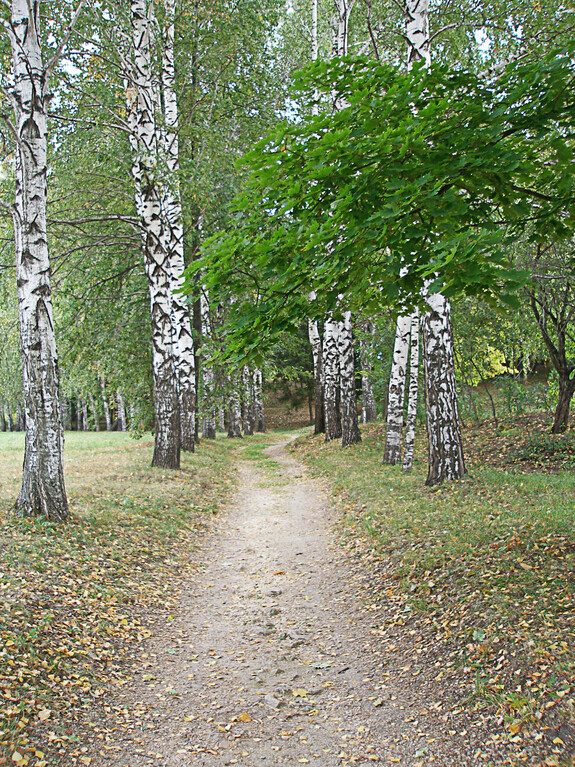 По какой причине  А.С. Пушкин поехал в Болдино  в 1830 году ?
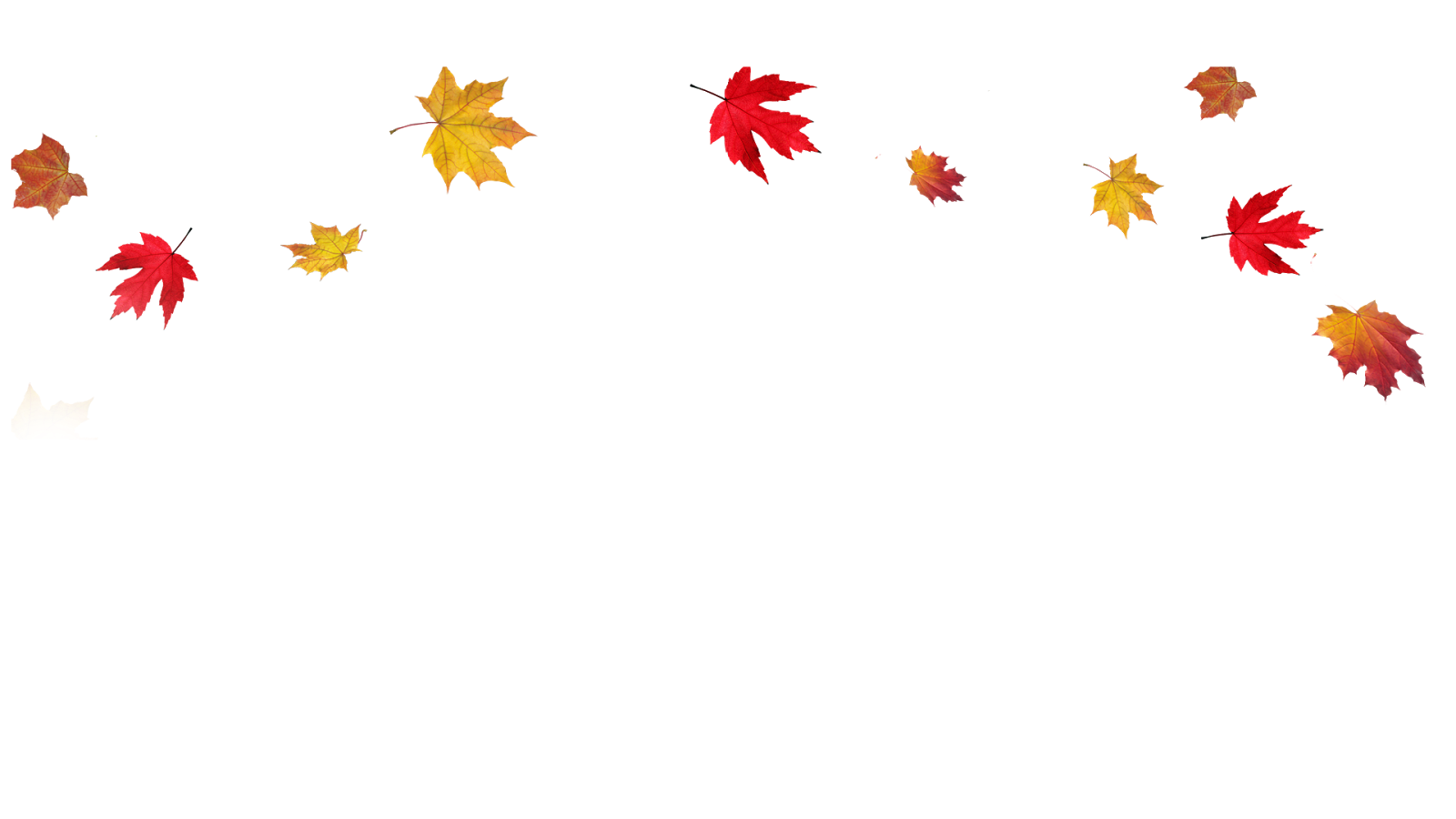 В сентябре 1830 году  А.С. Пушкин прибыл в Болдино для вступления во владение близрасположенной  деревней Кистенево, выделенной ему отцом по случаю предстоящей женитьбы поэта на Наталье Гончаровой
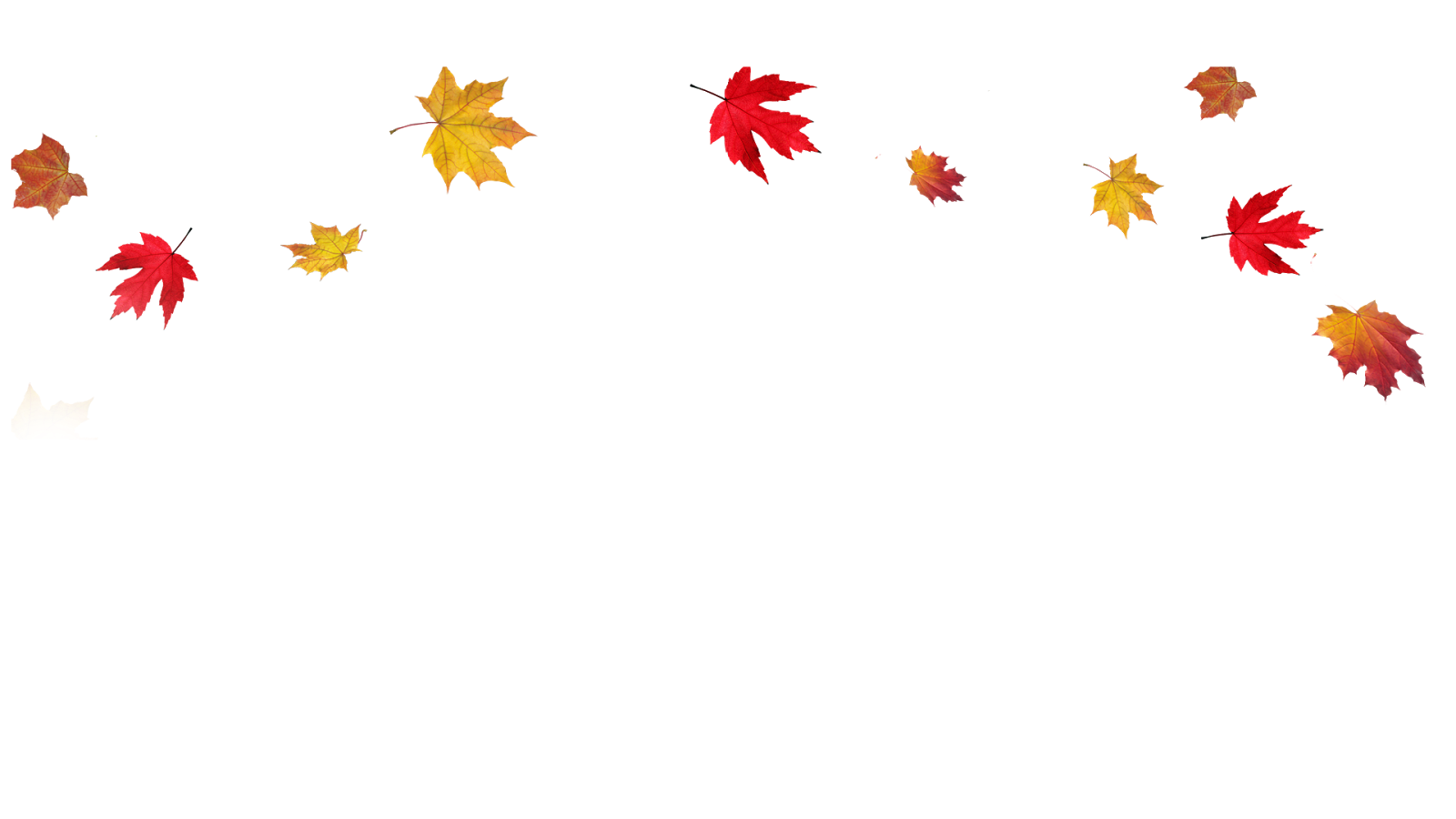 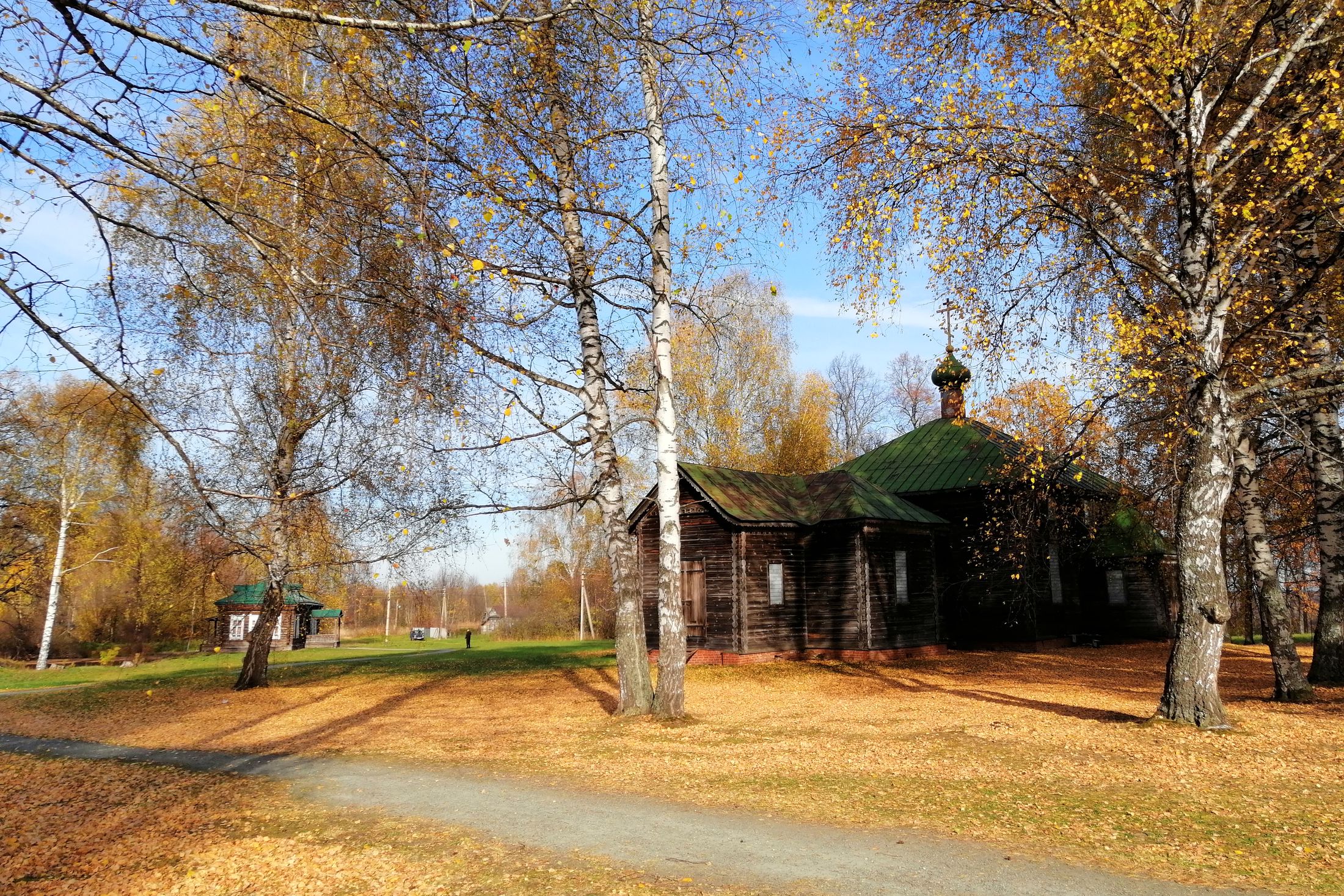 В 1833 году А.С. Пушкин заехал в Болдино из путешествия по местам восстания Е. Пугачёва в Поволжье и Урале.  По дороге в Казань, поэт заезжает в очень  известный город.  Назовите этот город.
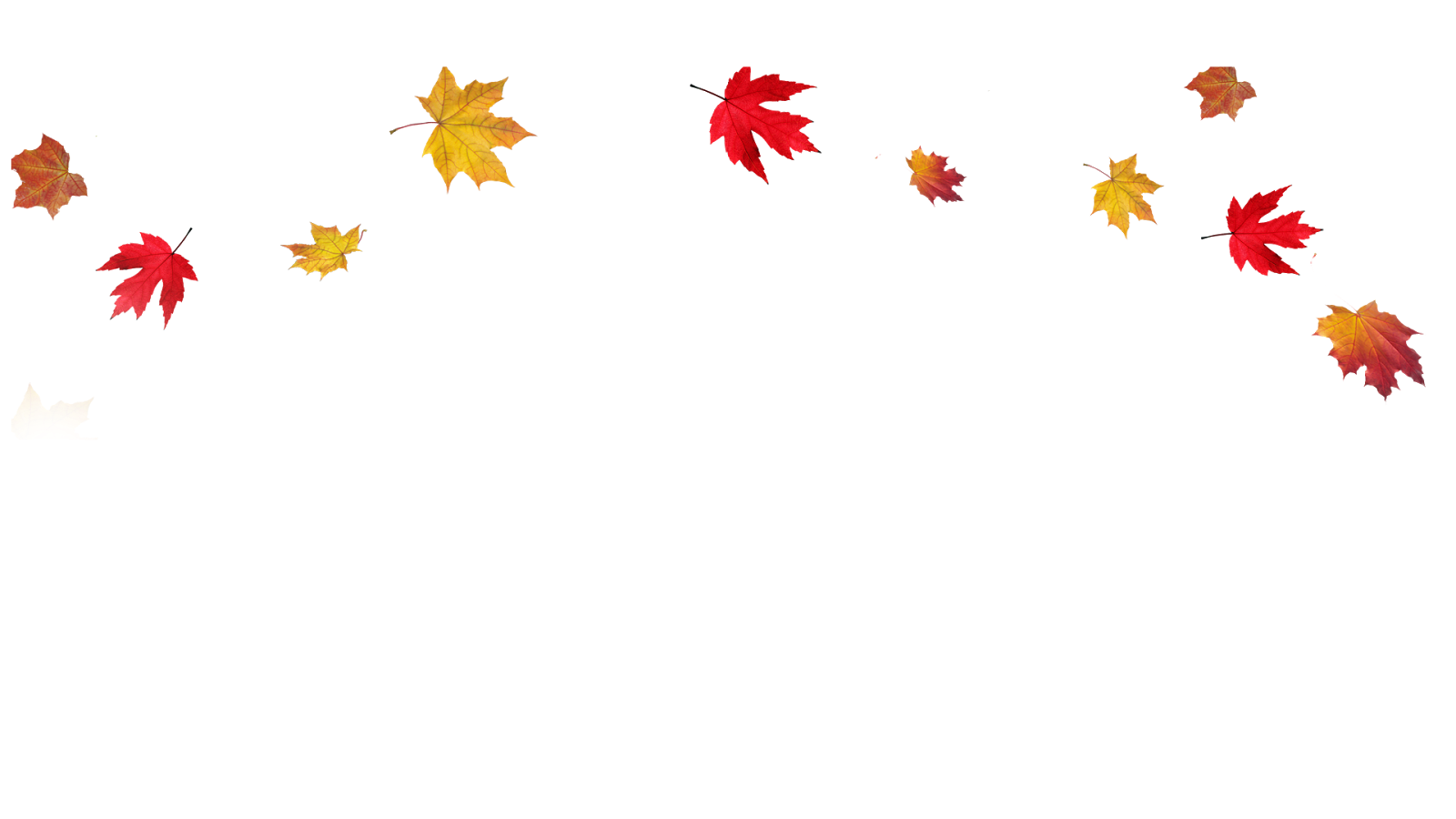 Нижний Новгород
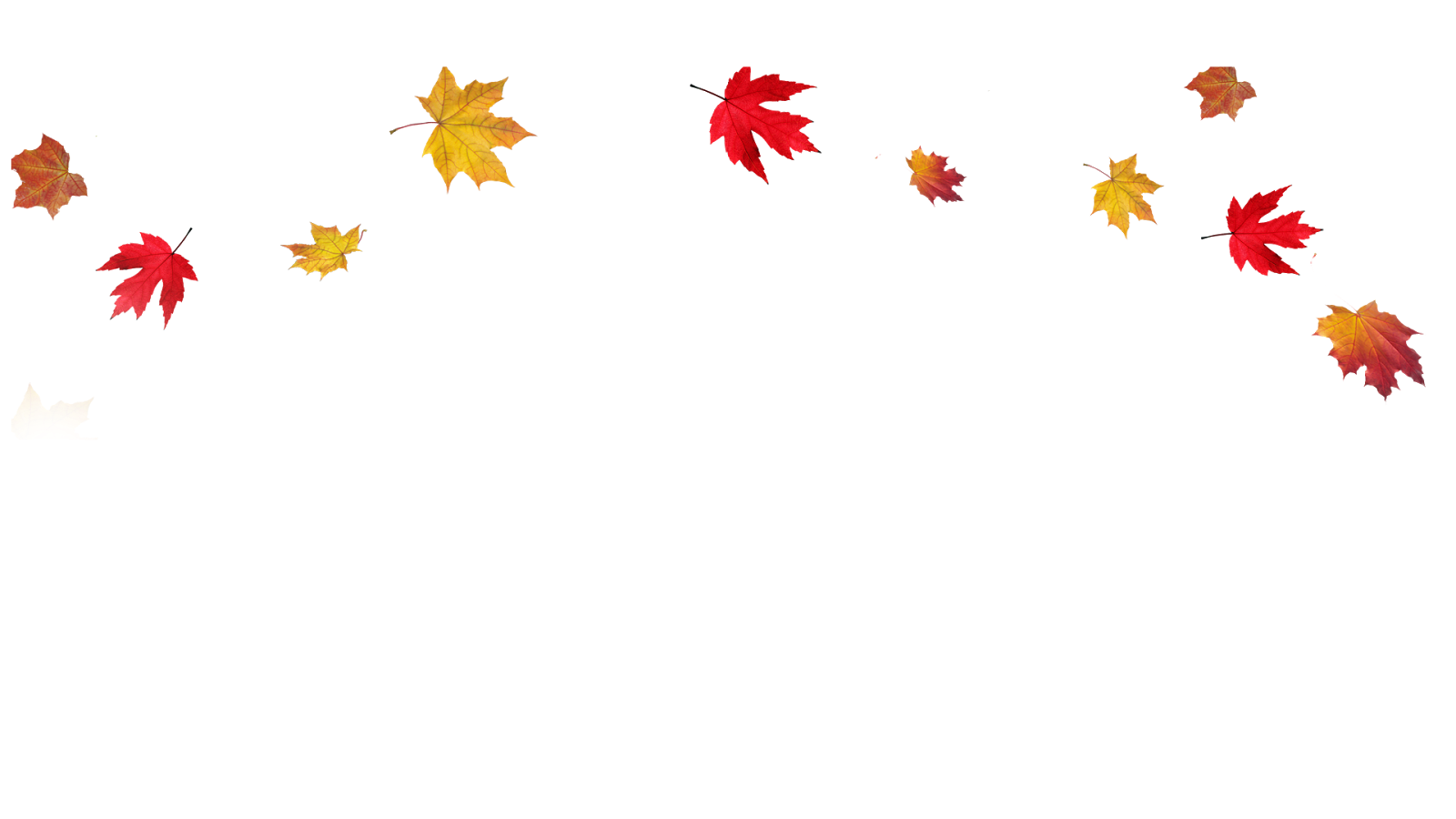 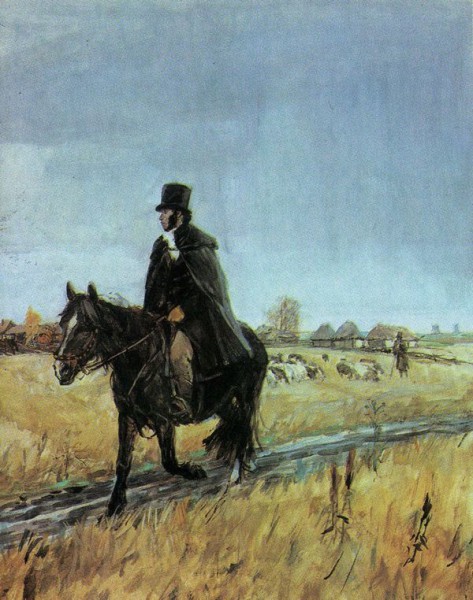 Кому принадлежит уникальное свидетельство о режиме труда и отдыха  А.С. Пушкина в Болдине осенью 1833г.?
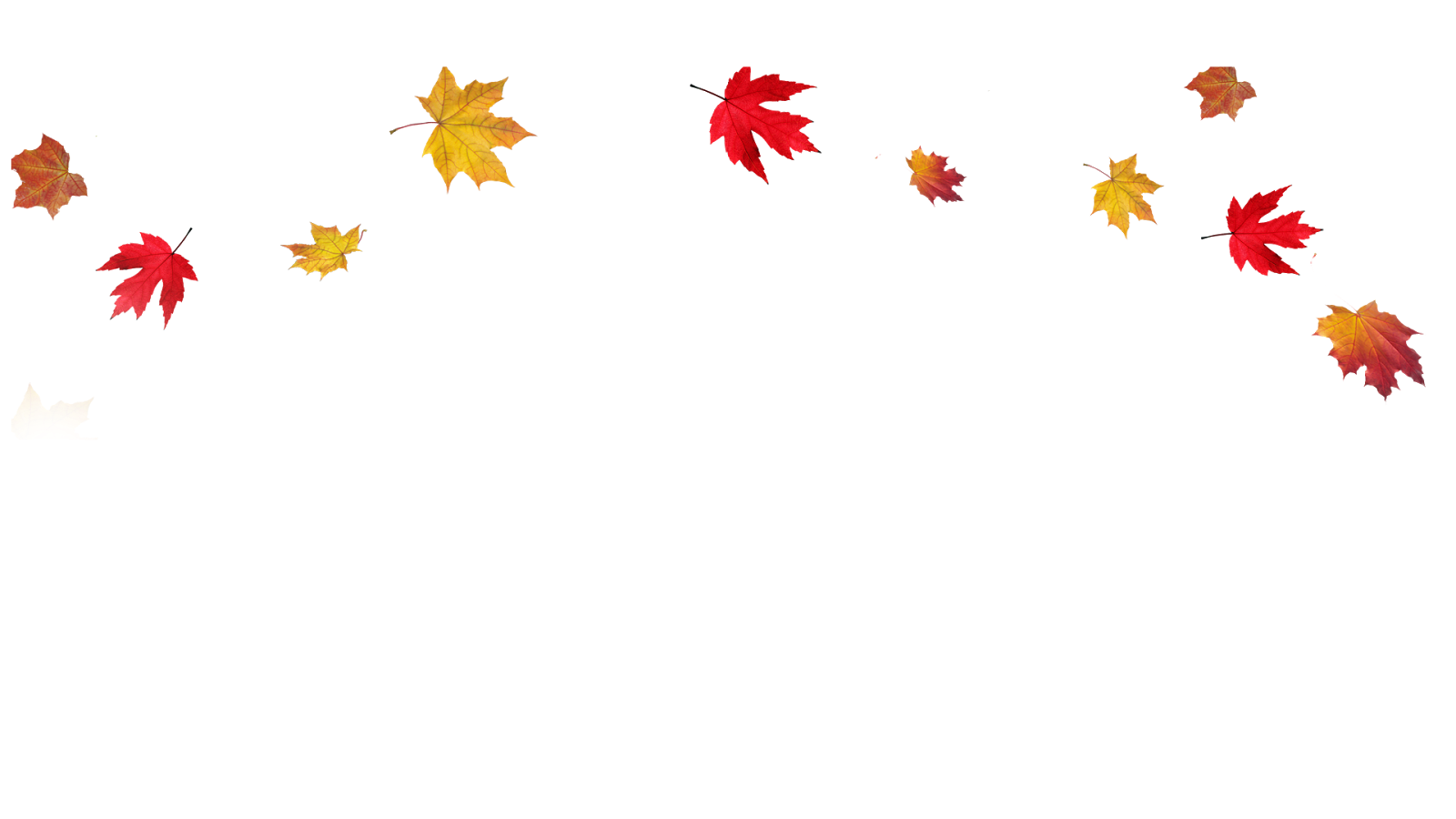 И.М. Пеньковский, управляющий имением Болдино с осени 1833 г.
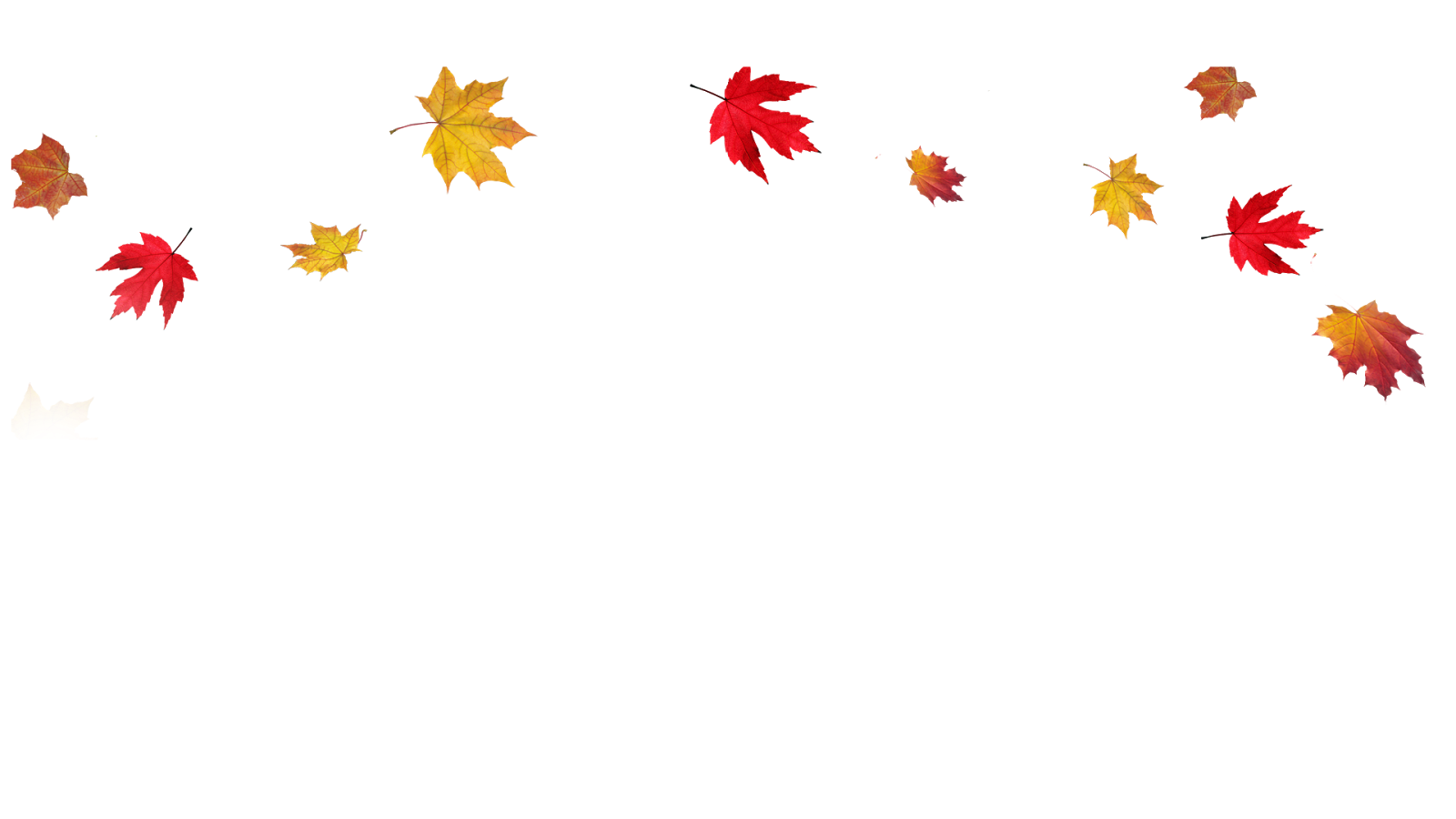 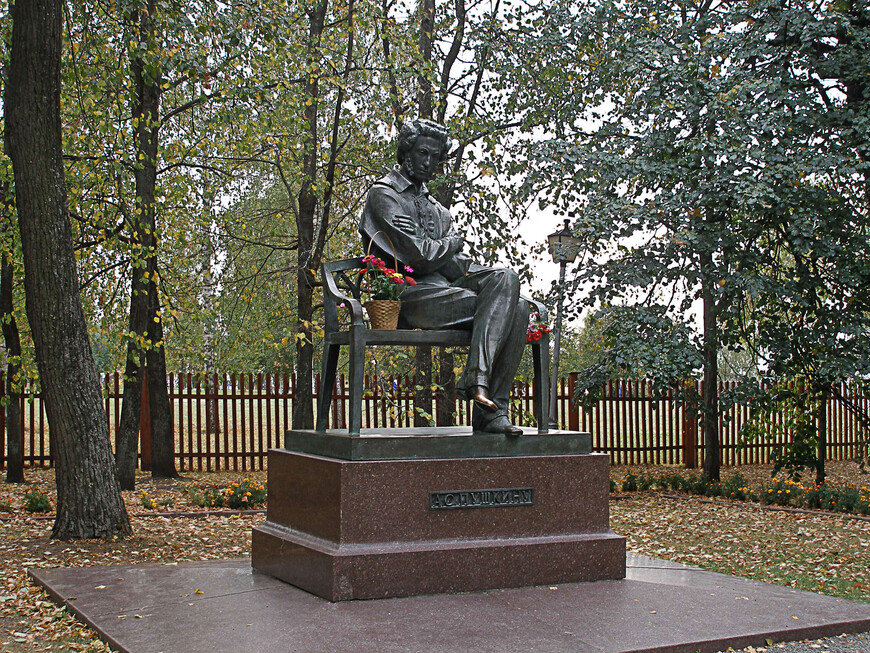 С кем из известных литераторов встречался   А.С. Пушкин во время своего путешествия по Уралу и Поволжью в 1833 году  и где?
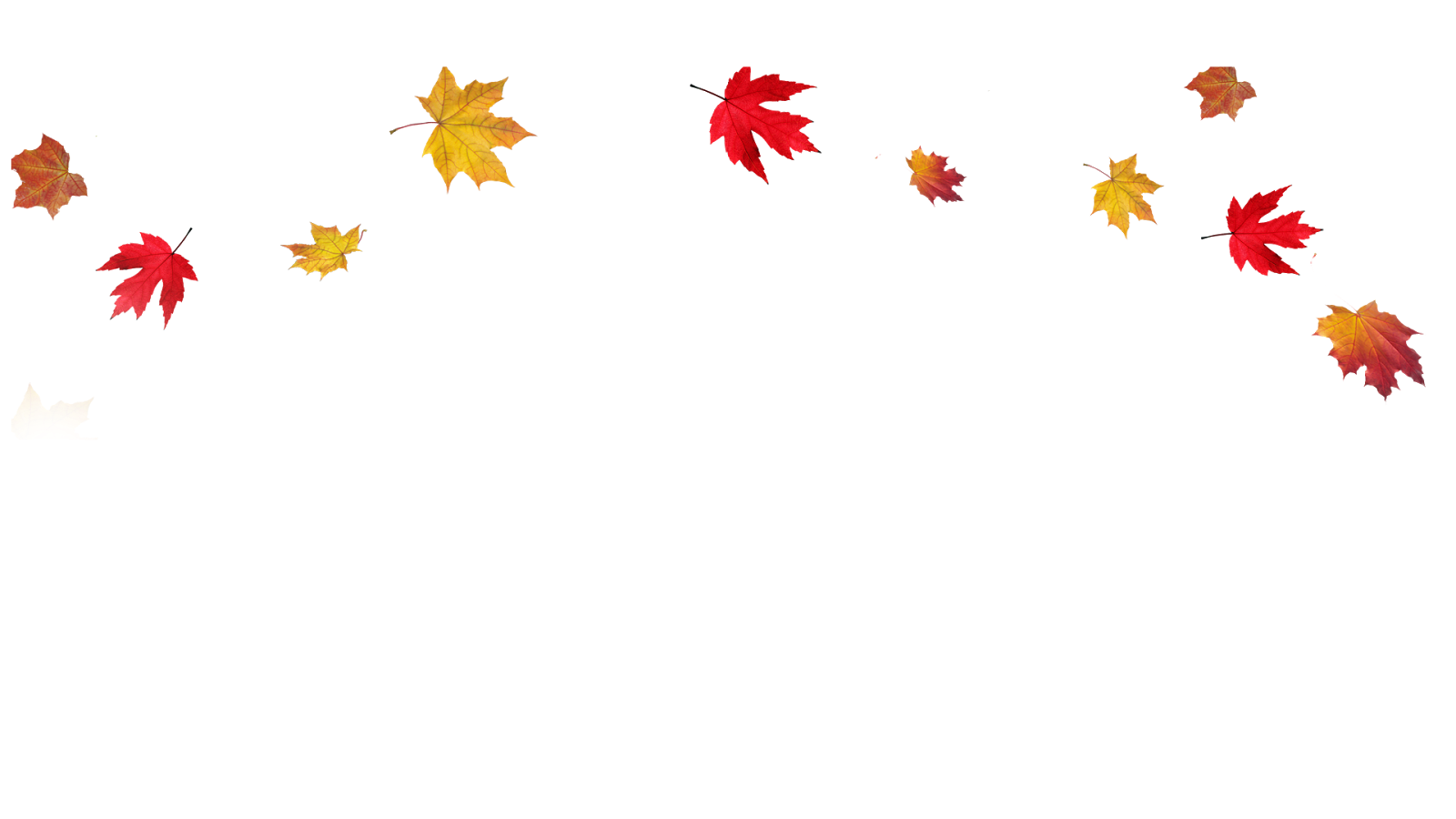 В Казани встретил Е.А. Баратынского, в Оренбурге – В.И. Даля.
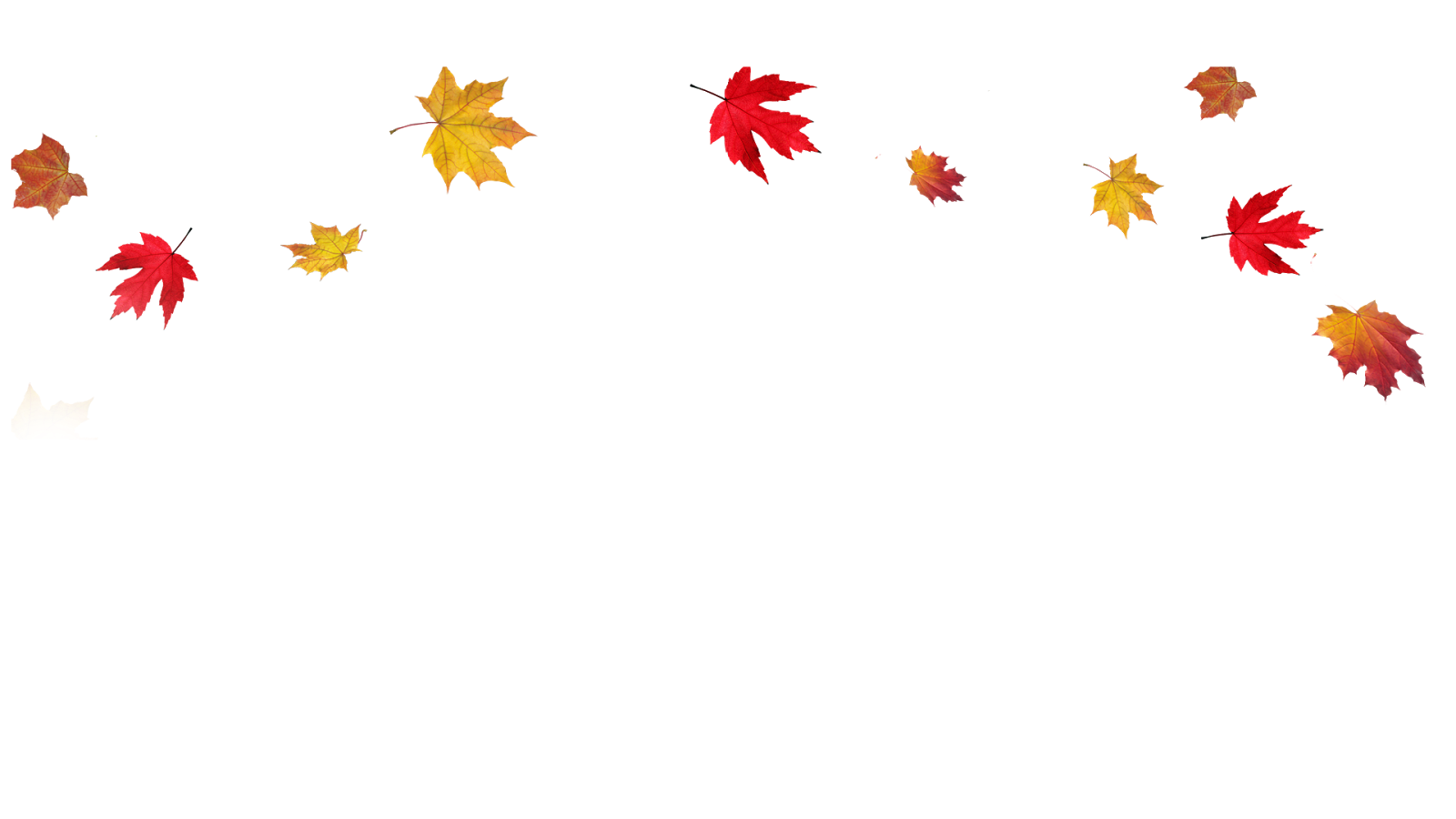 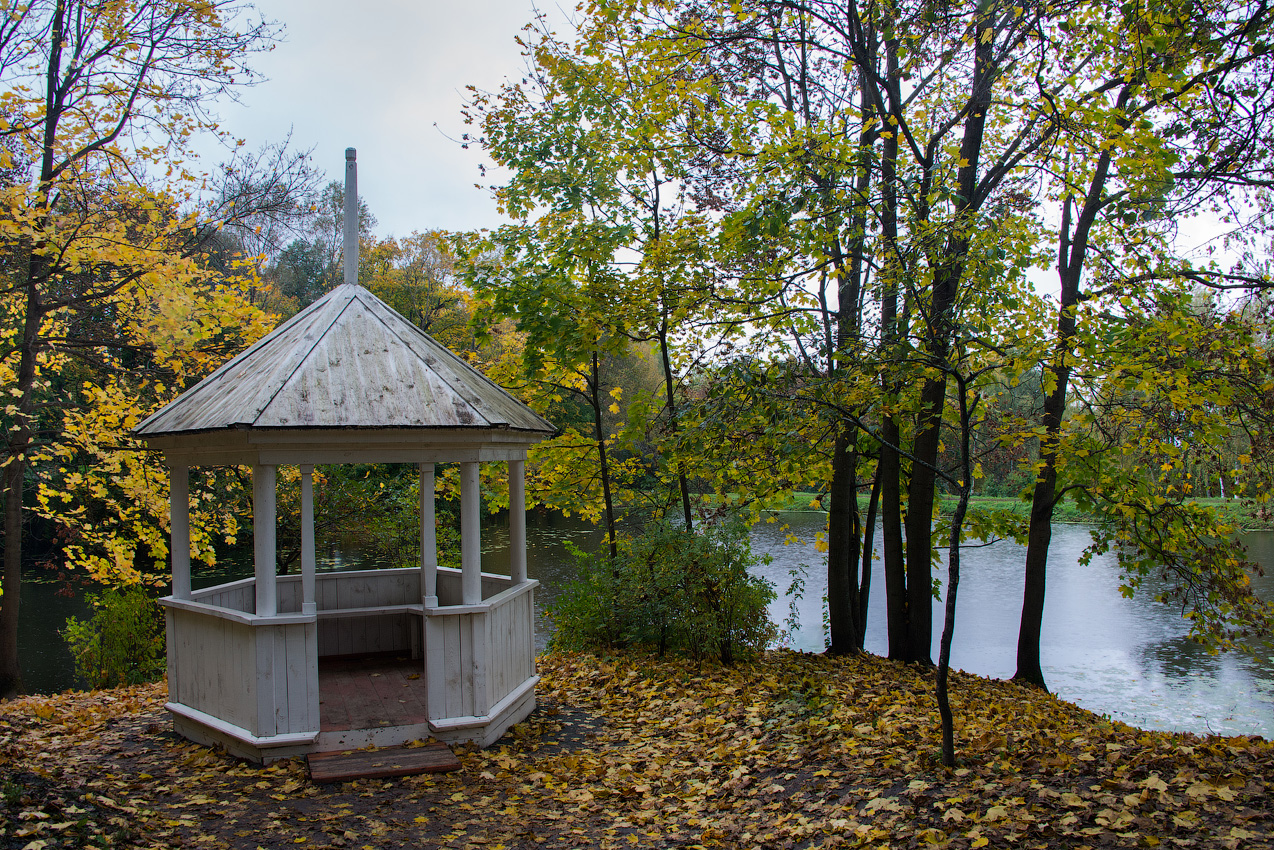 Какие произведения созданы   А.С. Пушкиным во вторую болдинскую осень?
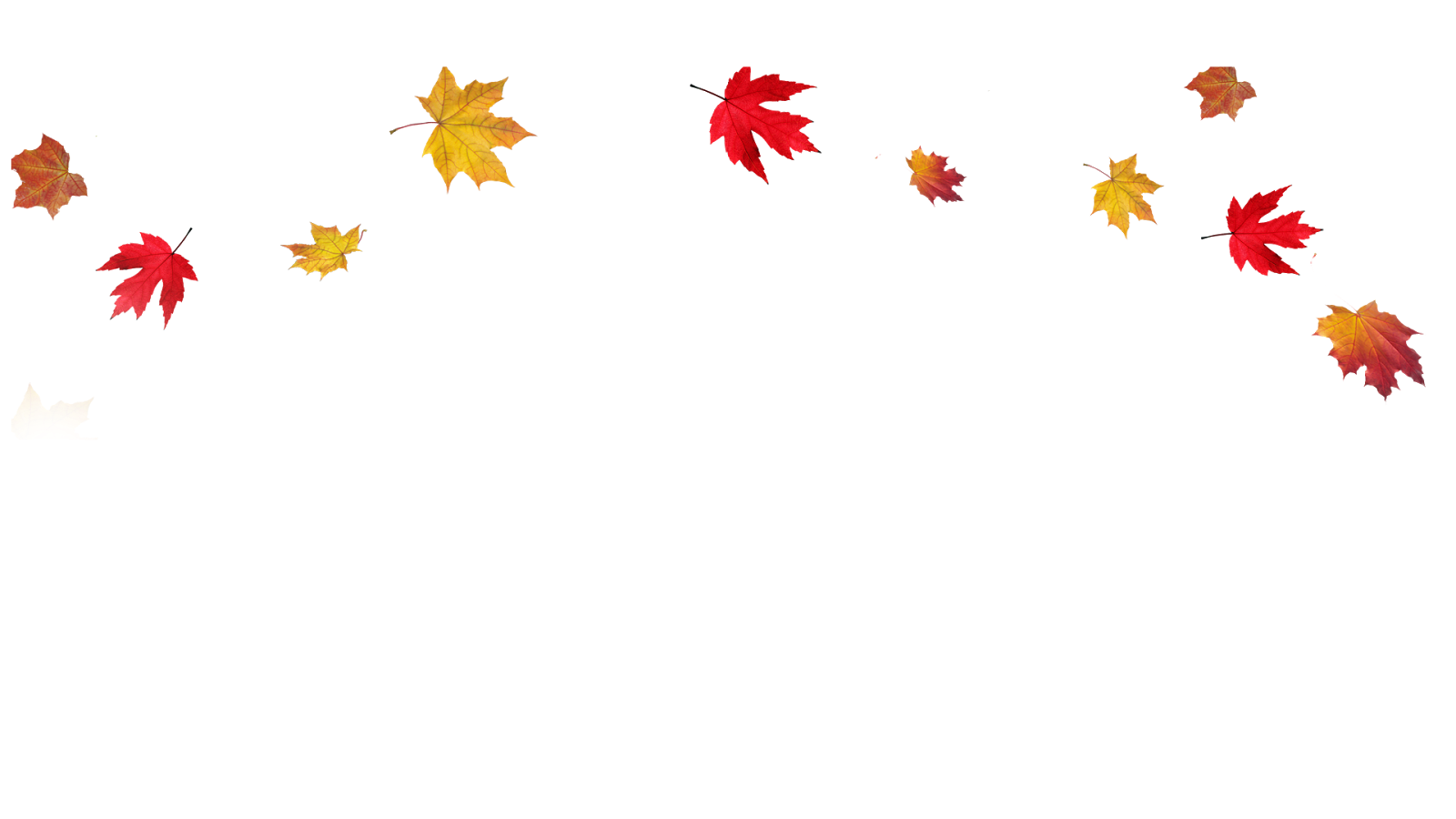 Поэмы "Медный всадник" и "Анджело";повесть "Пиковая дама";"Сказка о мёртвой царевне и о семи богатырях" и "Сказка о рыбаке и рыбке";закончена "История Пугачёва».
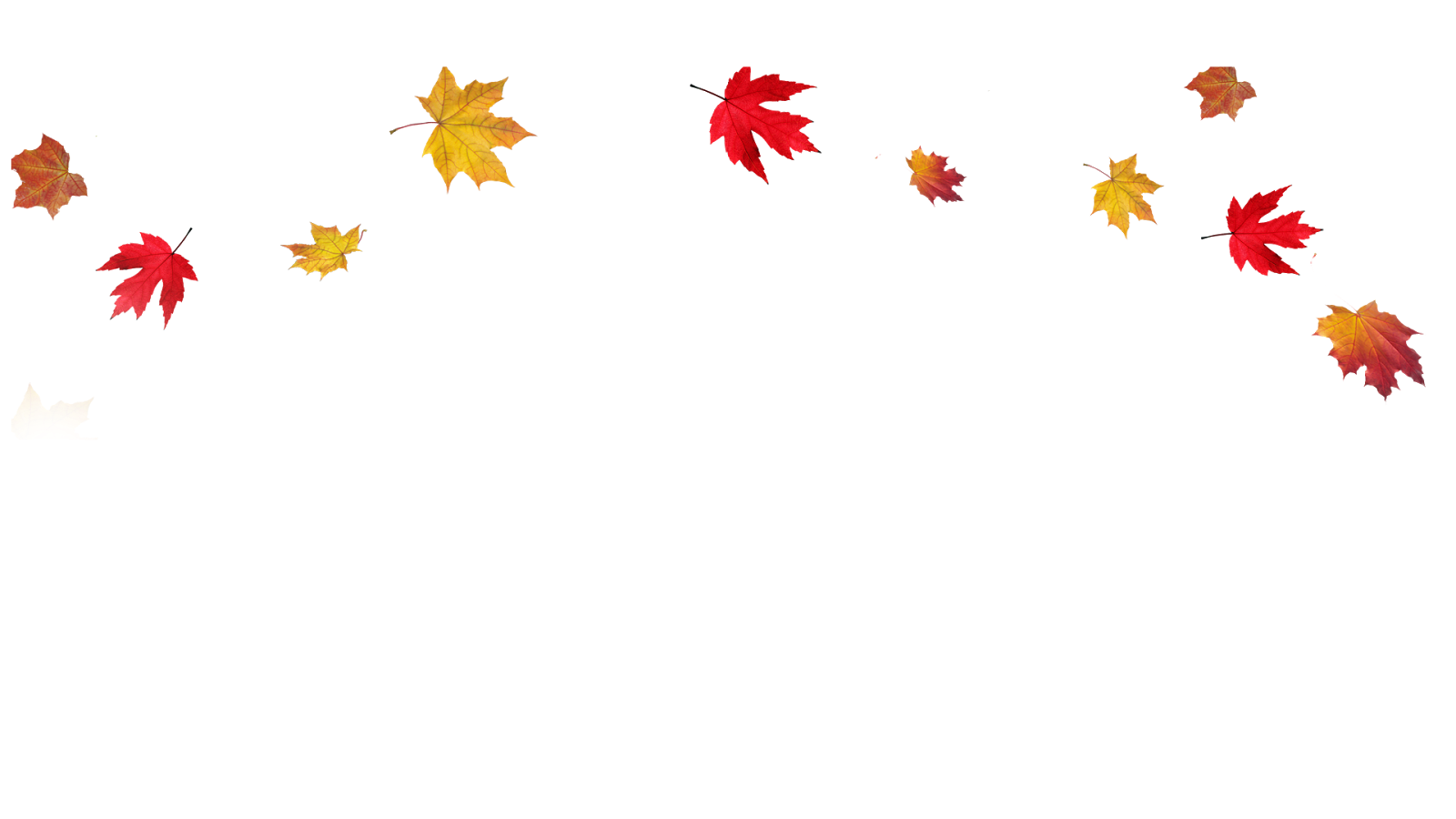 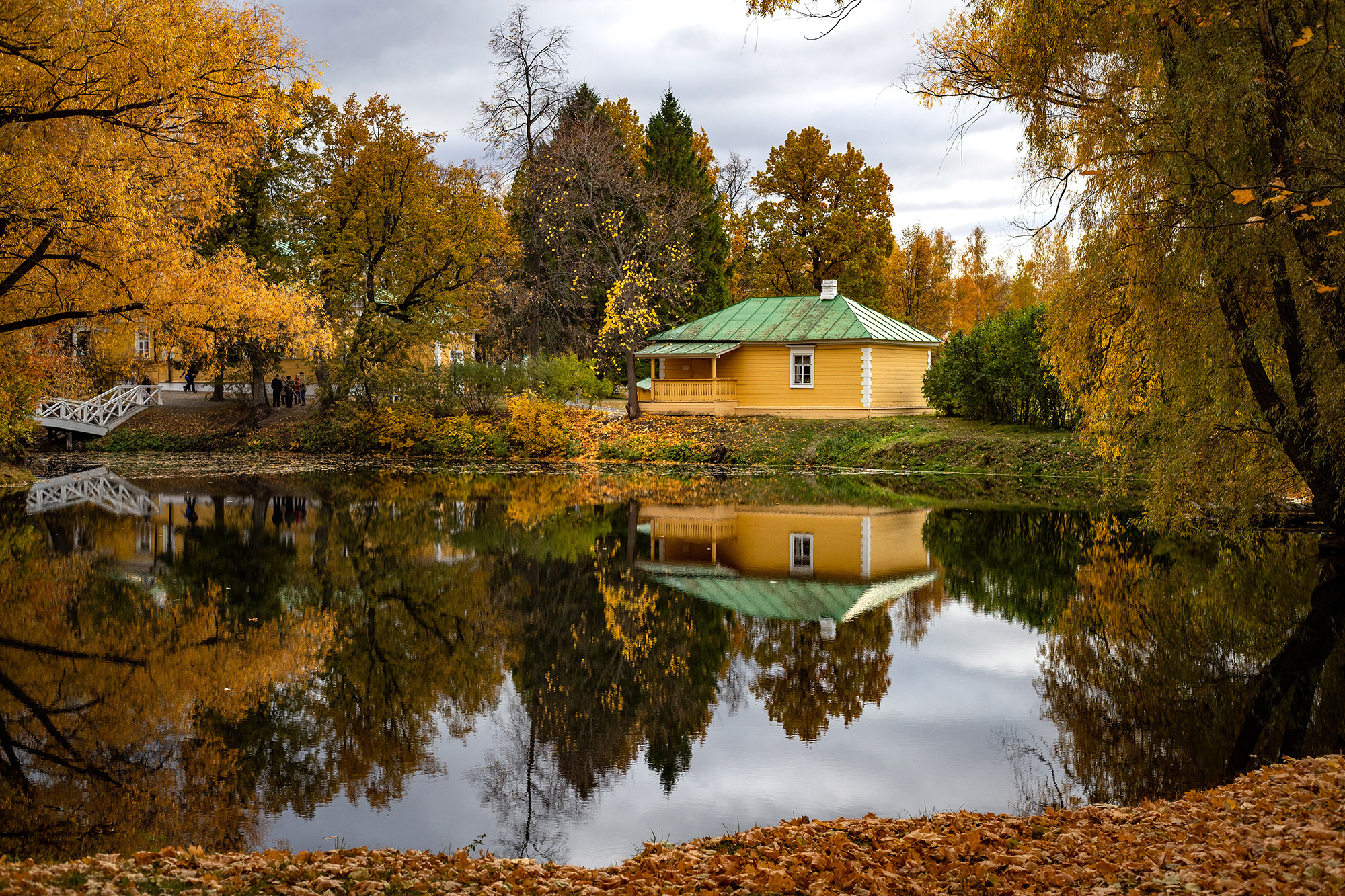 А.С. Пушкин подарил В.И. Далю произведение в рукописном виде, созданное в 1833 г. в Болдине. Назовите это произведение.
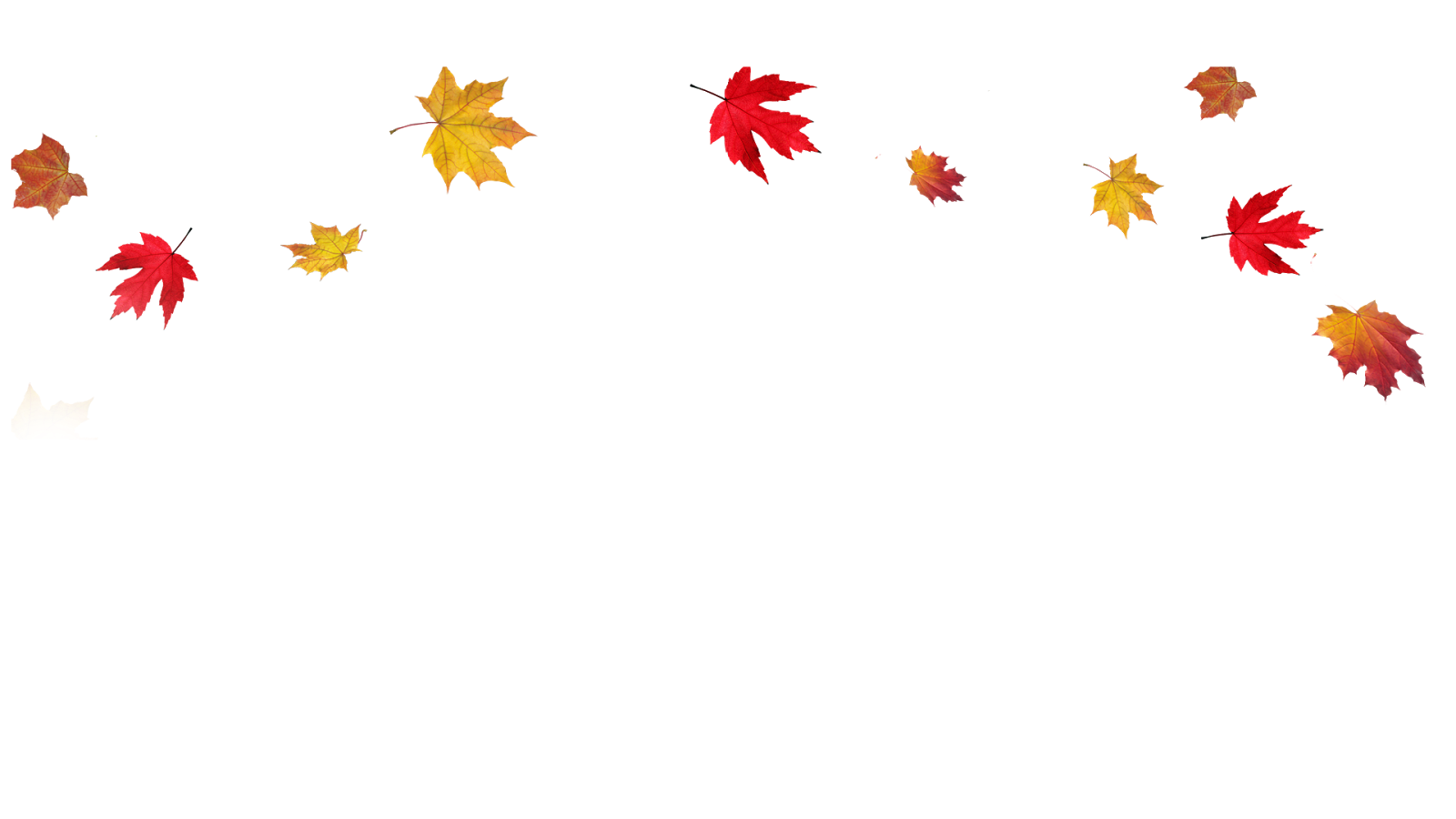 « Сказка о рыбаке и рыбке»
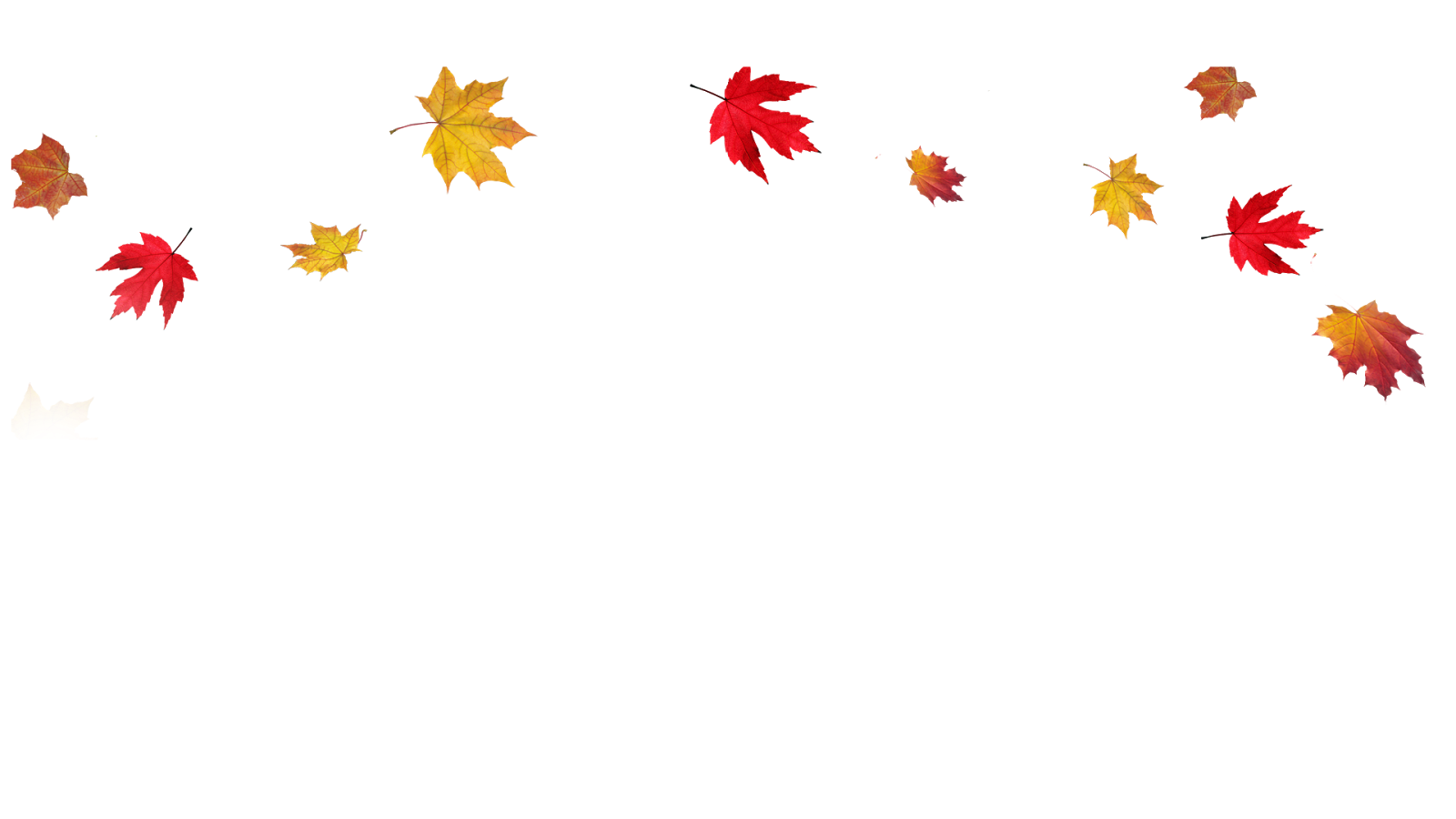 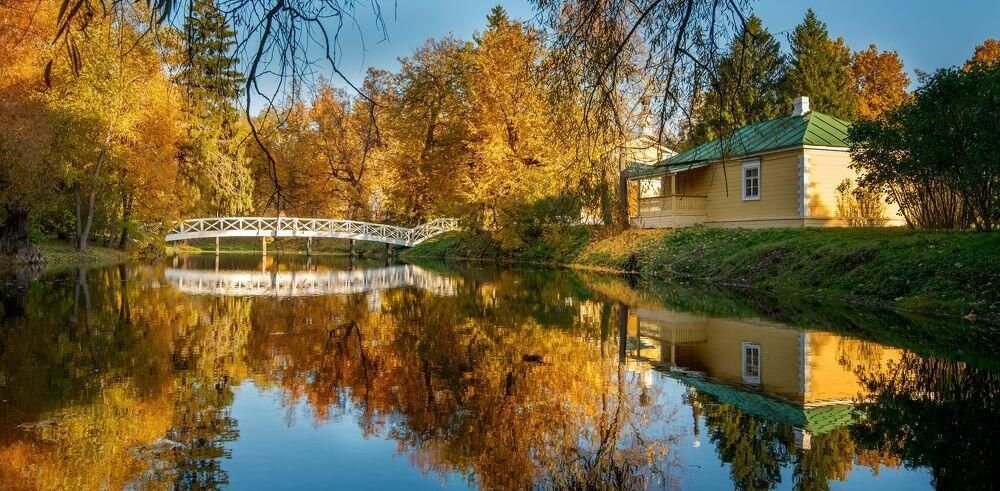 С какой целью  А.С. Пушкин  приезжает в Болдино осенью 1834 года?
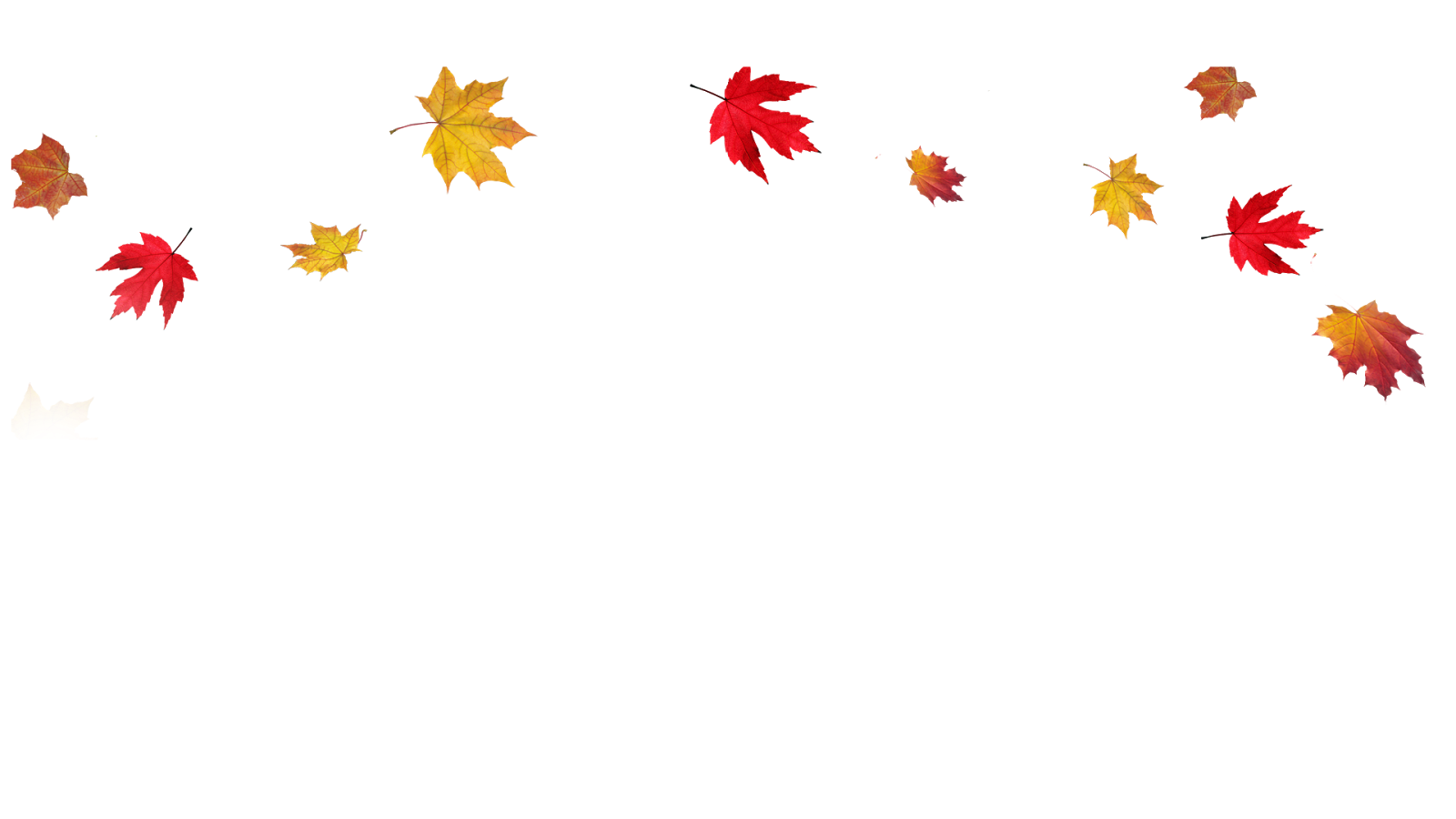 Для устройства дел по имению
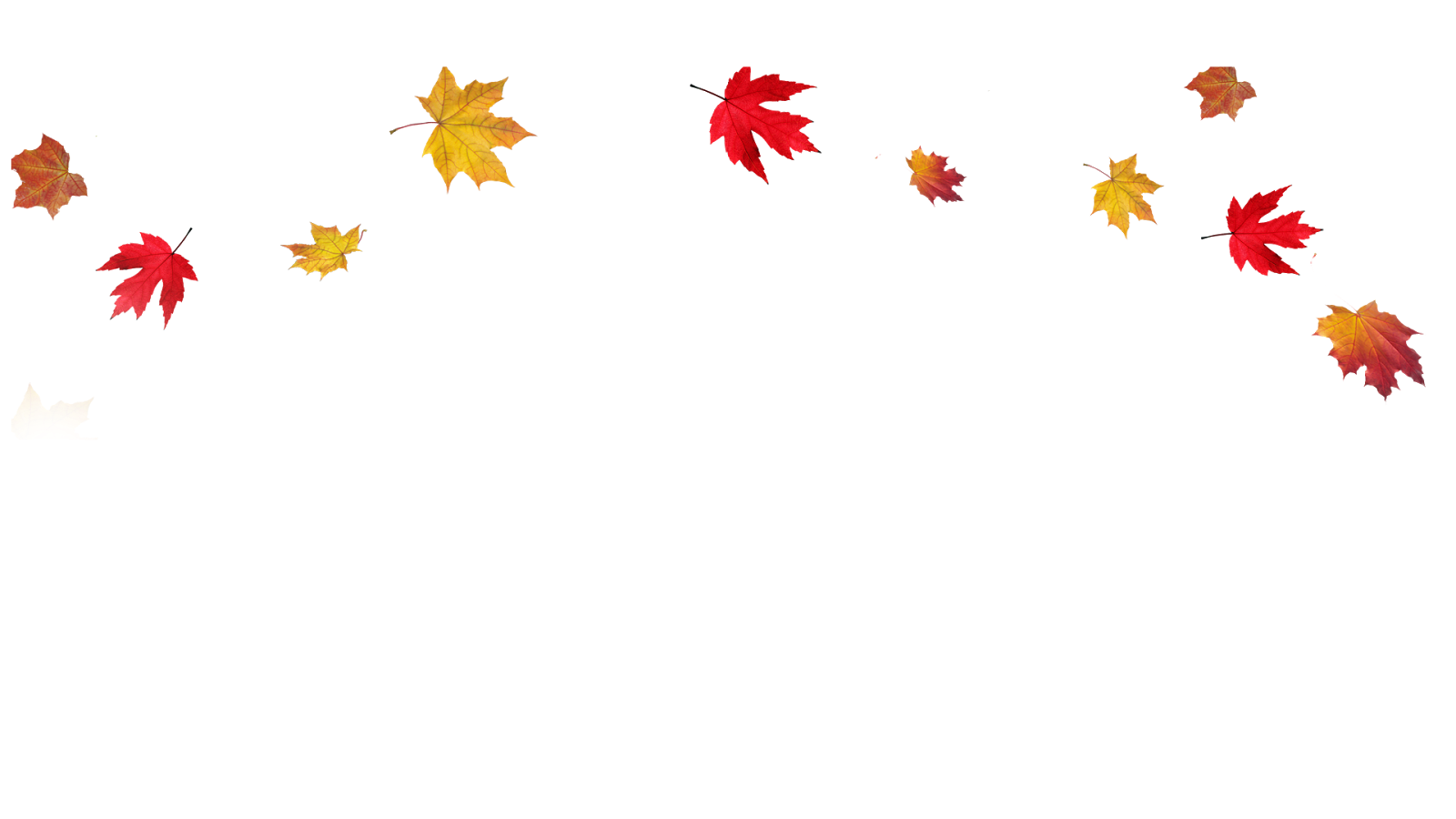 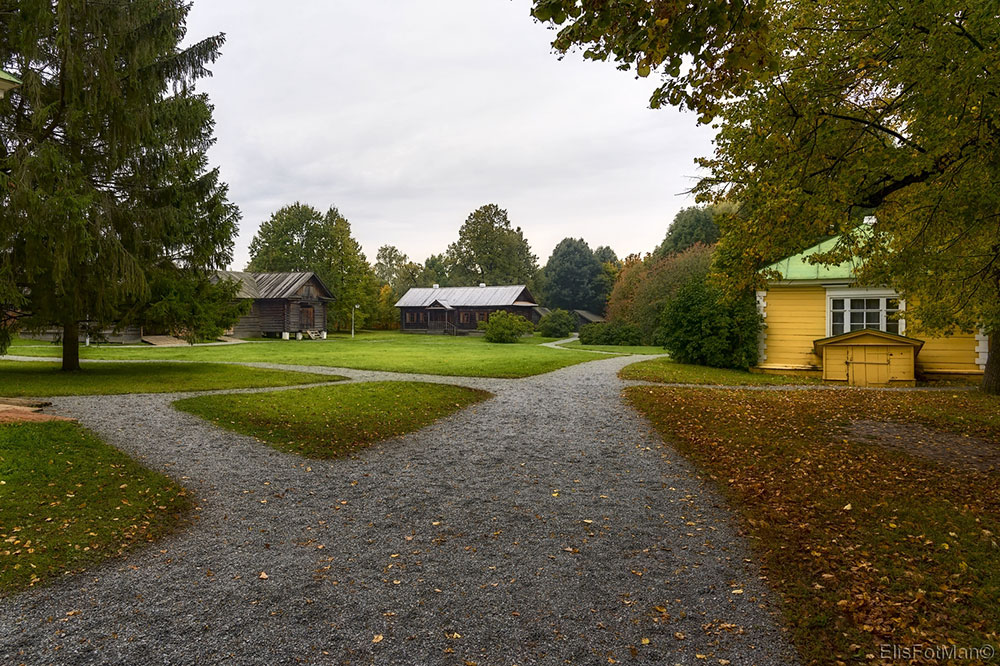 Какие произведения написаны в 3-й приезд А.С. Пушкина в Болдино?
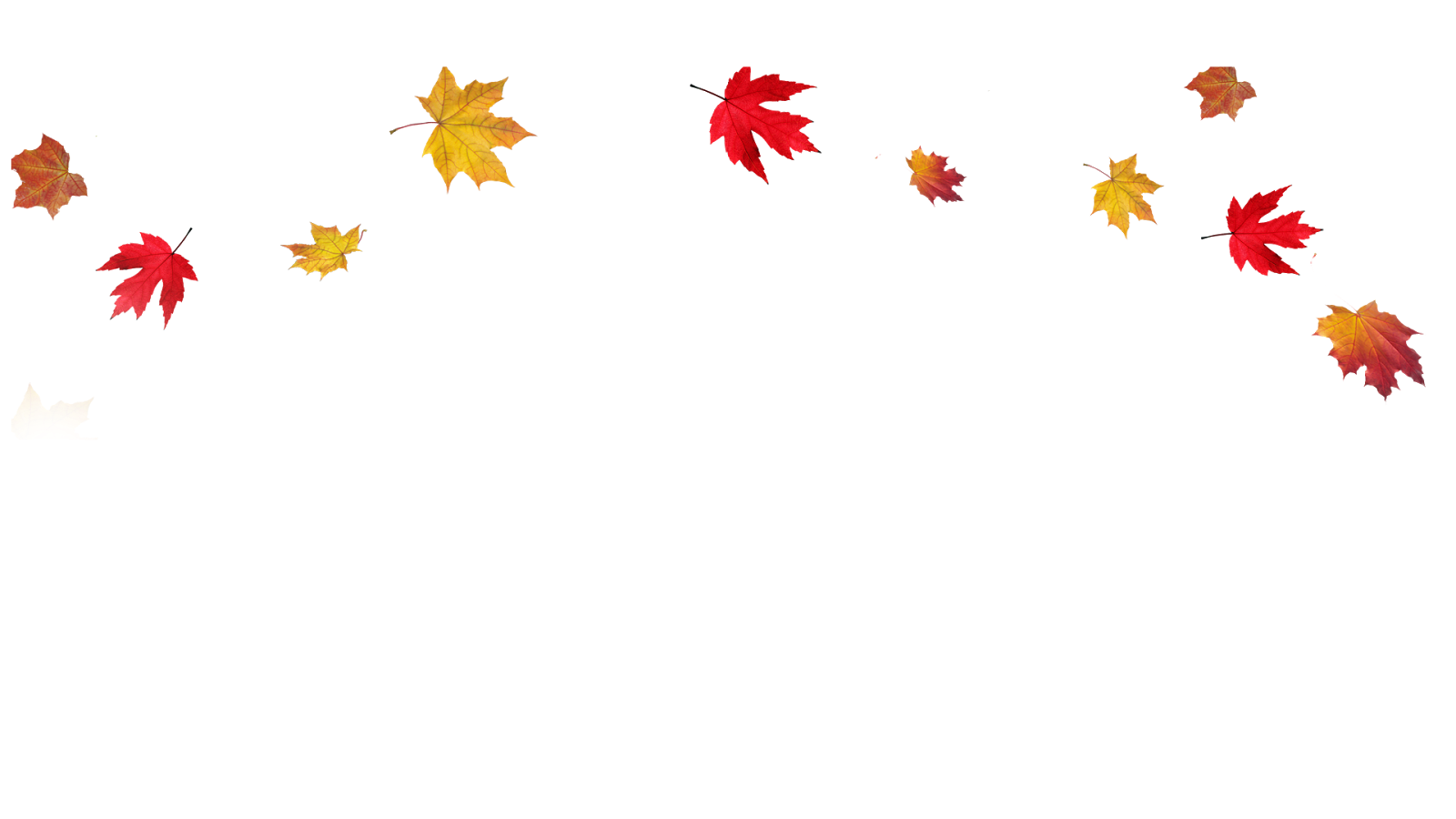 «Сказка о золотом петушке»
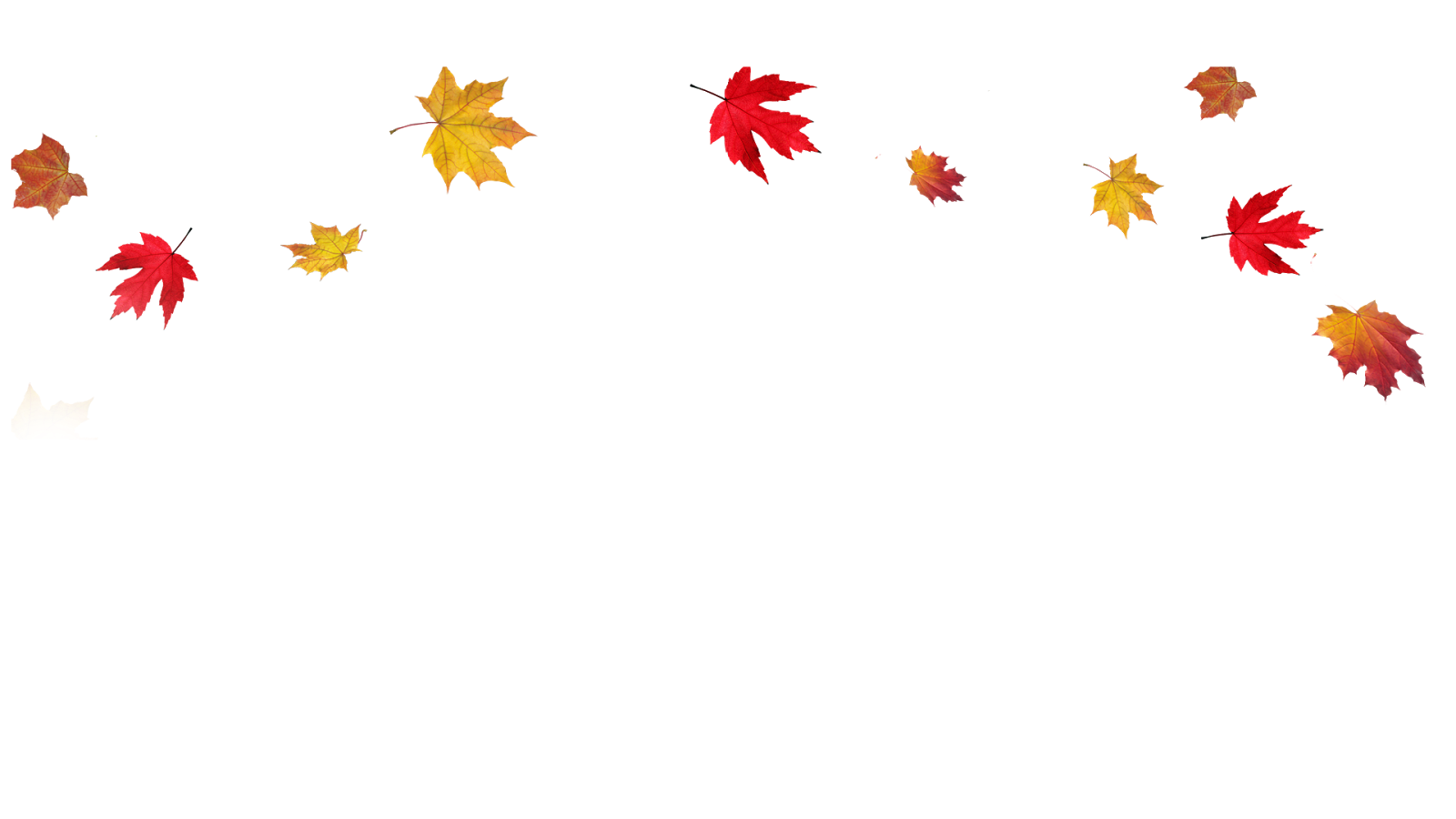 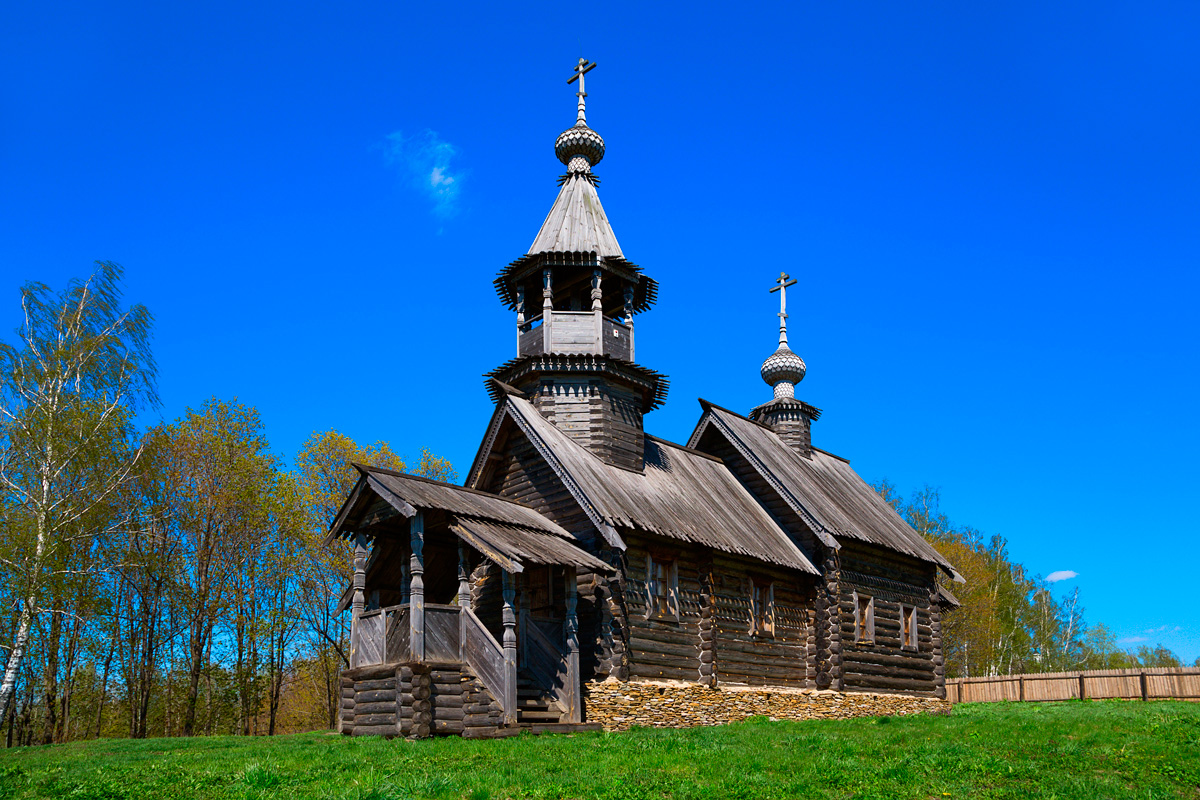 Сколько времени Пушкин пробыл  в Болдине в 3-й приезд?
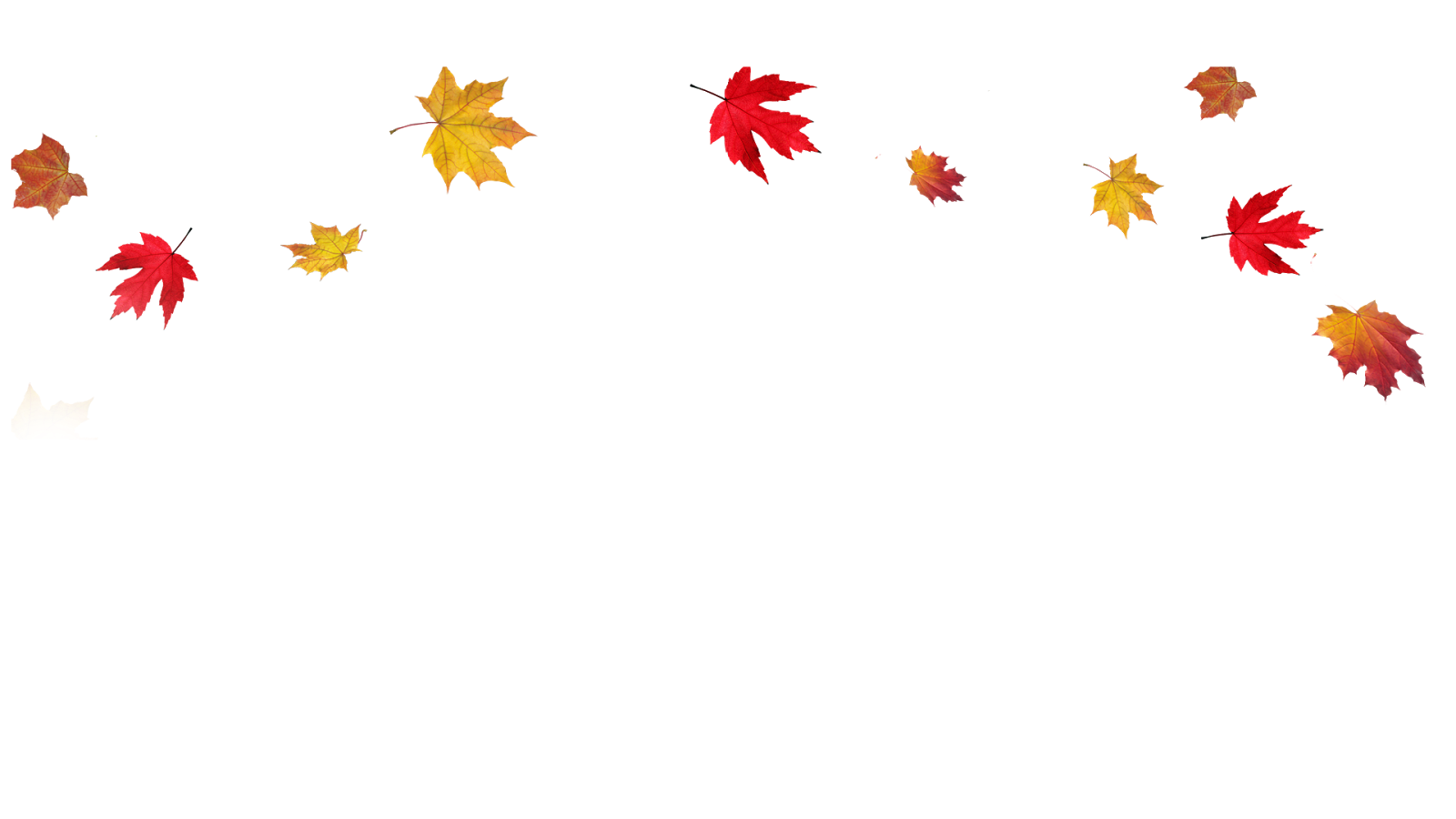 Около трёх недель
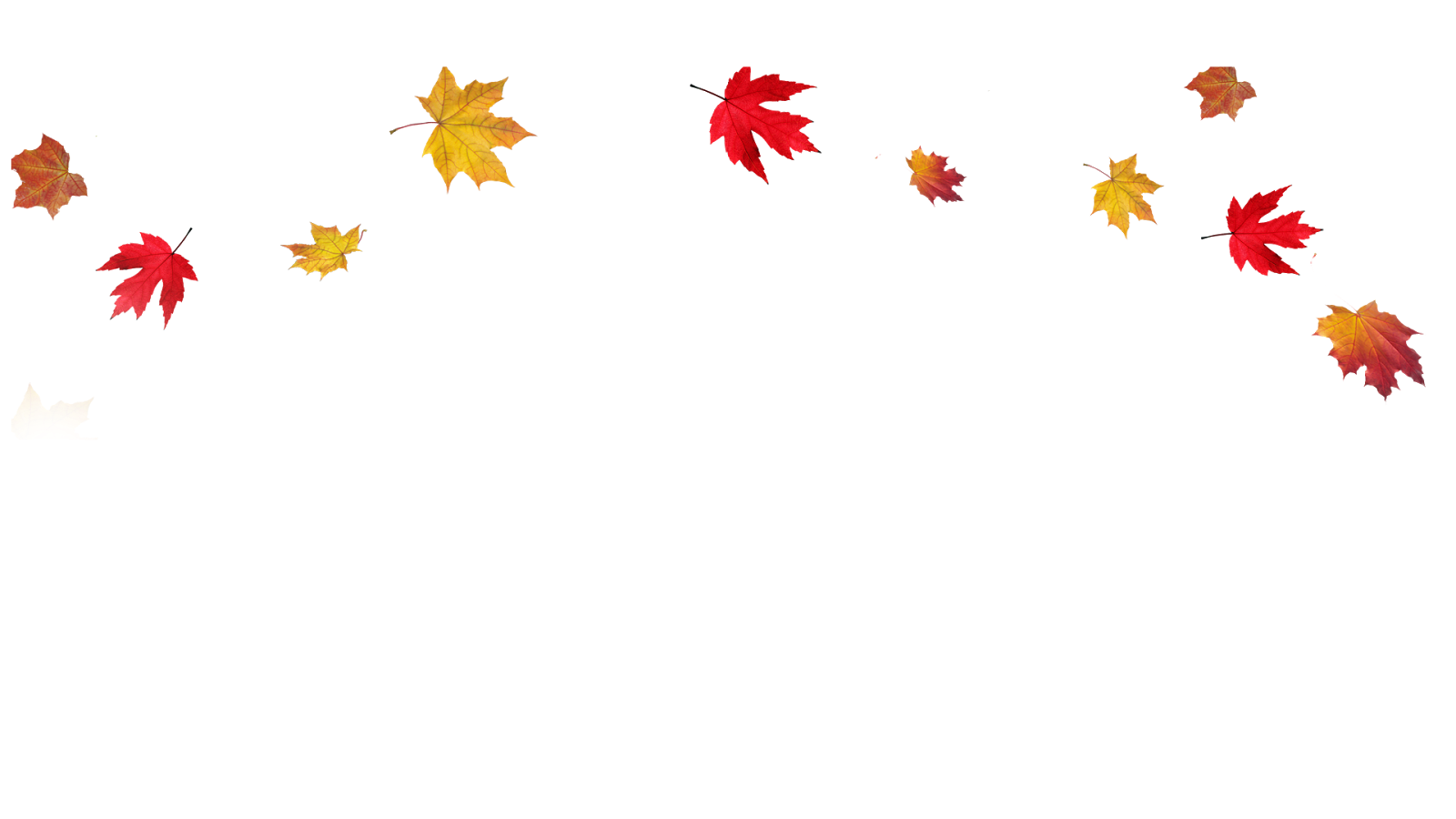 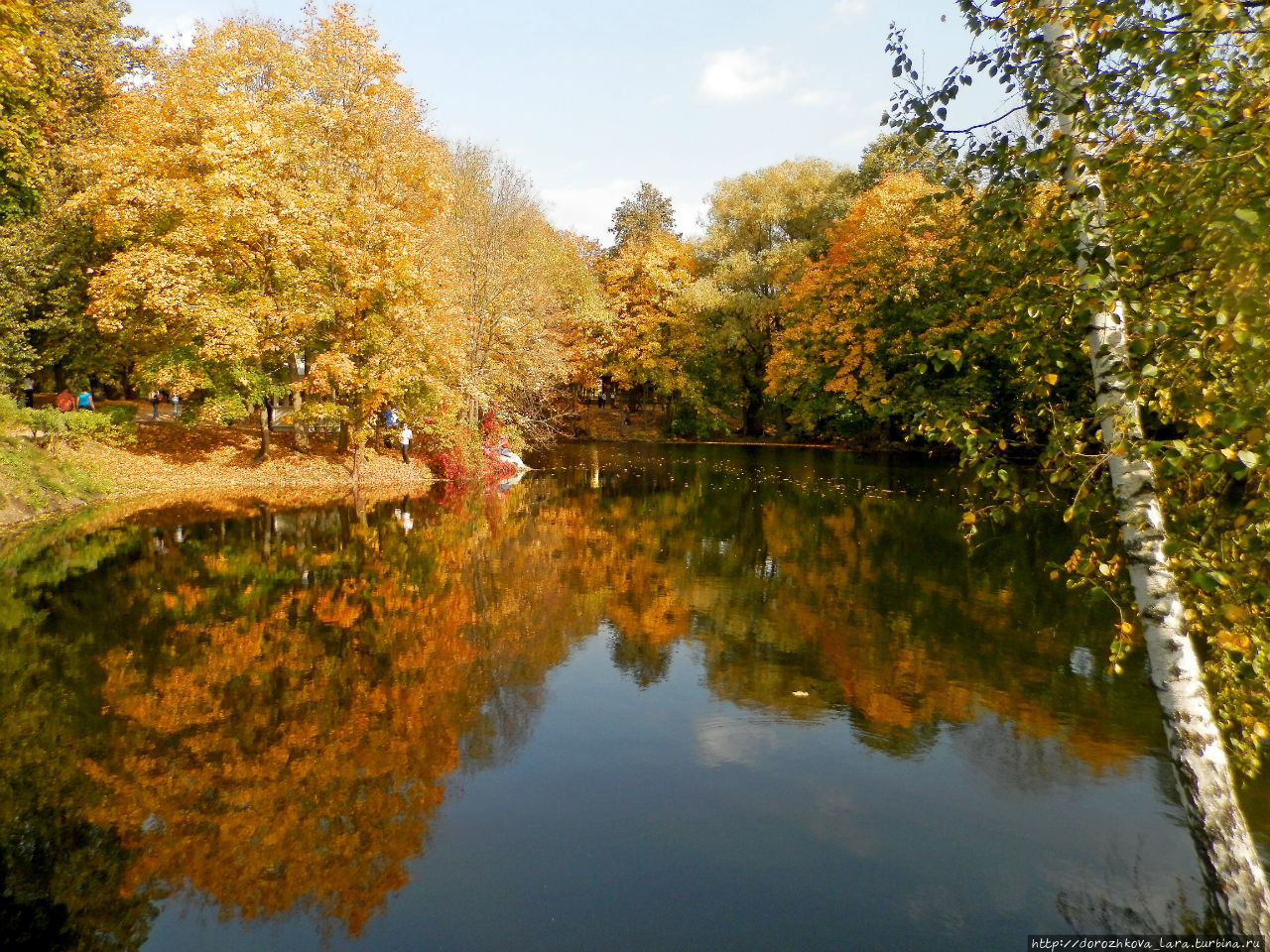 В «Сказке о золотом петушке» читаем:«…Со злостиИнда плакал царь Дадон,Инда забывал и сон.»Замените устаревшую частицу «инда» современной, общеупотребительной.
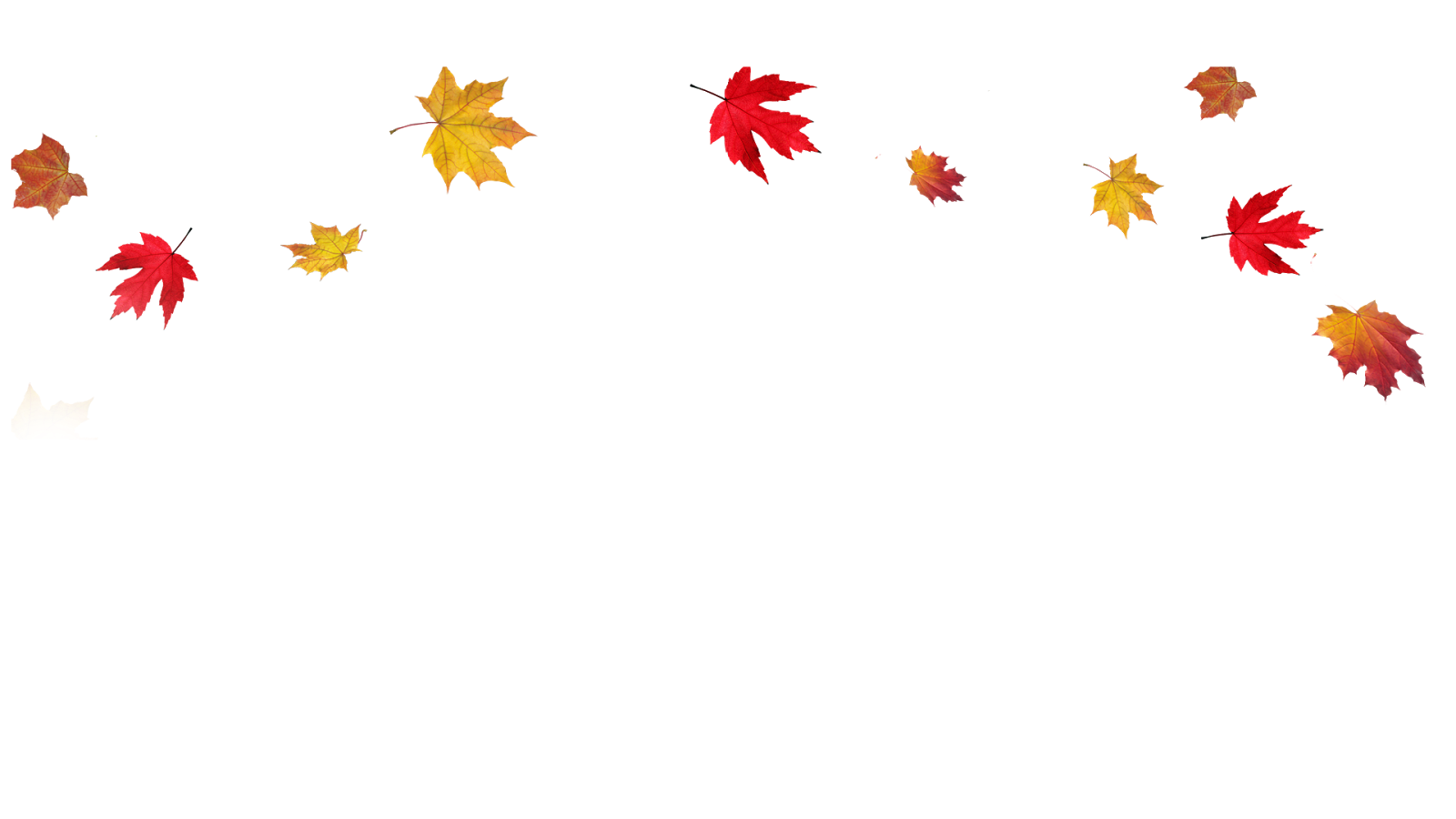 Даже
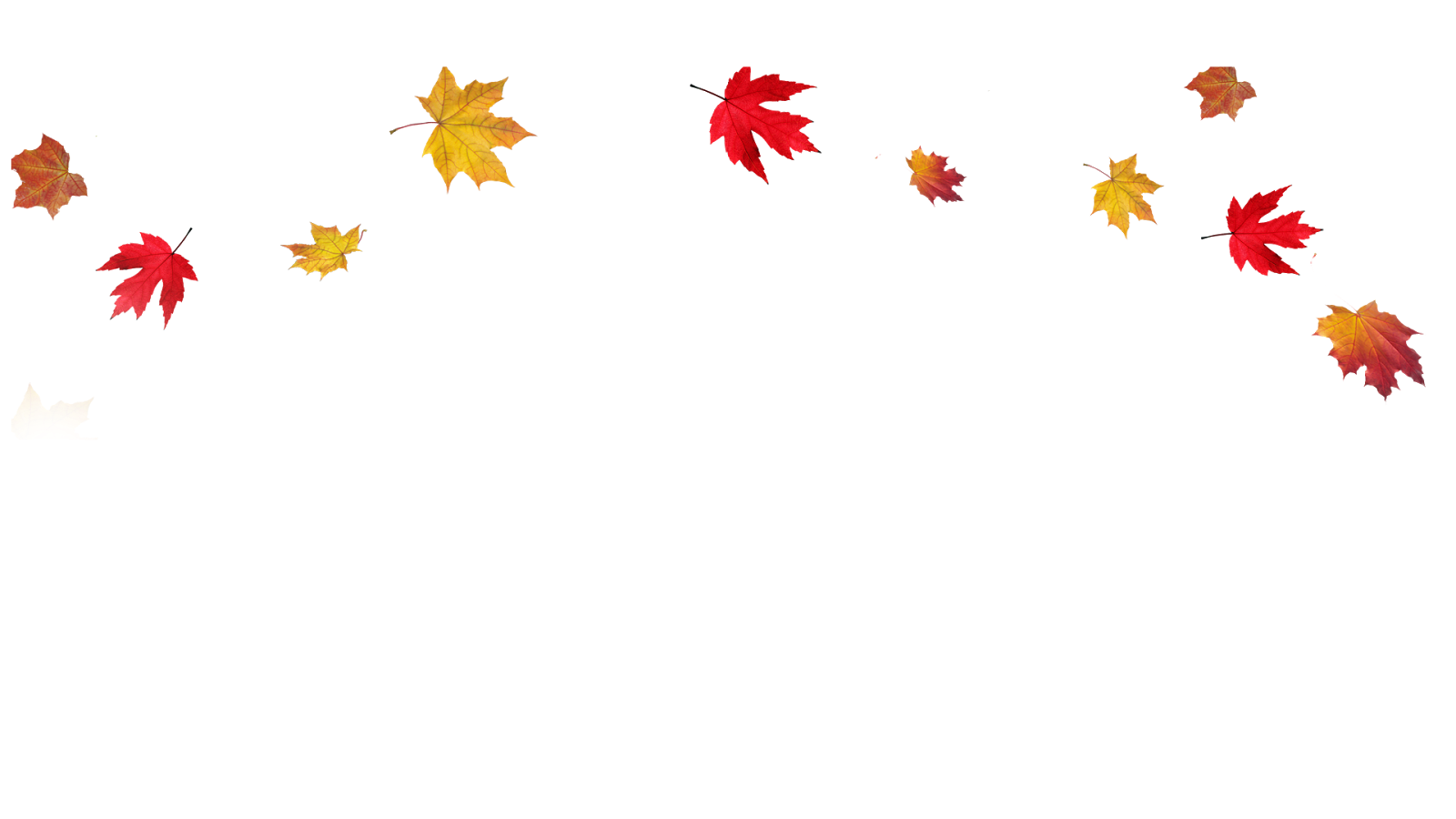 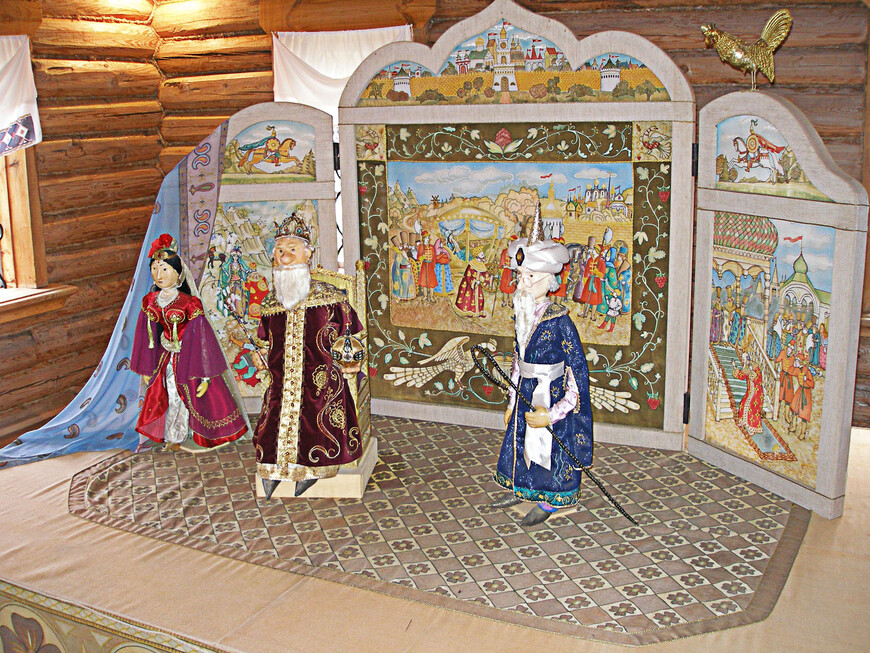 Откуда взялась и куда исчезла Шамаханская царица в «Сказке о золотом петушке»?
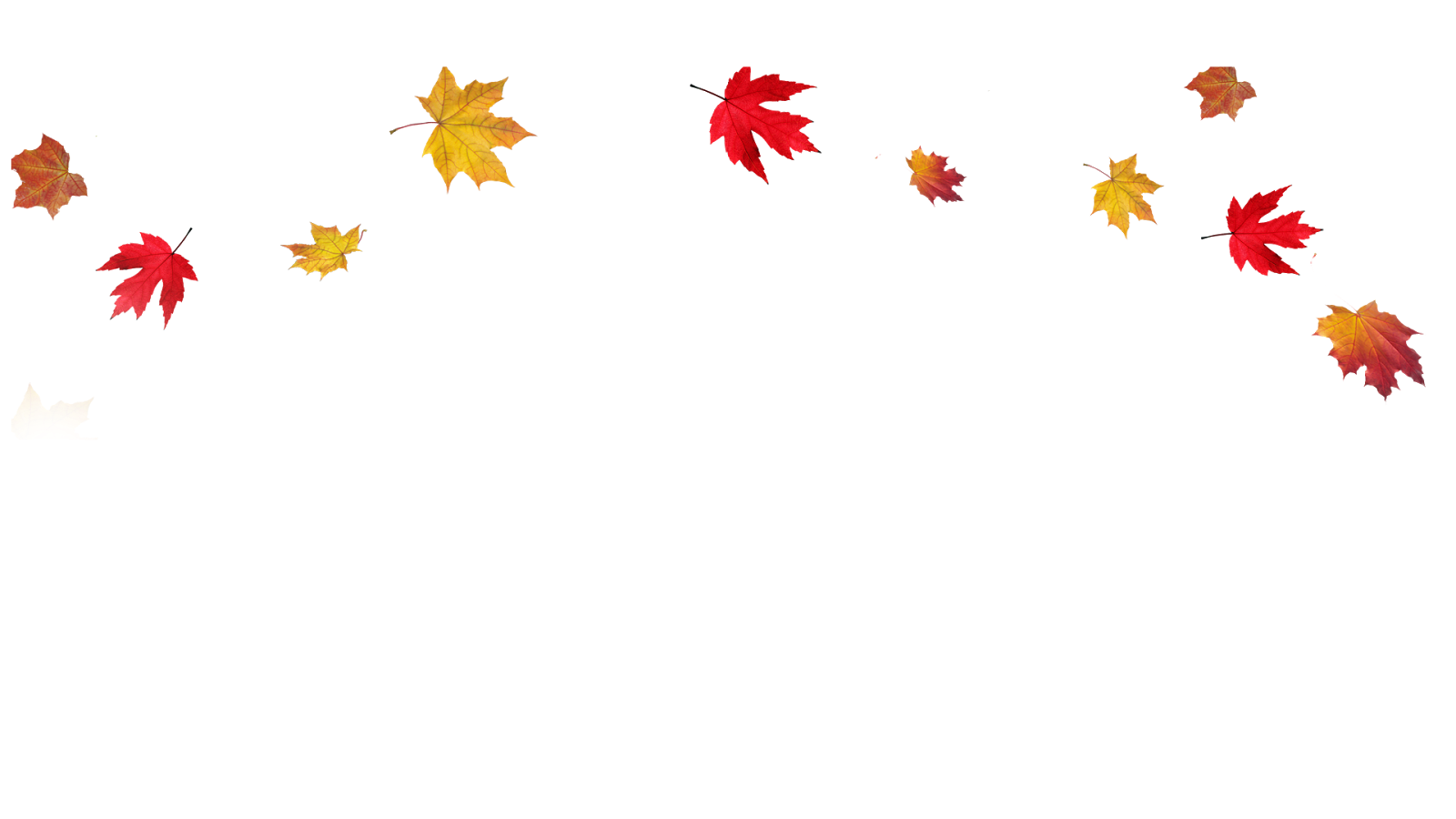 Неизвестно. («А царица вдруг пропала,Будто вовсе не бывало.»)
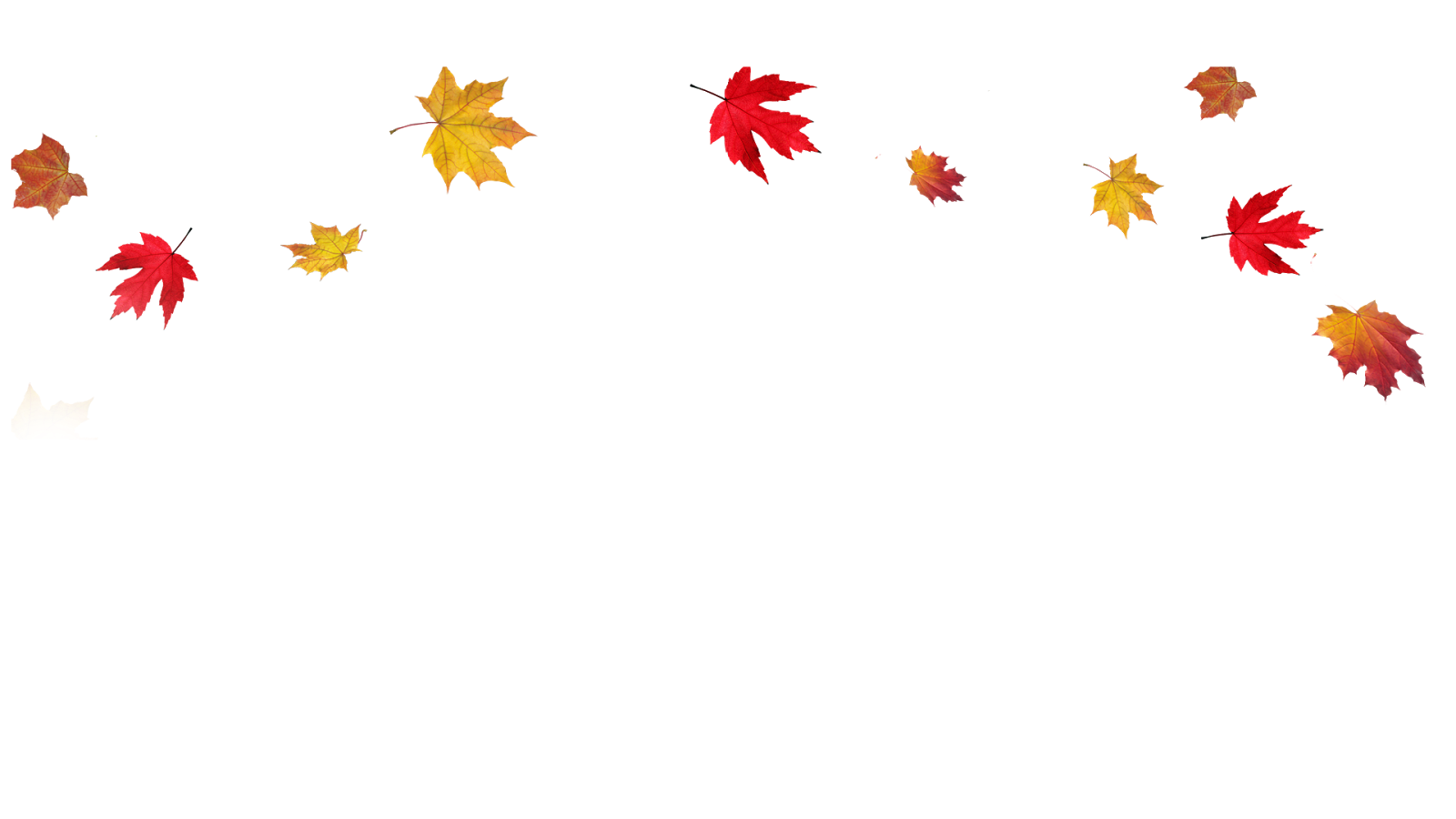 «Береги честь смолоду»
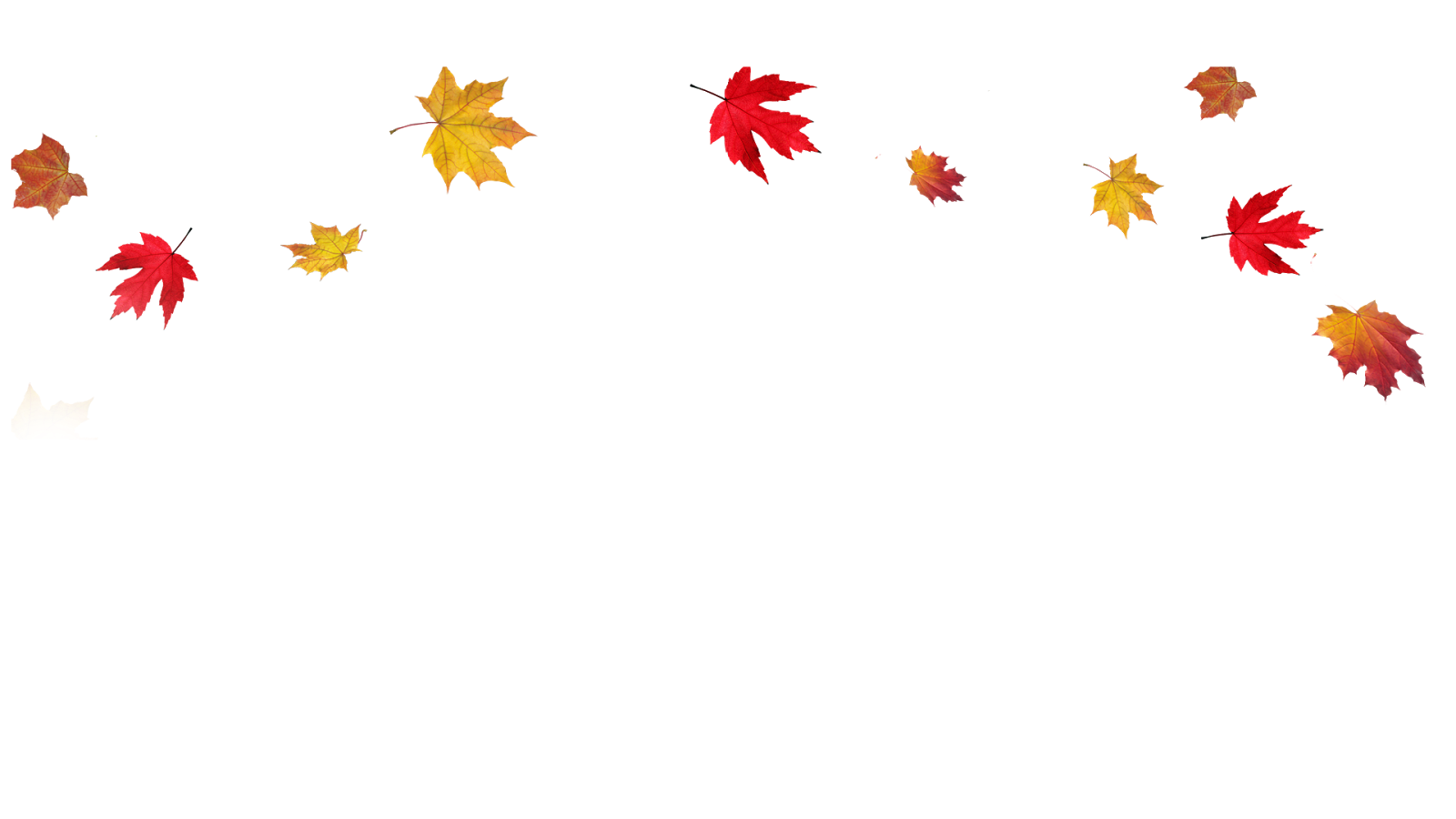 «Капитанская  дочка»
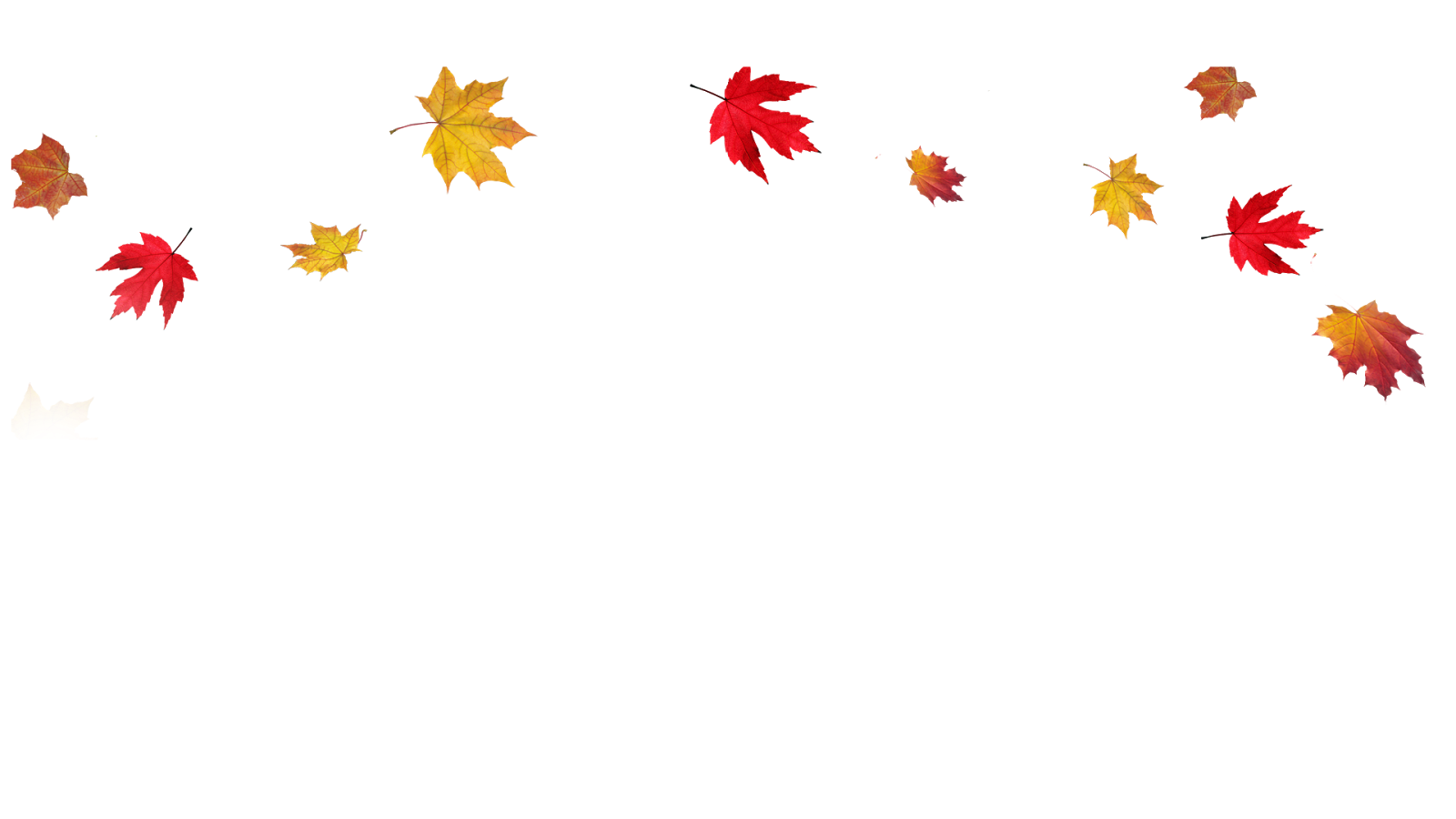 «Стрелялись  мы»
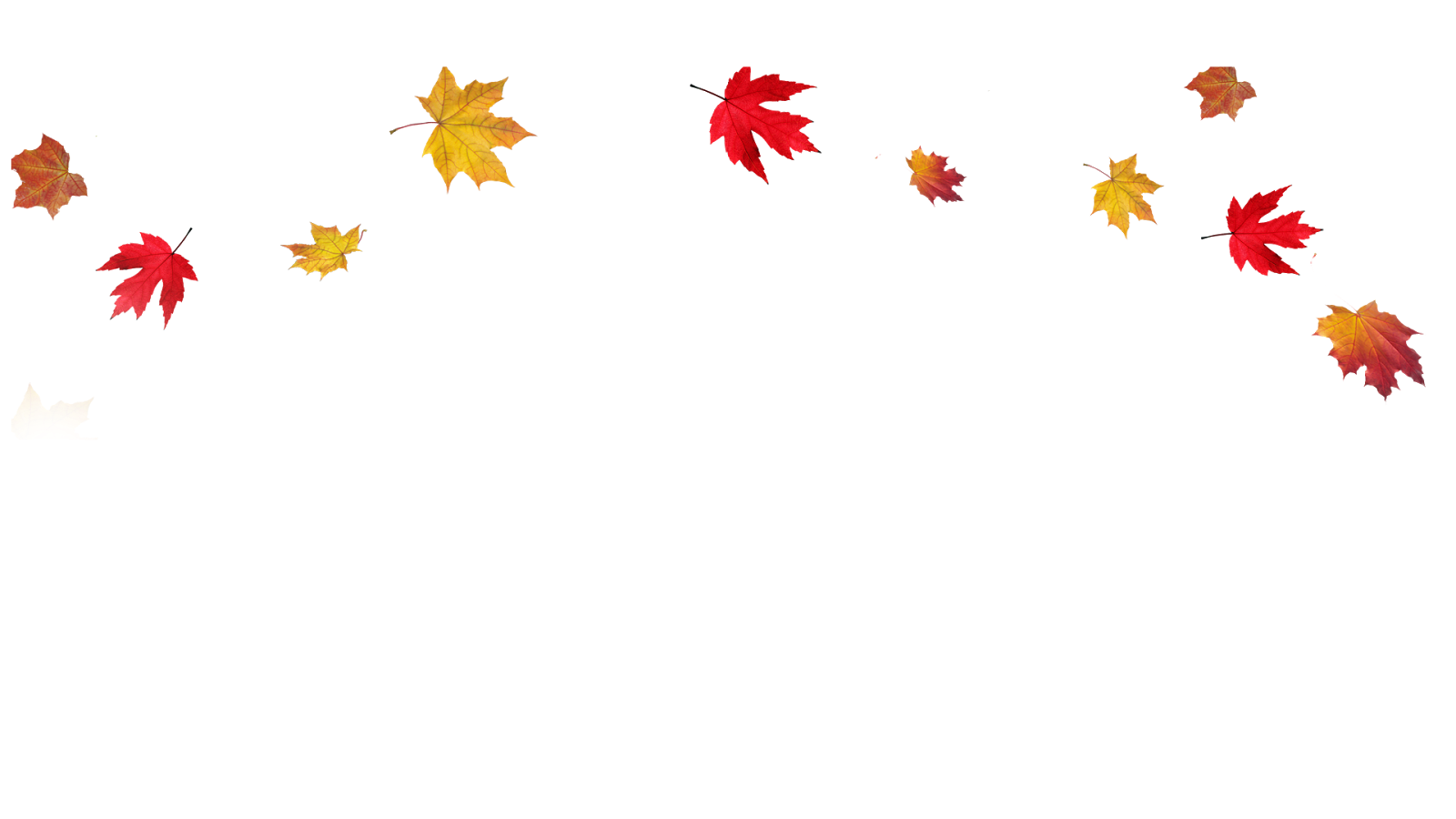 « Выстрел»
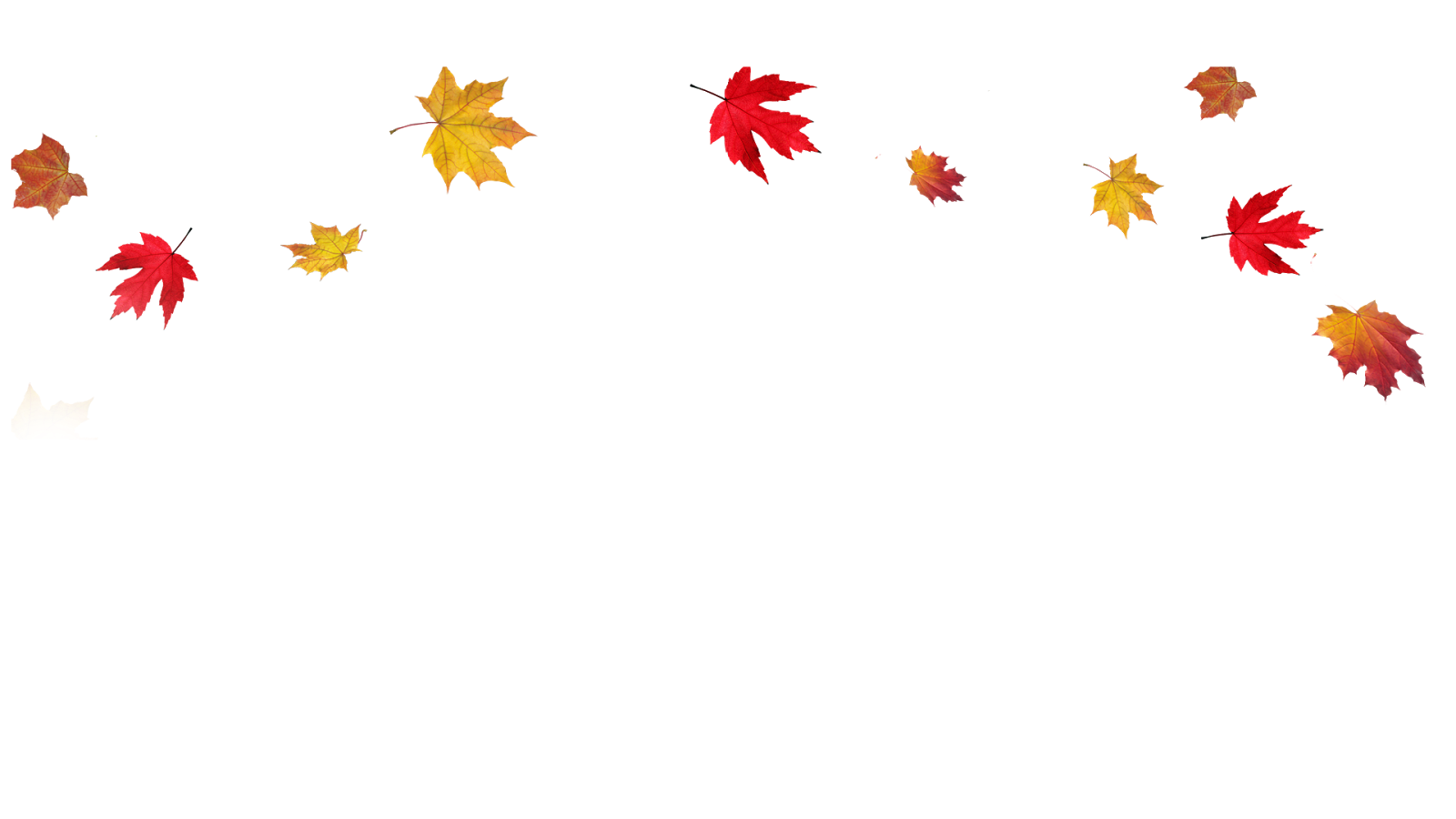 «К какому произведению относится эпиграф:«И жить торопится, и чувствовать спешит.»
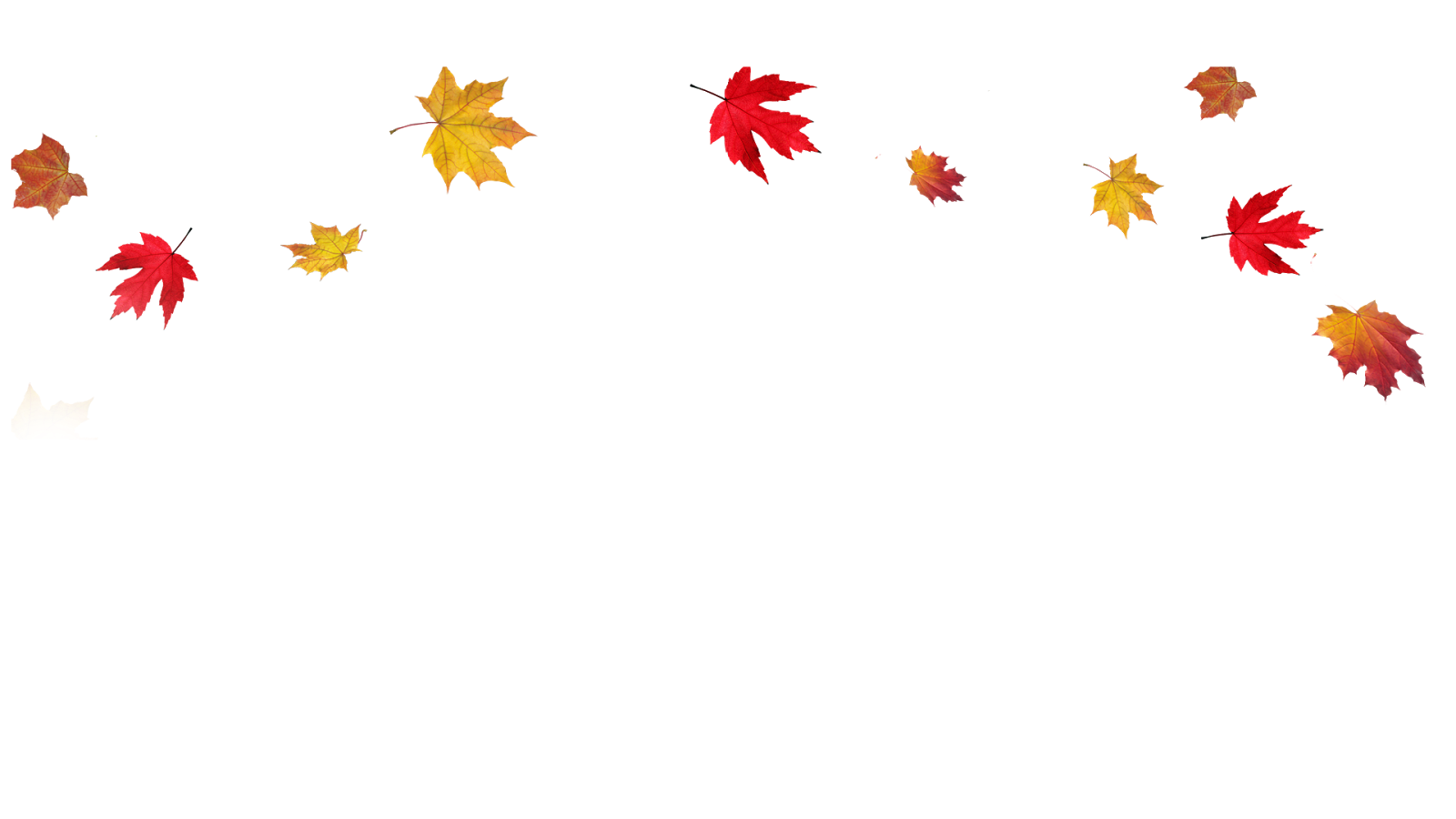 «Евгений  Онегин»
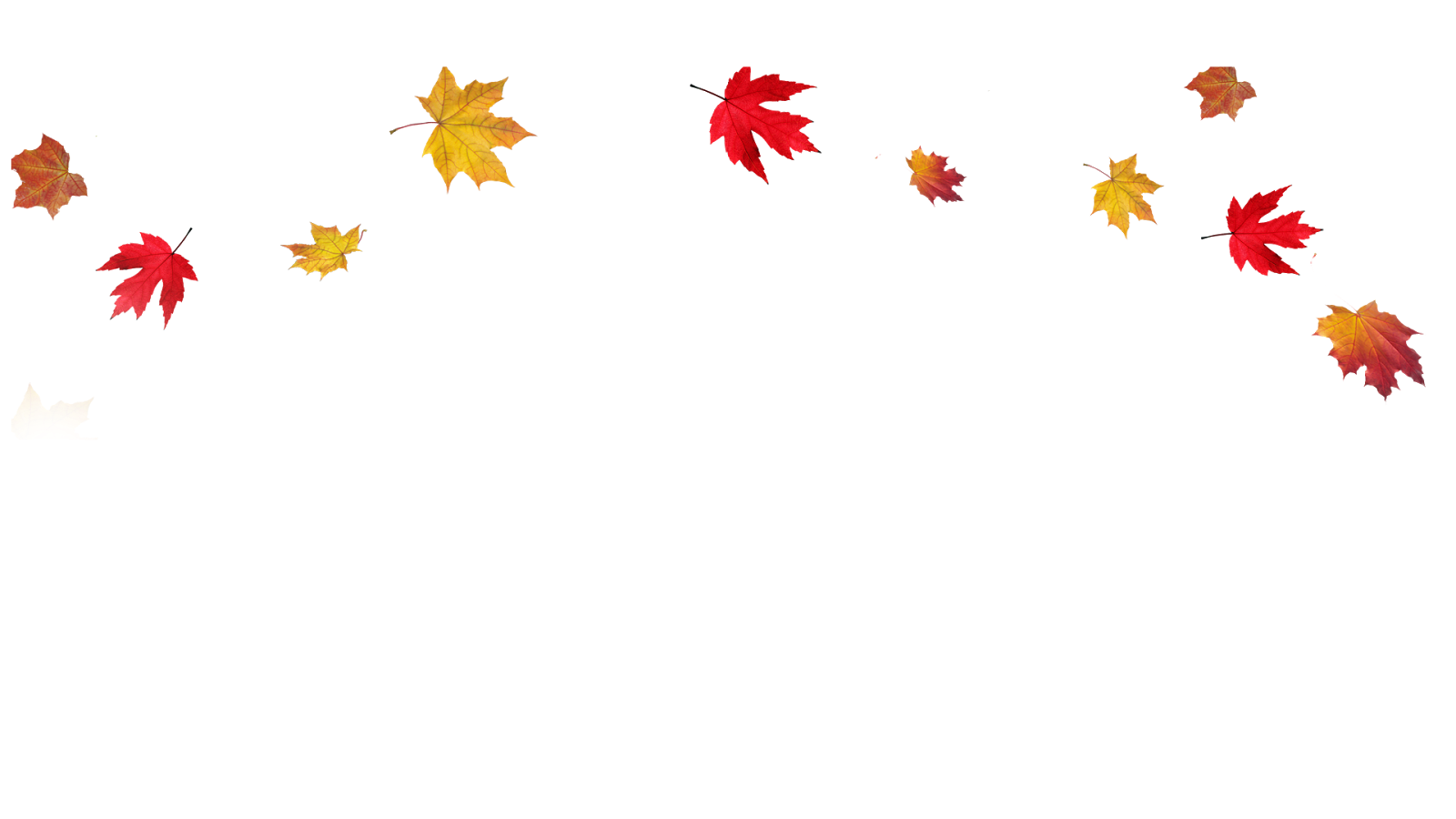 В каком произведении А.С. Пушкина есть этот эпиграф:«Во всех ты, Душенька, нарядах хороша.»
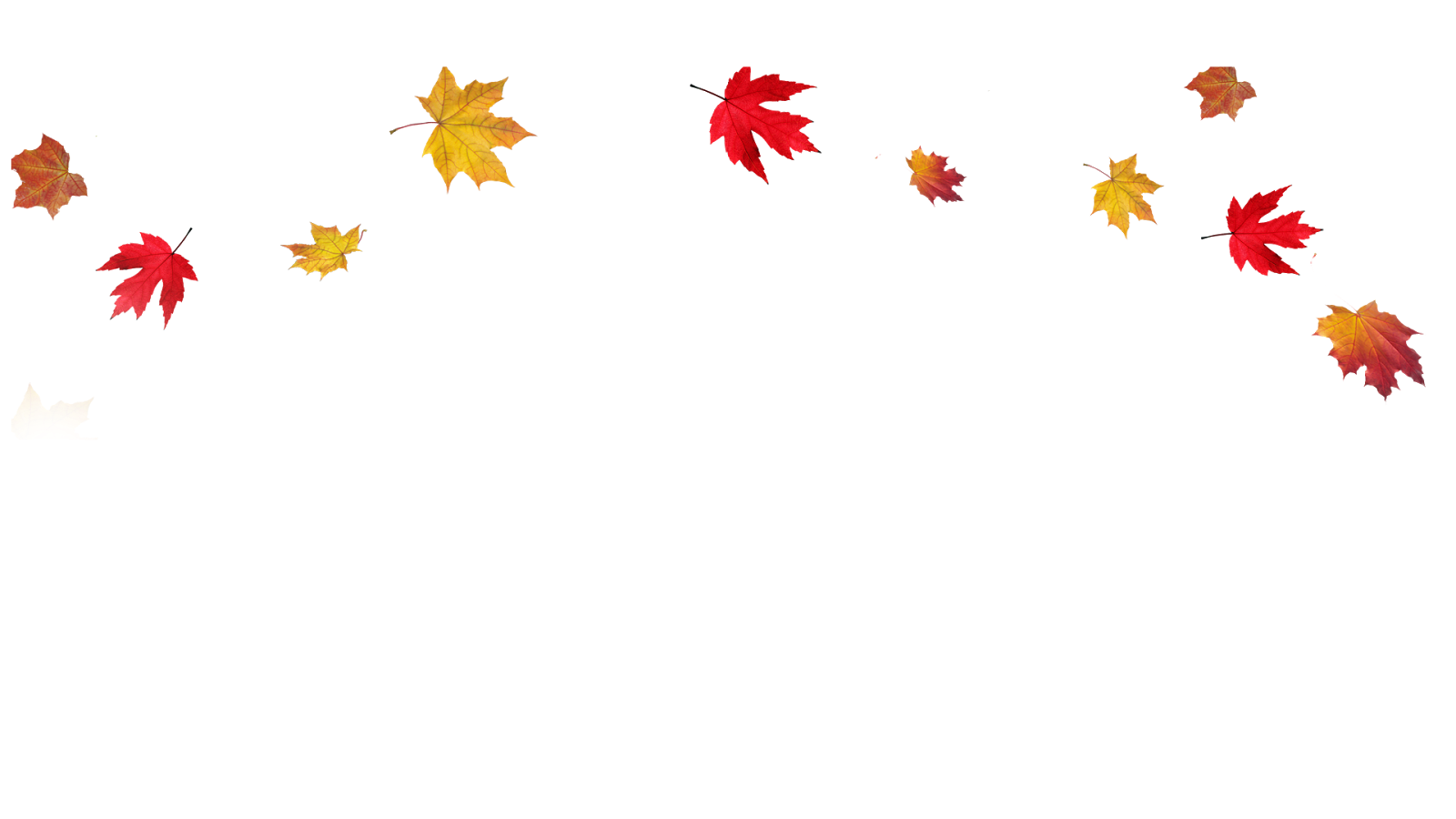 « Барышня-крестьянка»
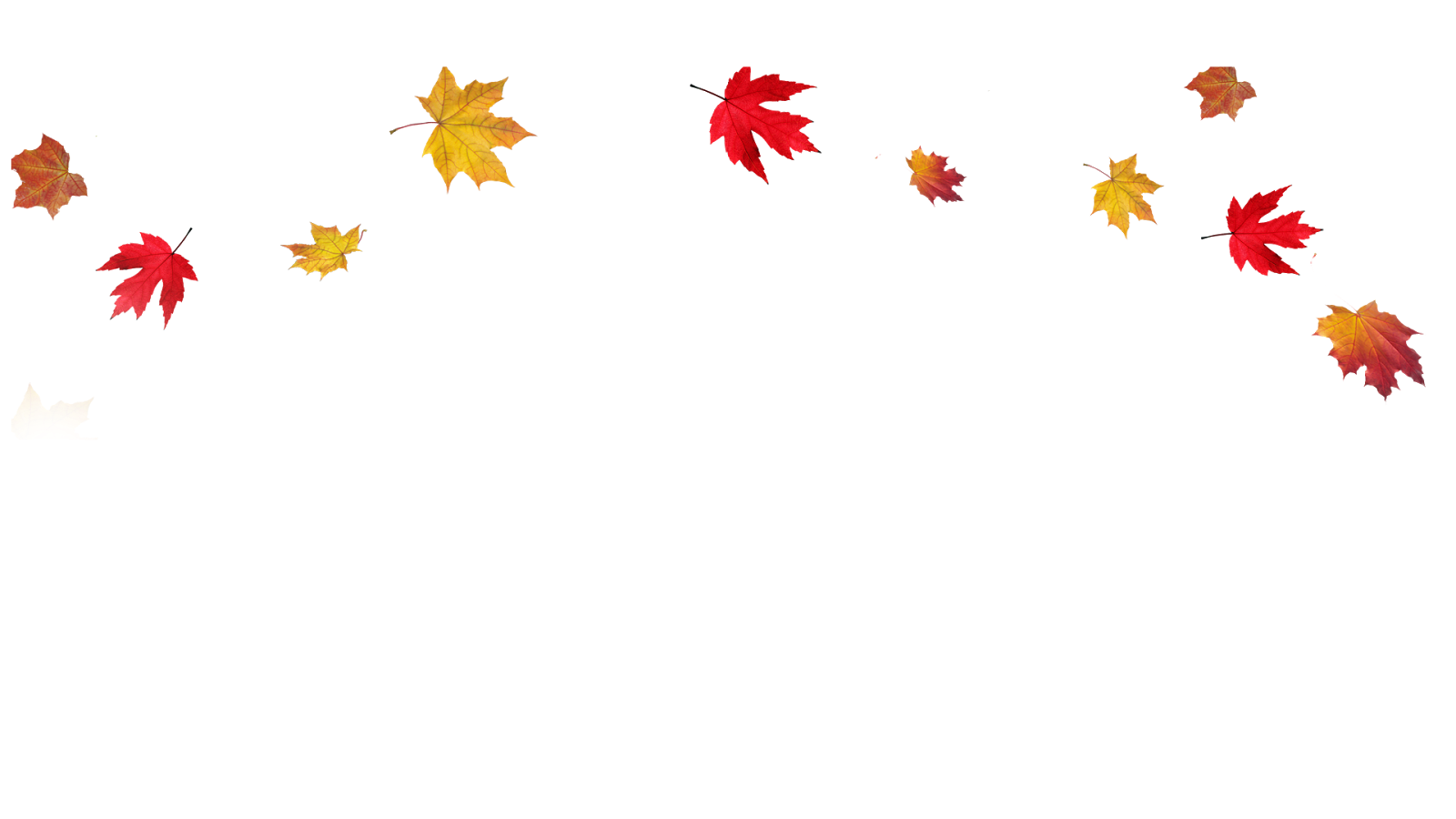 Из какого произведения А.С. Пушкина этот эпиграф:«Коллежский регистратор,Почтовой станции диктатор.»
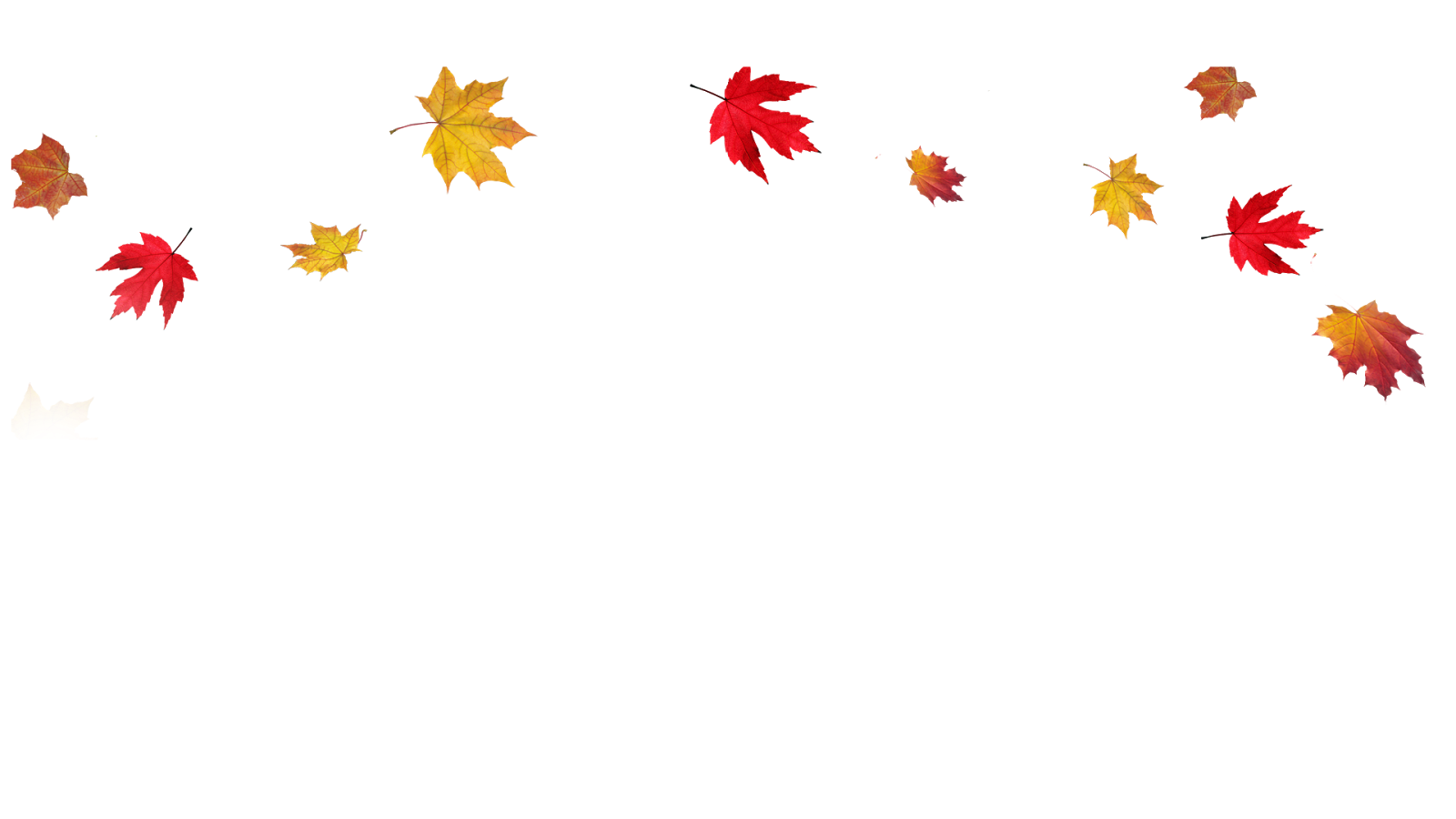 «Станционный  смотритель»